National Flood Interoperability Experiment
David R. Maidment 
Center for Research in Water Resources
University of Texas at Austin
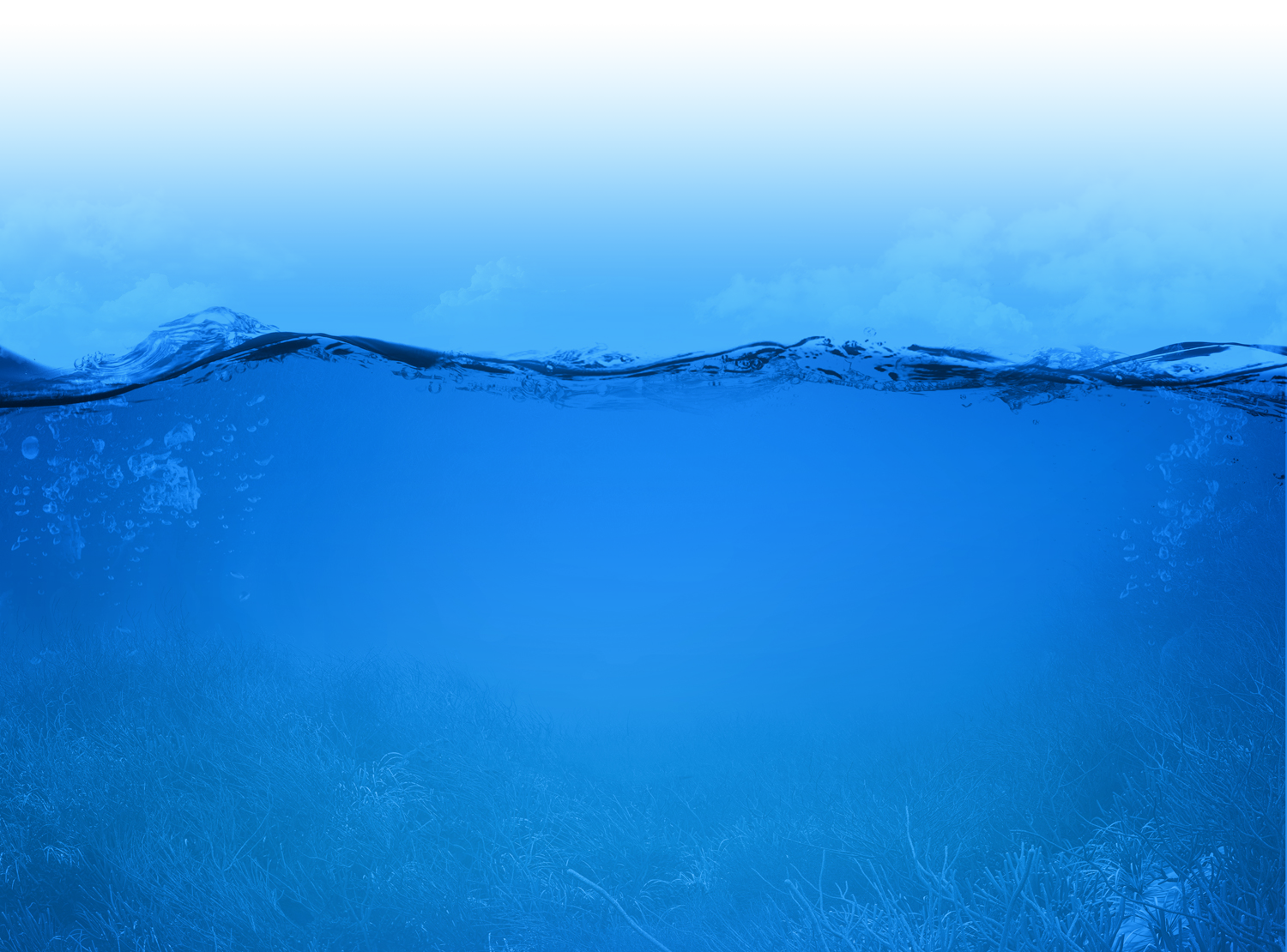 Presentation to GIS in Water Resources class
Austin Tx, 6 October 2015

Acknowledgements: Fernando Salas, Marcelo Somos Valenzuela, David Gochis, Ed Clark, 
Don Cline, Jack Dangermond, Andy Ernest, Richard Hooper 

This research is supported in part by NSF EarthCube grant 1343785
The Opportunity
New National Water Center established on the Tuscaloosa campus of University of Alabama by the National Weather Service and federal agency partners
Has a mission to assess hydrology in a new way at the continental scale for the United States
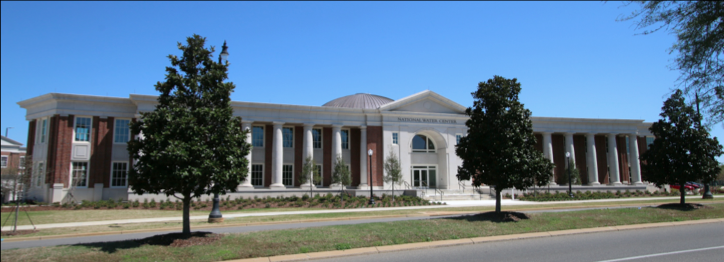 Integrated Water Resources Science and Services (IWRSS)
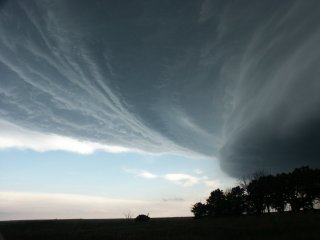 Formal partnership across these four agencies
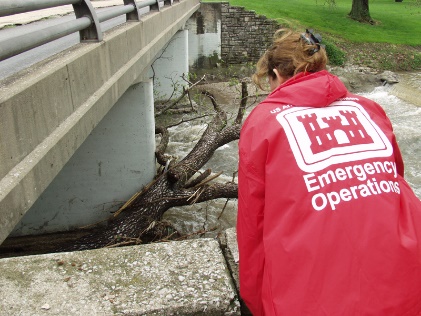 Weather
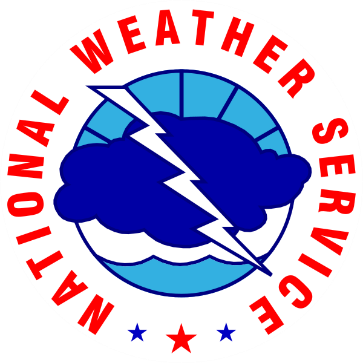 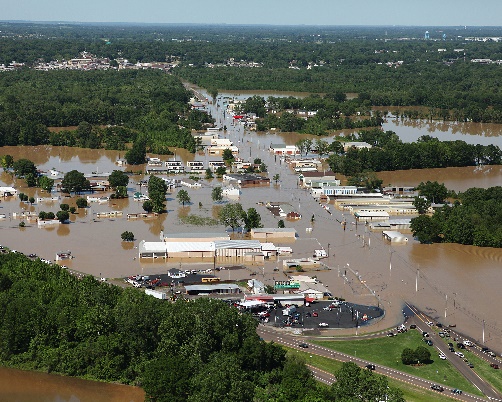 Rivers
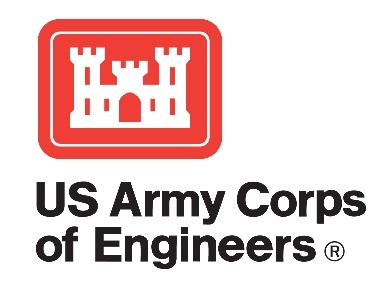 Impact
Data
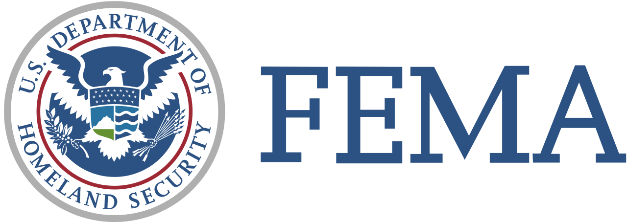 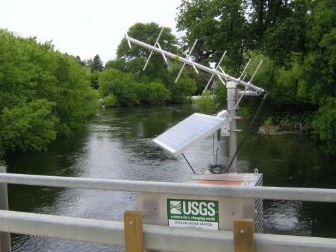 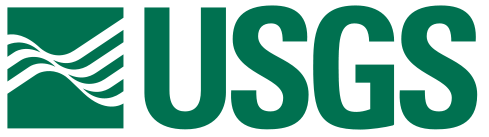 NWS River Forecast Centers (RFCs)
Prepare river and flood forecasts using models based on average basin characteristics
Provide forecast guidance to Weather Forecast Offices (WFOs)
Issue daily stage and streamflow forecasts, rainfall and drought data and information, and flash flood guidance
Work with water managers and other Federal Agencies
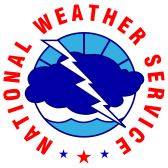 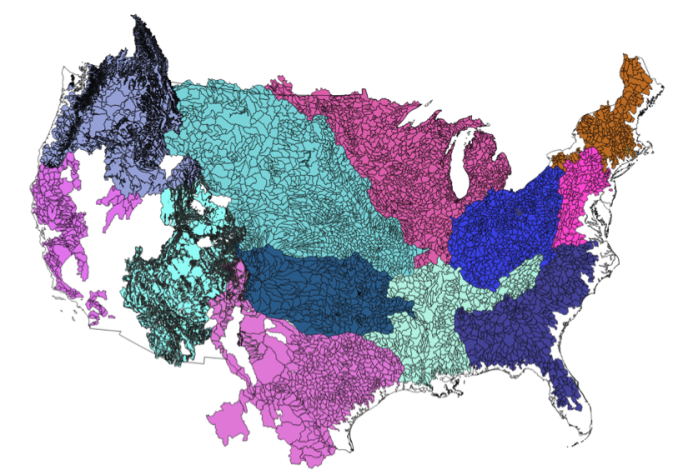 6600 sub-basins in continental US
4
[Speaker Notes: RFC Summary]
100 million people on coast
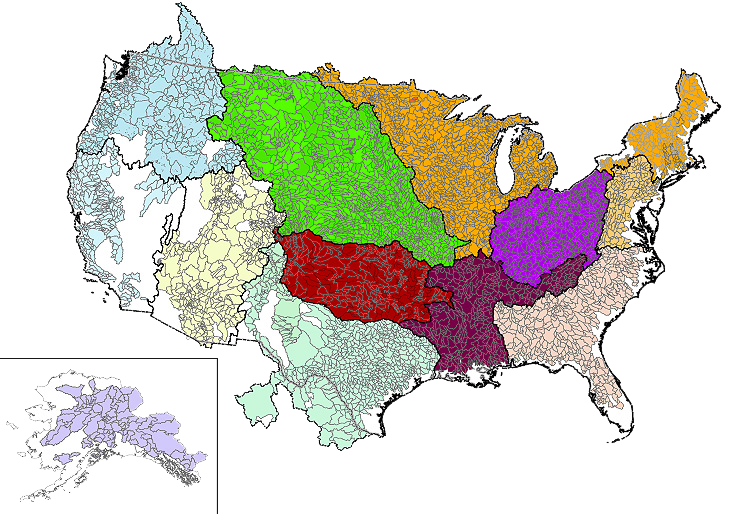 No River Forecast
5
[Speaker Notes: THERE’S A MAJOR GEOGRAPHIC GAP – WE DON’T FORECAST ALONG THE COAST]
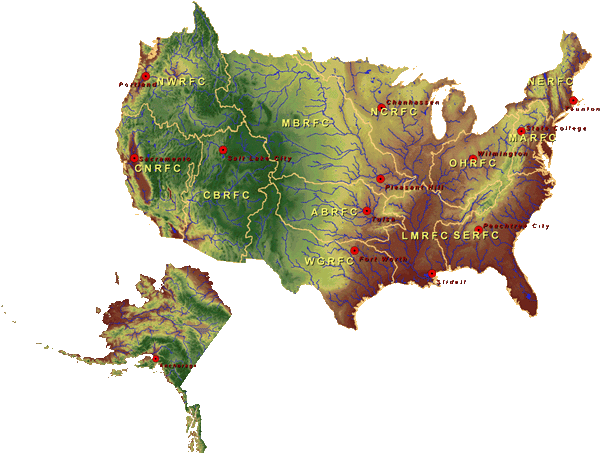 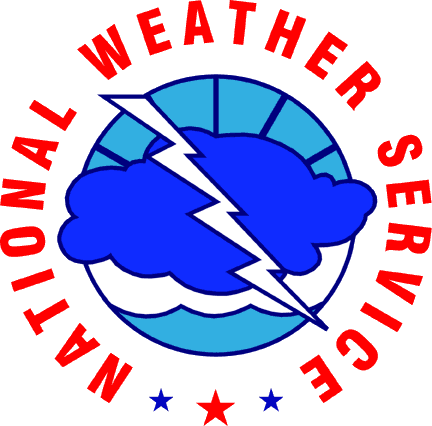 National Water Center
FY15 Centralized Water Forecasting
Centralized Data Archive – all RFC data 
Modeling Evaluation Service
RFC and NWC modeling and forecasts
Modeling Testbed – new NWC capabilities
Centralized Water Forecasting Demonstration
[Speaker Notes: TRANSITION INTO METHODS

FY15 PROJECT HAS FOUR CORE COMPONENTS
RFC archive
Model evaluation service
Modeling testbed
Centralized modeling demonstration]
RFC Forecast Point: Onion Creek at Highway 183
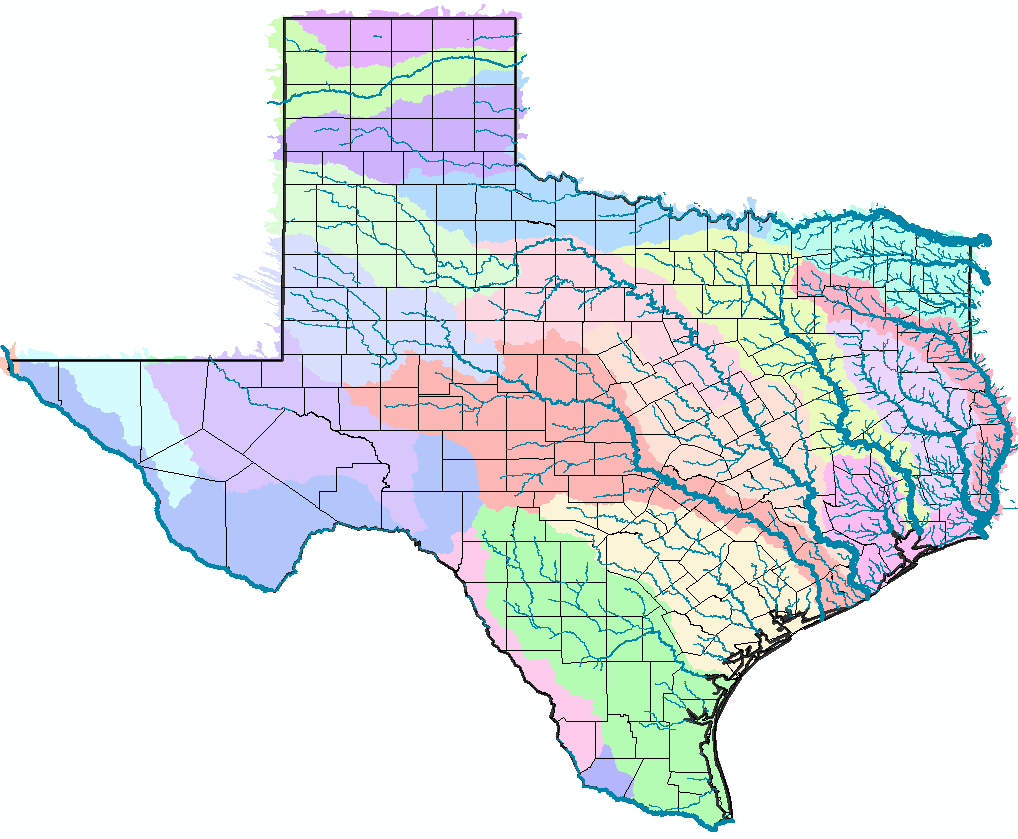 National Flood Interoperability Experiment
Geospatial data framework for Texas
NFIE-Geo Texas
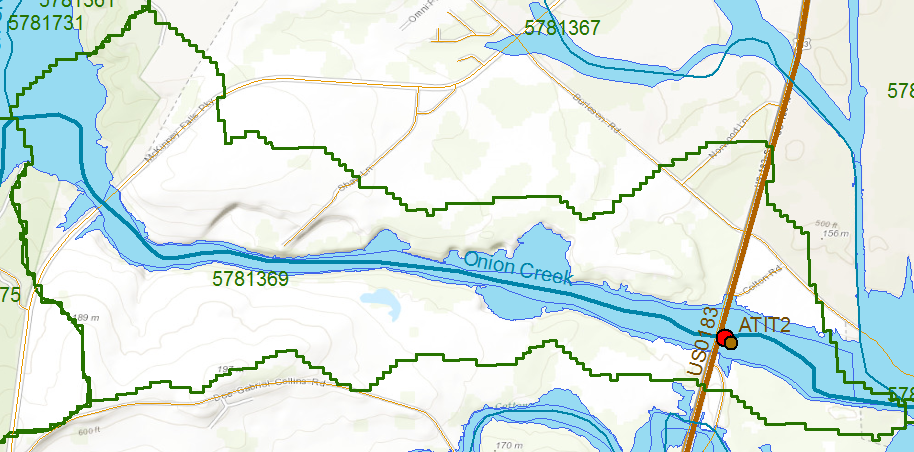 USGS Gage 08159000
NHDPlus Catchment 5781369
NWS Forecast Point ATIT2
WaterML2 Observations from USGS and Forecasts from NWS for this location
NWS Forecast Point ATIT2
USGS Gage 08159000
NWS Forecast Flows, July 19-20
USGS Observed Flows, July 19
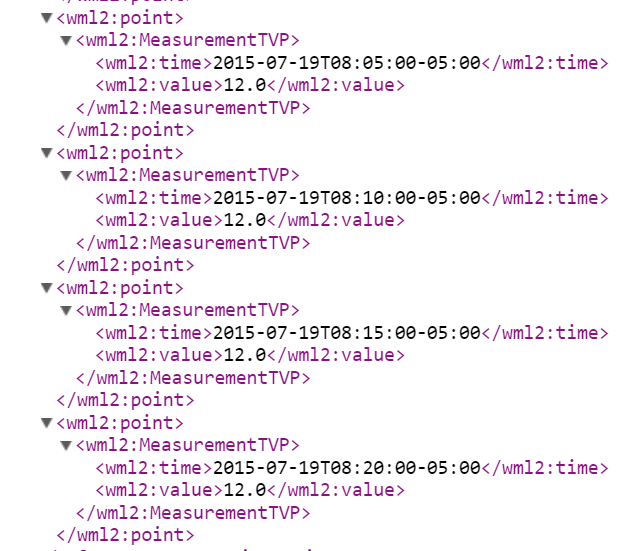 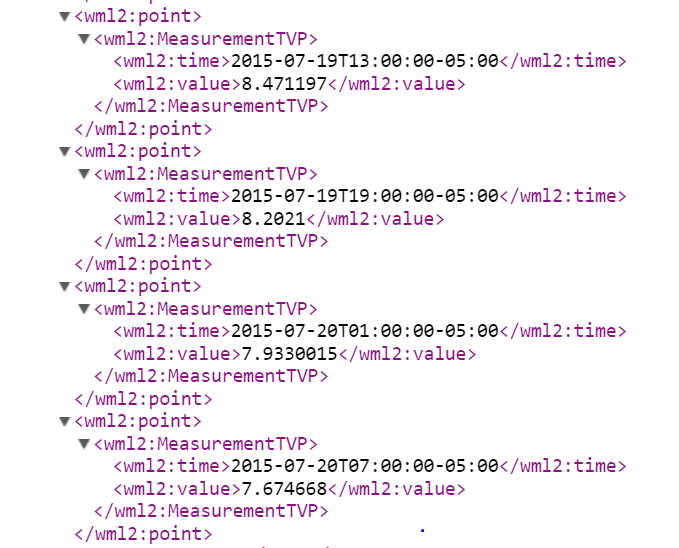 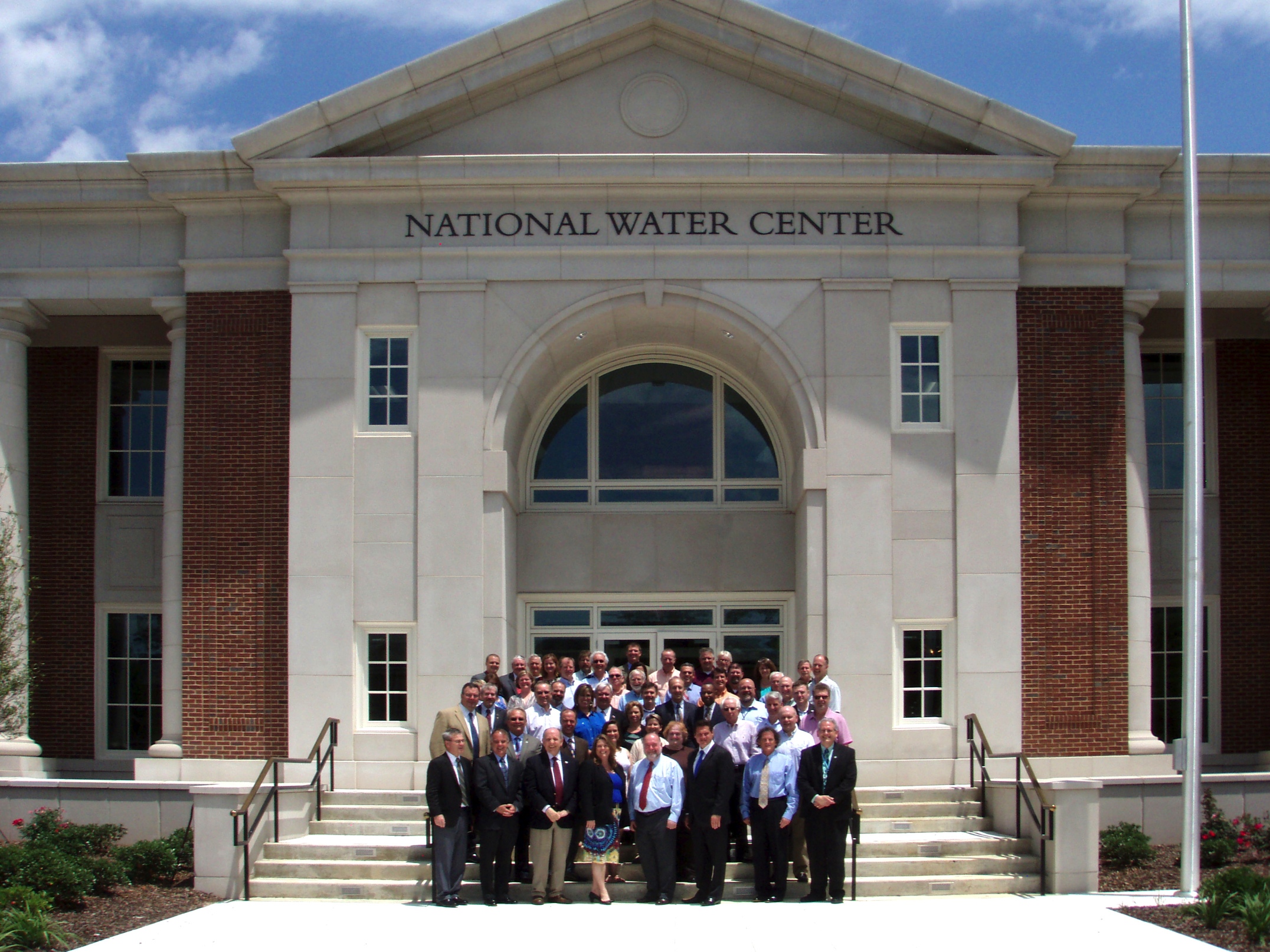 10/5/2015
PRE-DECISIONAL - DO NOT DISTRIBUTE
9
Inaugural Meeting – May, 2014
Transformative Research (NSF)
Transformative research involves ideas, discoveries, or tools that radically change our understanding of an important existing scientific or engineering concept or educational practice or leads to the creation of a new paradigm or field of science, engineering, or education. Such research challenges current understanding or provides pathways to new frontiers.
http://www.nsf.gov/about/transformative_research/definition.jsp
How to move from evolutionary change
 to transformative change?
National Flood Interoperability Experiment (NFIE) (Sept 2014 to August 2015)
Partnership between NWS and the academic community (Interagency Agreement between NSF and NOAA)
Included a Summer Institute for 44 graduate students from 19 Universities at the National Water Center, June 1 to July 17, 2015
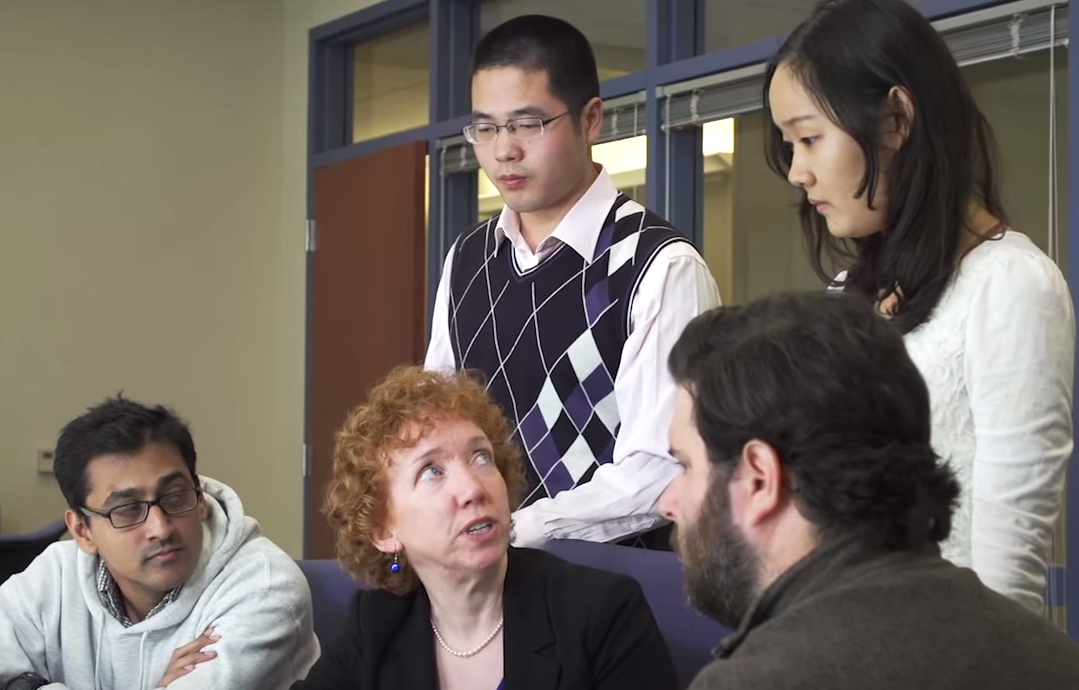 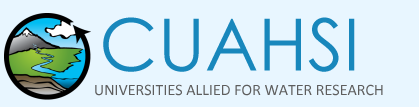 Goal of the Experiment
Close the gap between National Flood Forecasting and Local Emergency Response
Demonstrate forecasting of flood impacts at “stream and street level”
National
Weather and Hydrology
National Weather Service and federal agencies
National Water Center
River Flooding and Emergency Response
Local
Local, State and Regional Agencies
Citizens
NFIE Conceptual Framework
NFIE-Geo: National geospatial framework for hydrology
NFIE-Response: Community Flood Response System
NFIE-Hydro: National high spatial resolution hydrologic forecasting
NFIE-River: River channel information and real-time flood inundation mapping
NFIE-Services: Web services for flood information
Open Water Data Initiative (OWDI)
Subcommittee on Spatial Water Data leads this effort
Al Rea (USGS) and Ed Clark (NWS) are co-chairs
This reports to both FGDC and ACWI
Sponsoring a series of “experiments” with water information services
NFIE is one of these experiments
Anne Castle, Former Asst Secretary for Water and Science, Dept of Interior
Chair
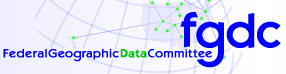 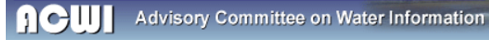 NHDPlus Version 2.1
Foundation for a Geospatial Hydrologic Framework for the United States
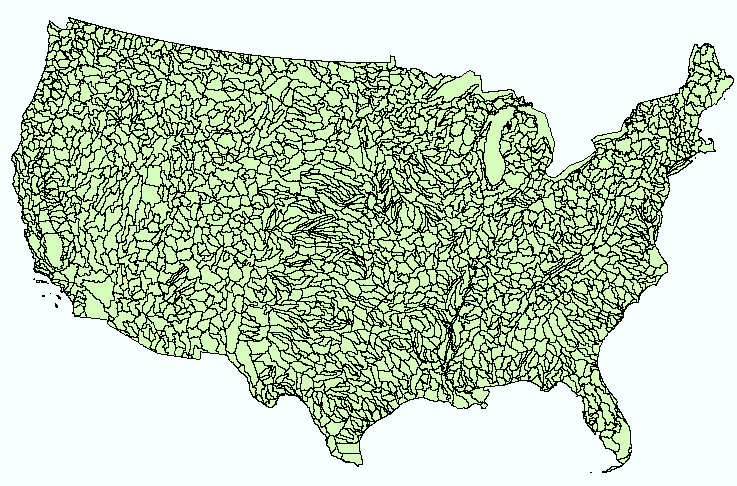 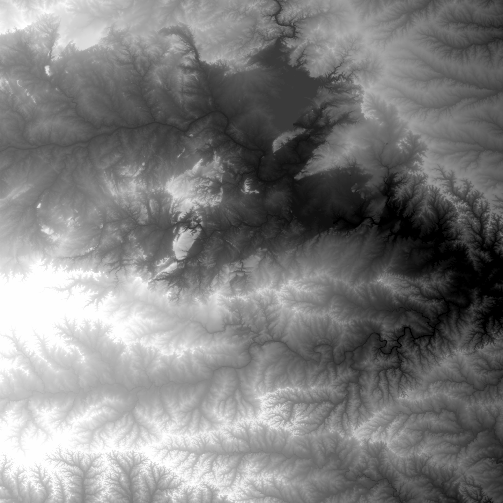 NHDPlus
2.7 million reach catchments in US
average area 3 km2 
reach length 2 km
Uniquely labelled
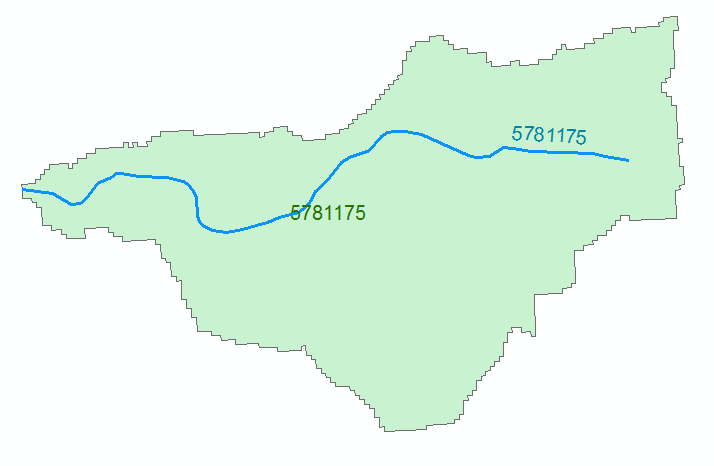 Watershed Boundary Dataset
National Elevation Dataset
National Hydrography Dataset
National Land Cover Dataset
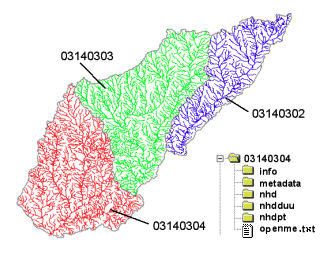 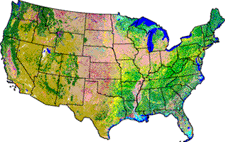 Flood Information for Fritz Hughes Park Rd
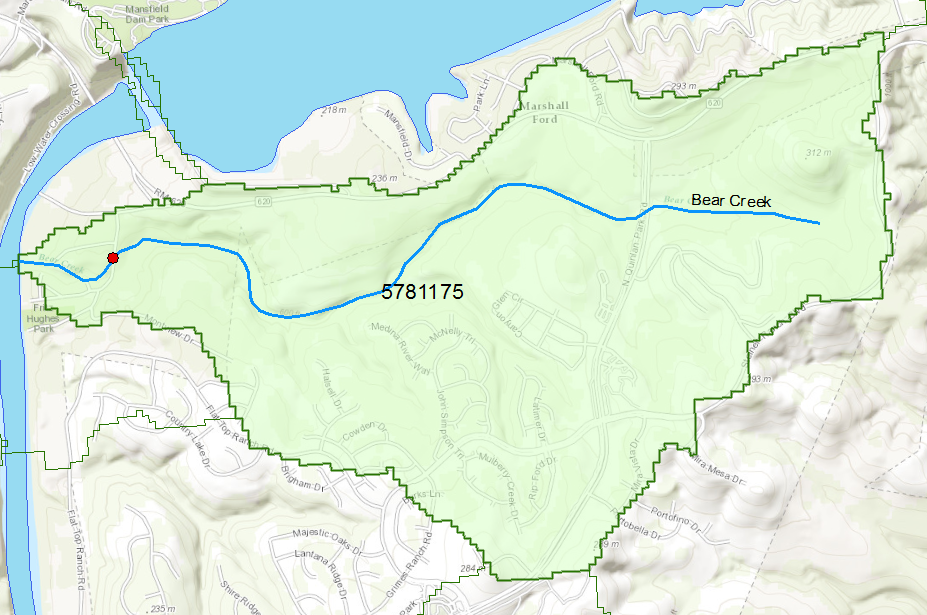 National Hydrography Dataset Plus 
catchment  for Bear Creek
(area = 5.71 km2)
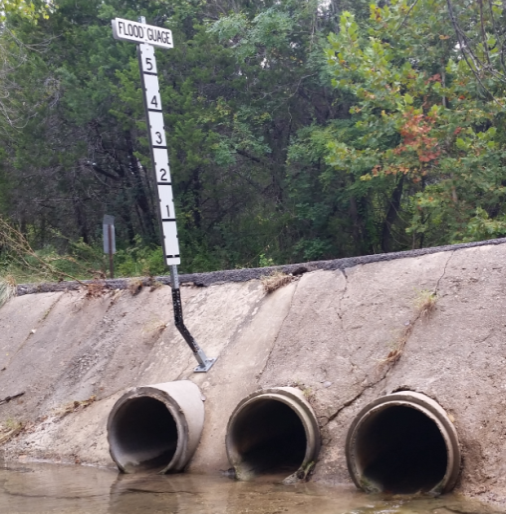 Low water crossing at 
3400 Fritz Hughes Park Rd
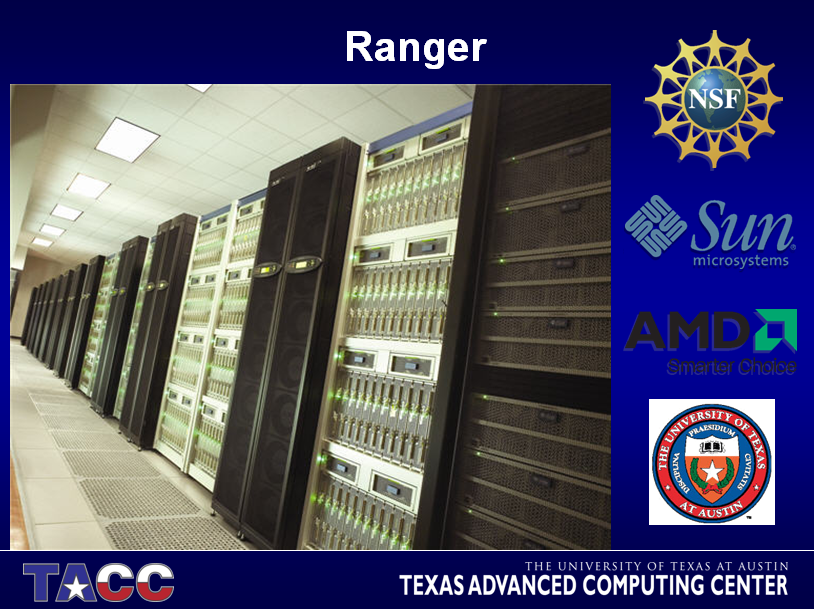 Stampede
1.2 million gallon cooling tank
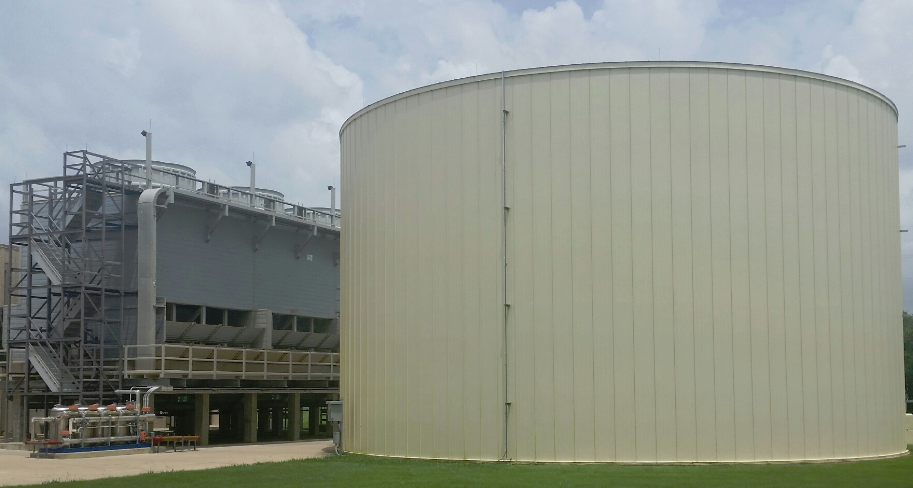 500,000 processors operating in parallel
17
WRF-Hydro Forecasting Model
Computed for the continental US in 10 minutes at Texas Advanced Computing Center
Weather model and forecasts (HRRR)
Probabilistic flood forecasts
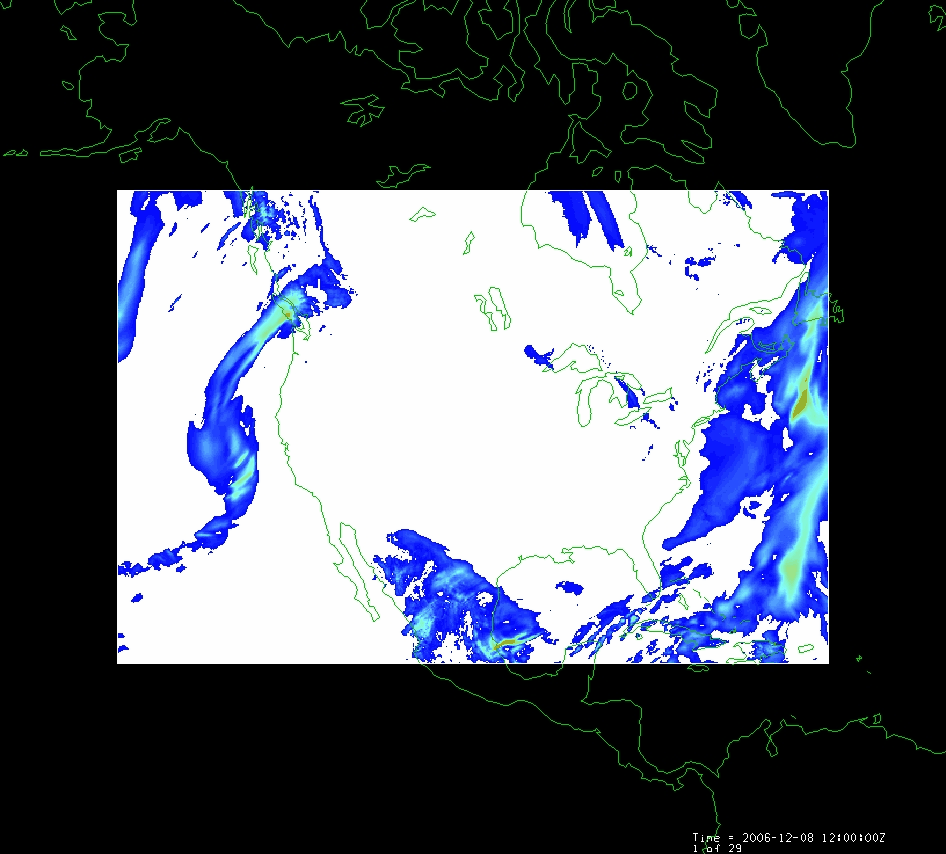 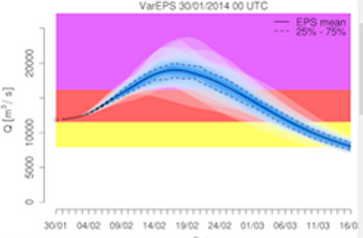 Catchment-level forecasts
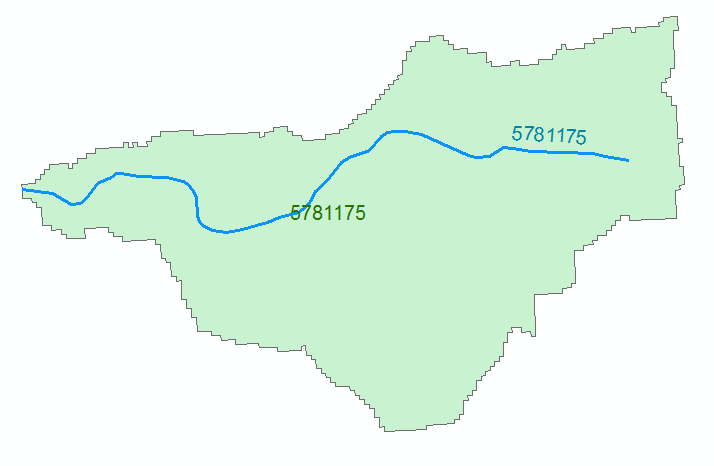 Weather
Precipitation
Streamflow
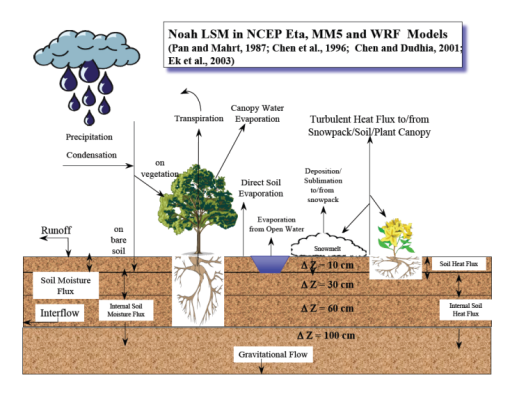 Runoff
Land-Atmosphere Model (NOAH-MP)
RAPID flow routing (for continental US)
High Resolution Rapid Refresh (HRRR)
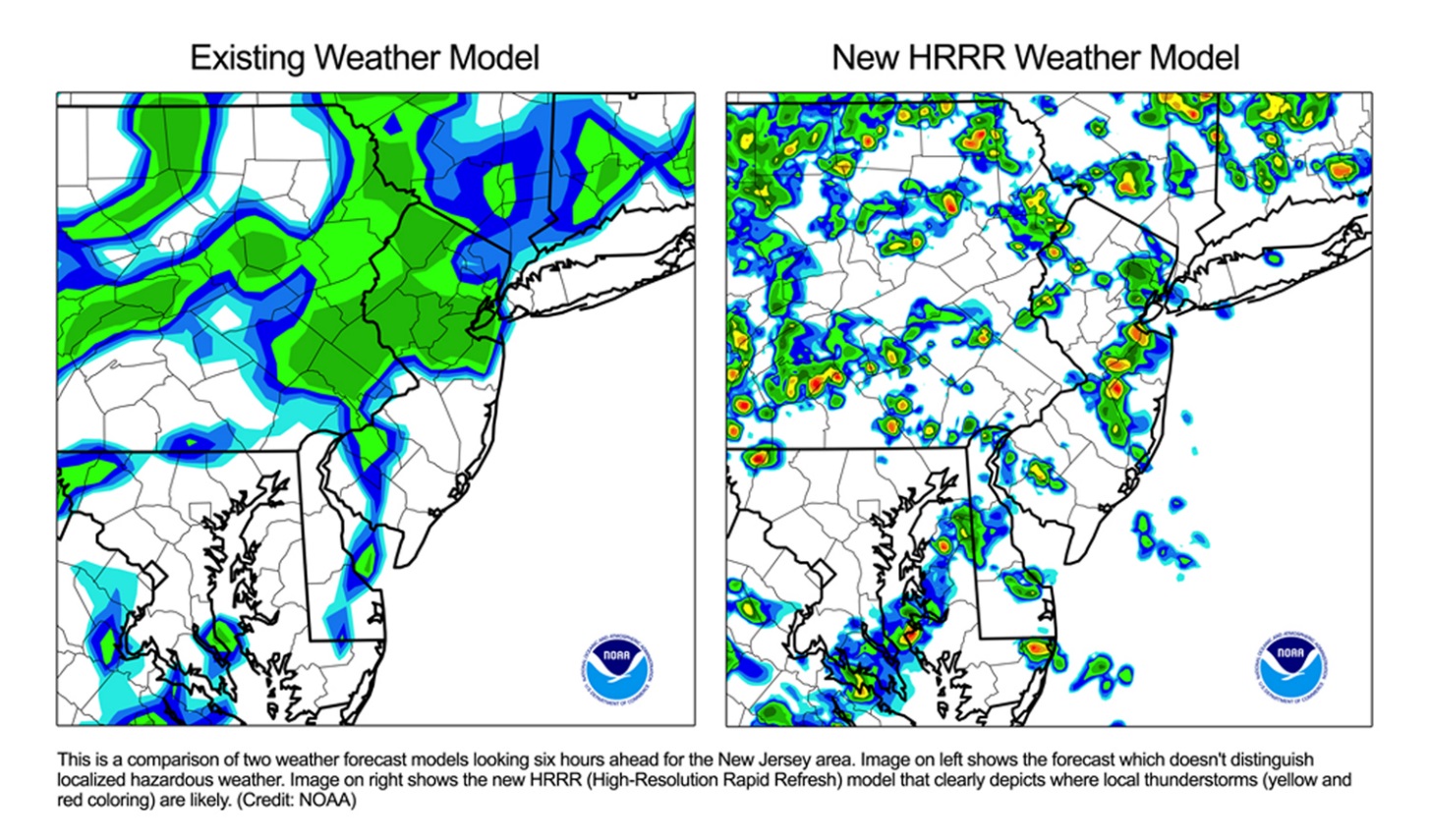 Operational HRRR maintained by NCEP
Nested WRF model with cloud resolving physics
15 hour forecast
15 min time step
Updates issued hourly
Preceded by RAP and RUC models
13 km grid spacing
3 km grid spacing
Variables of interest: Temperature at 2 m, u and v-wind at 10 m, relative humidity, specific humidity, precipitation rate, surface pressure, radiation
Muskingum
Method
RAPID River Routing Model
River Application for Parallel ComputatIon of Discharge
Sprism = KQ
Swedge = KX (I – Q)
Computational Unit for Rivers
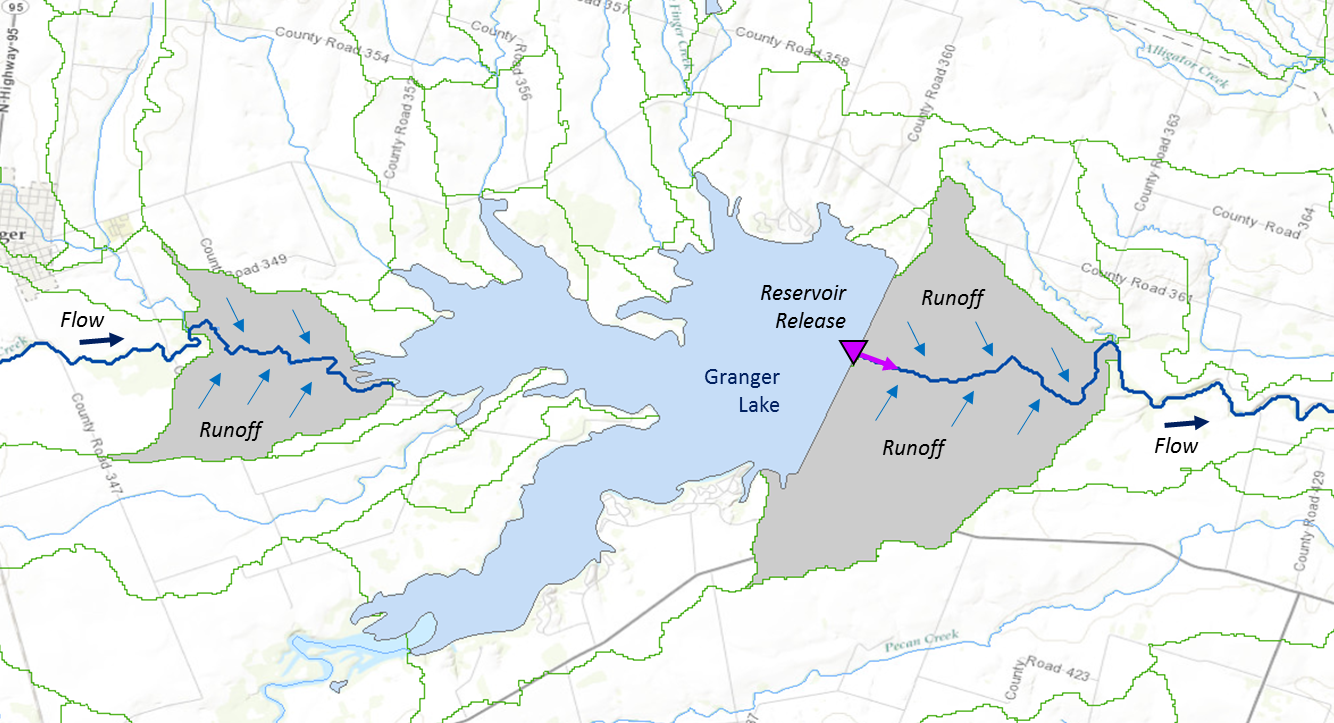 NHDPlus Catchment
Forcing: Runoff and reservoir releases
Flow
Legend
Dam
Junction
Catchment
http://rapid-hub.org/
NFIE-Hydro – Flood Forecasting Models
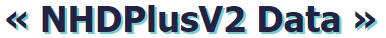 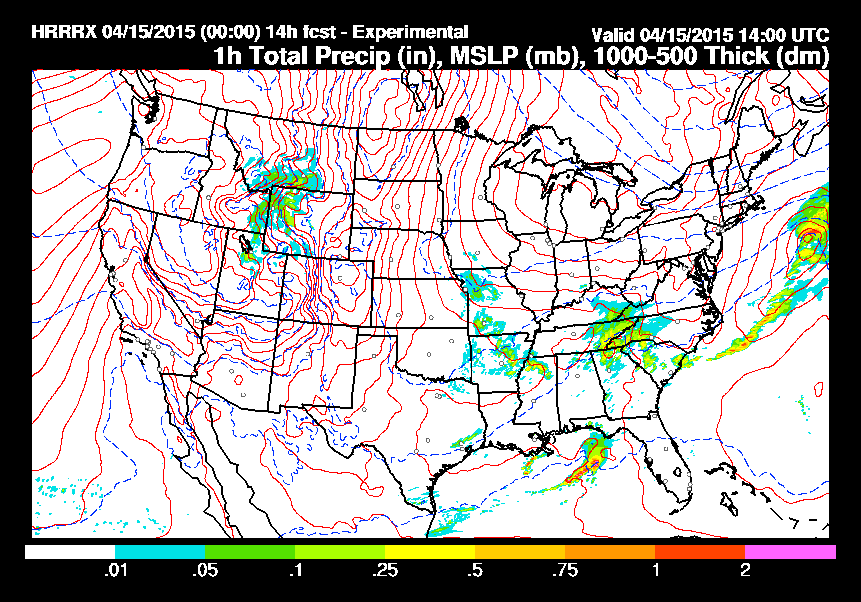 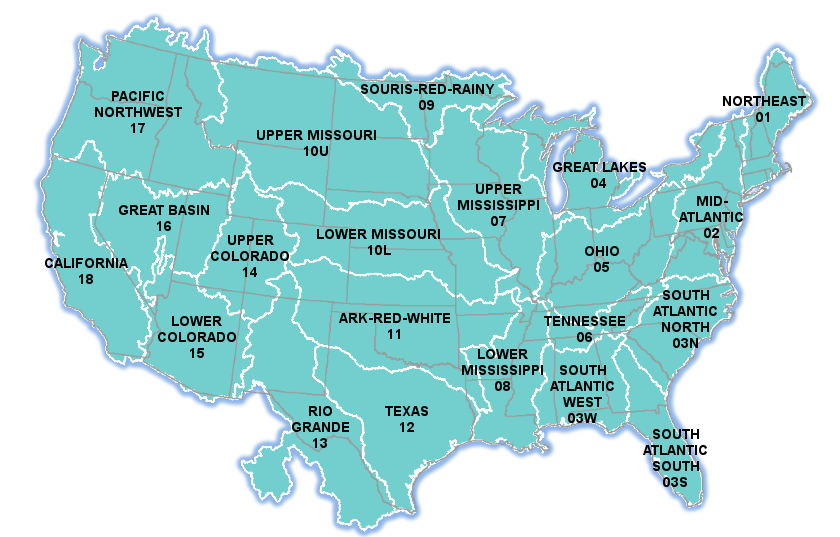 HRRR
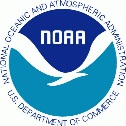 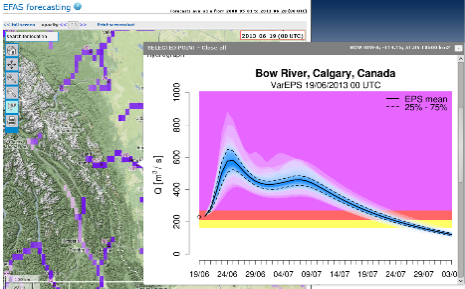 Forcing
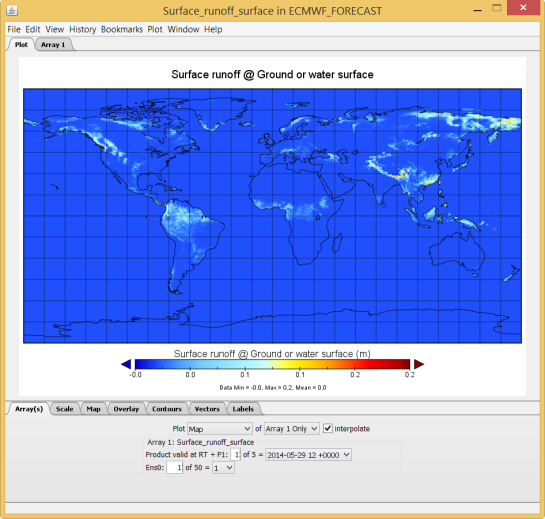 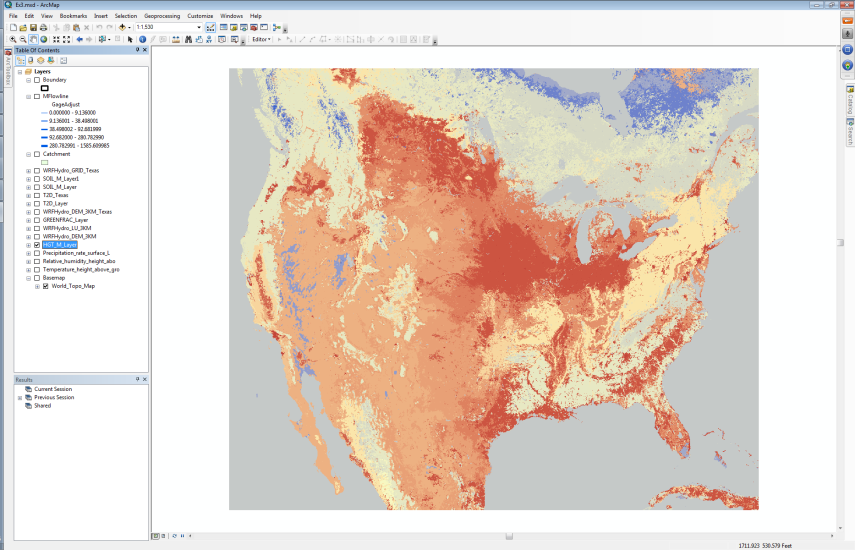 NHDPlus
to RAPID
WRF-Hydro
ECMWF
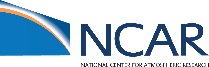 TACC
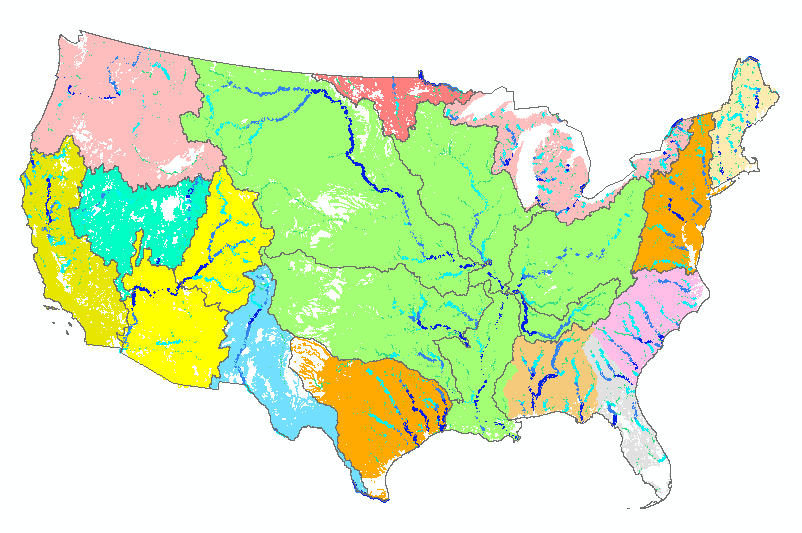 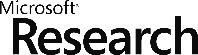 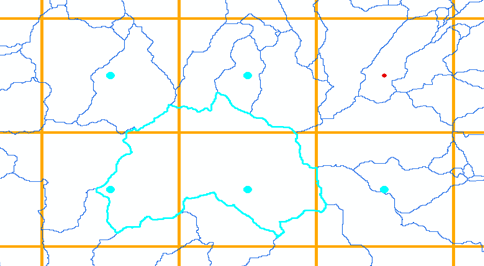 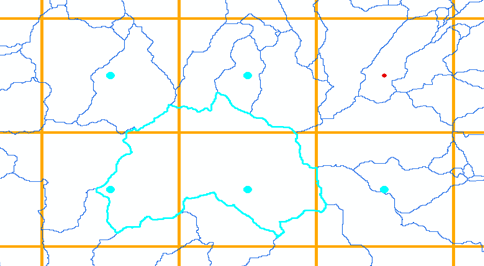 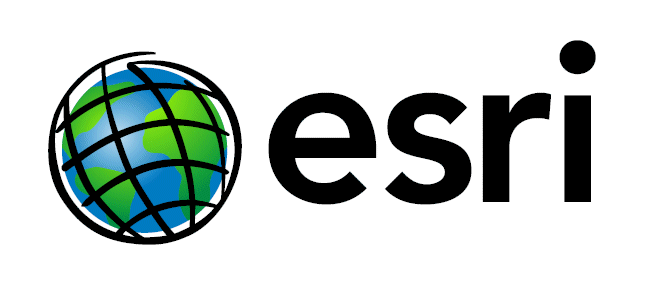 Grid to 
catchment
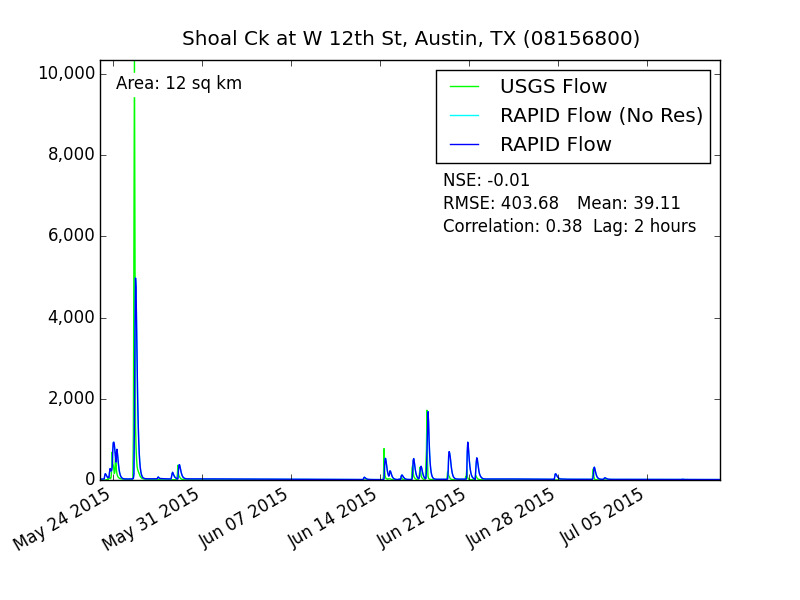 08156800 Shoal Ck at W 12th St Austin TX (12 SQ KM)
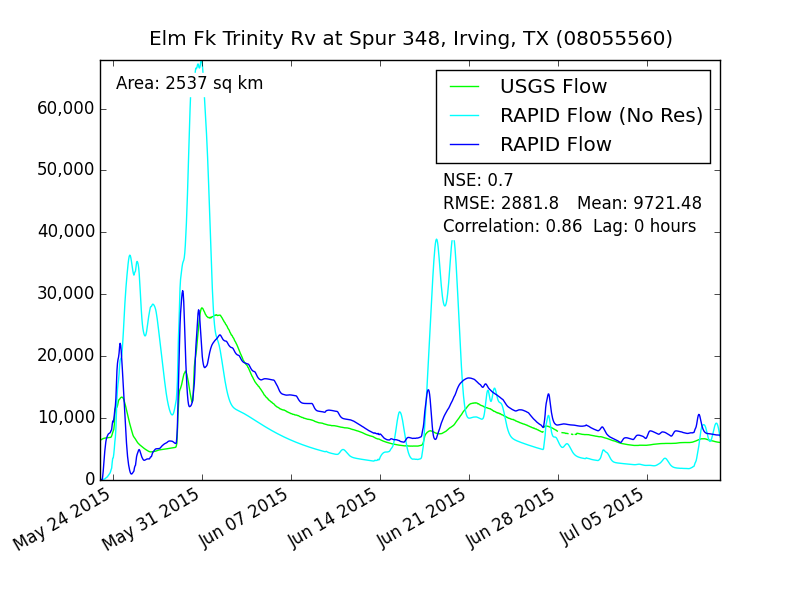 08055560 Elm Fk Trinity Rv at Spur 348, Irving, TX (2,537 SQ KM)
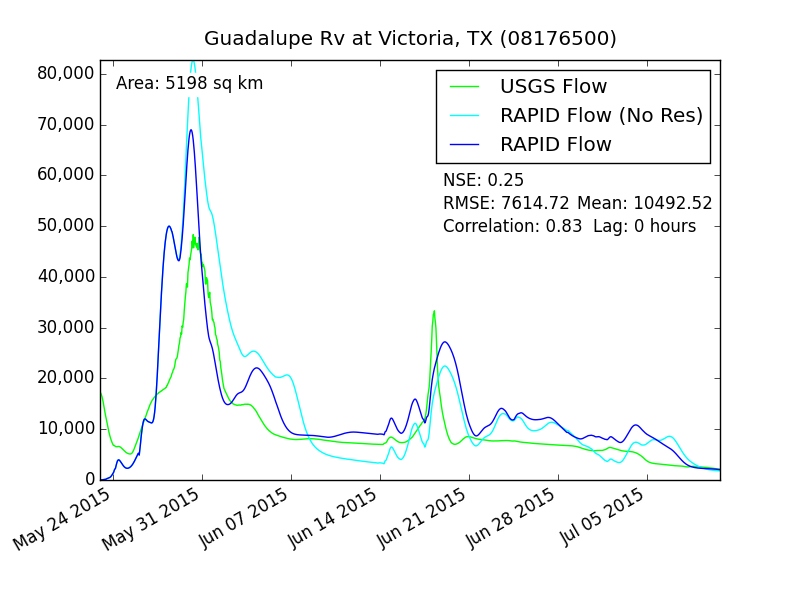 08176500 Guadalupe Rv at Victoria, TX (5,198 SQ KM)
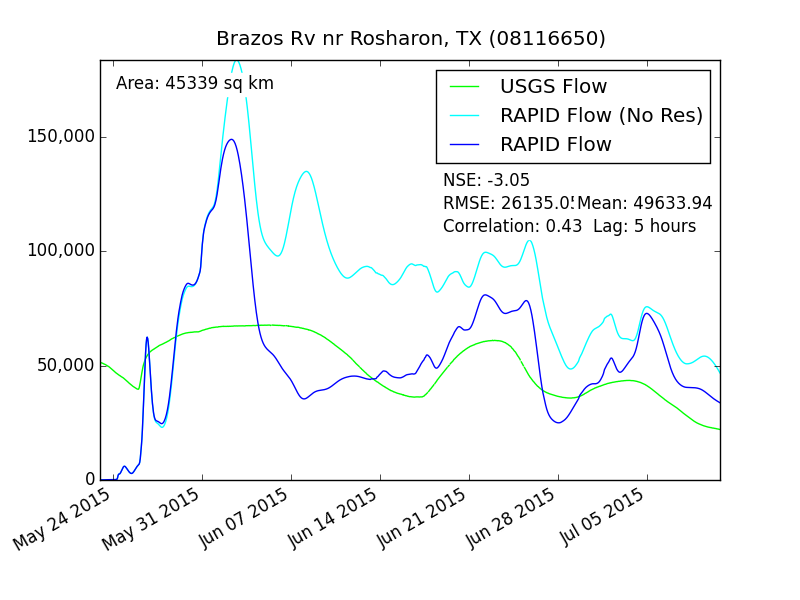 08116650 Brazos Rv nr Rosharon, TX (45,339 SQ KM)
HEC-RAS model
Probability of Flooding on Shoal Ck, Austin, Tx
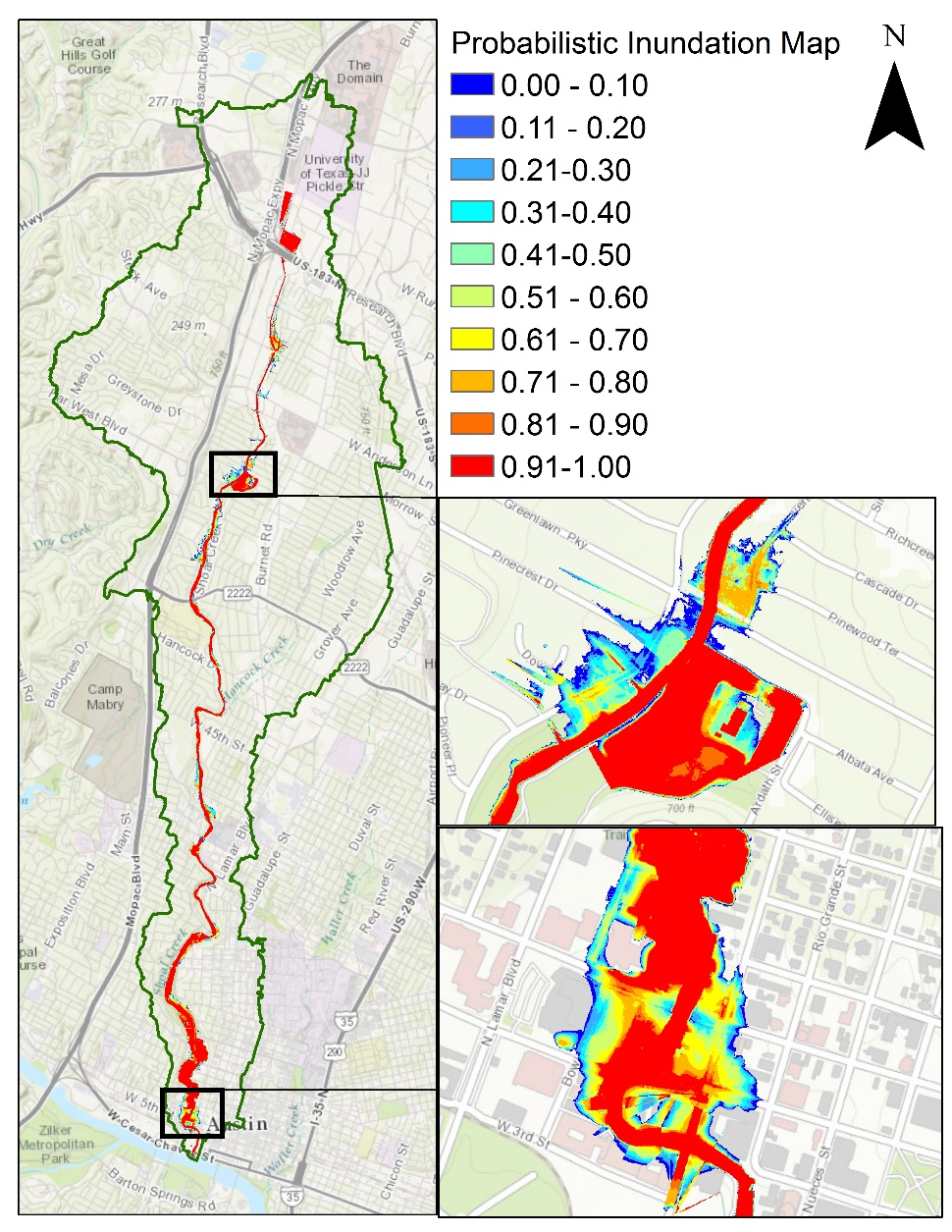 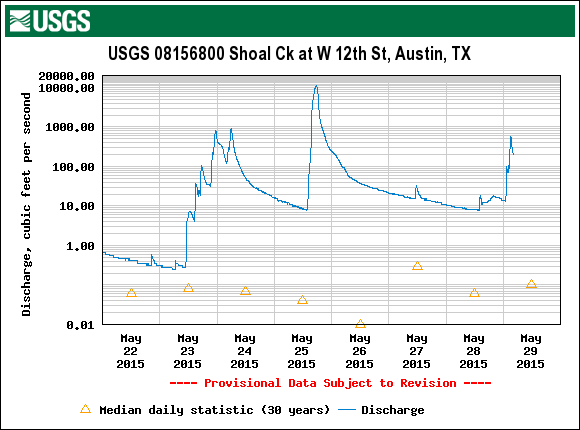 Rating curves library
ECMWF-RAPID flow forecasts
Deterministic flood maps
Probabilistic flood maps
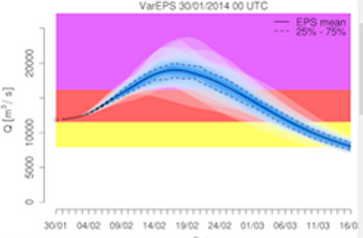 Ensemble of 50 flood forecasts
Rating Curve Library
50 profiles with flows ranging from the 2-500 year return period flood were used to create rating curves at each of the cross-sections  in the Shoal Creek (299 XS), Onion Creek (266 XS), and Brushy Creek (798 XS) Models.
These are stored in a look up table and used to interpolate 
        water surface elevations from the ECMWF\RAPID flow forecast
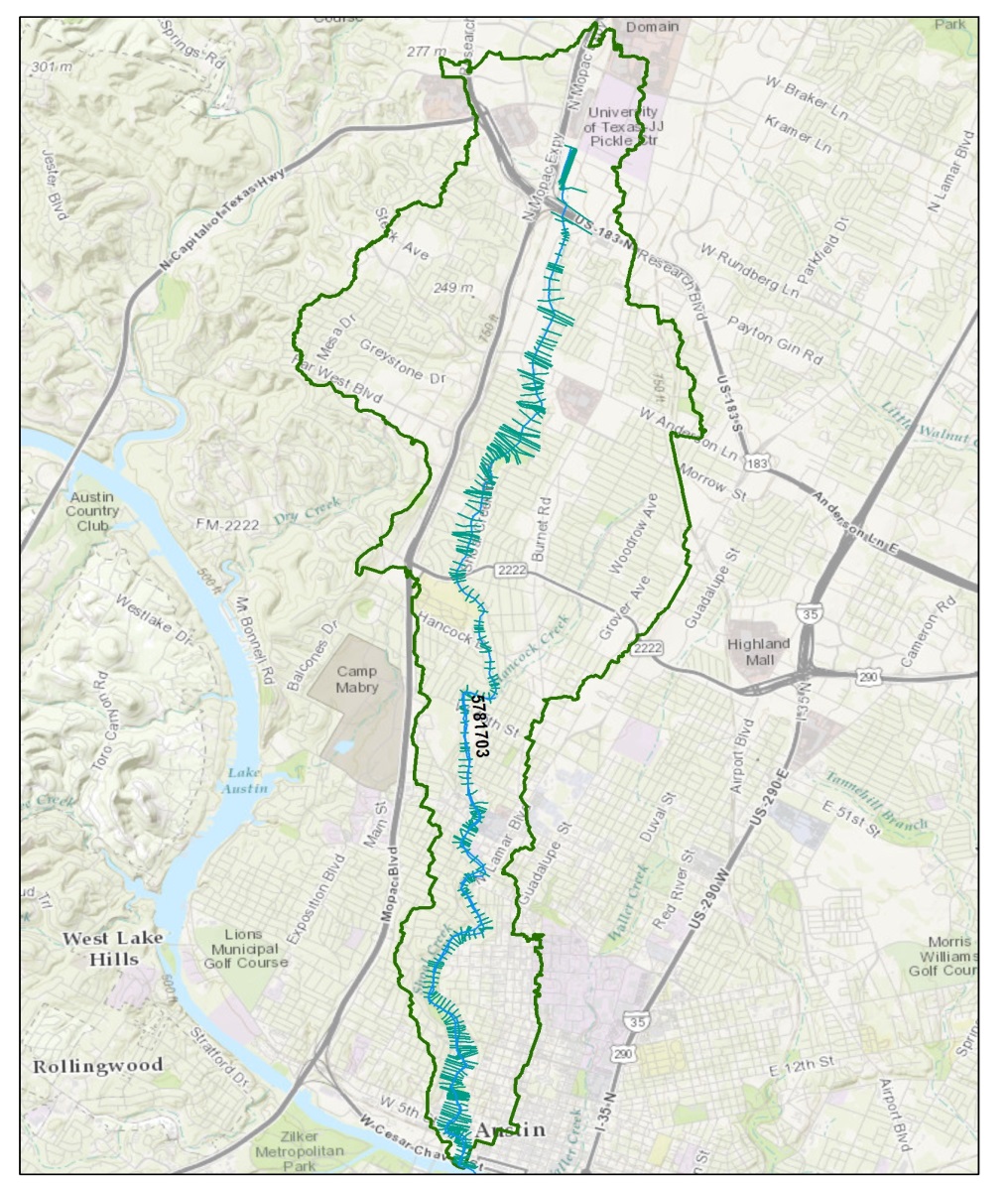 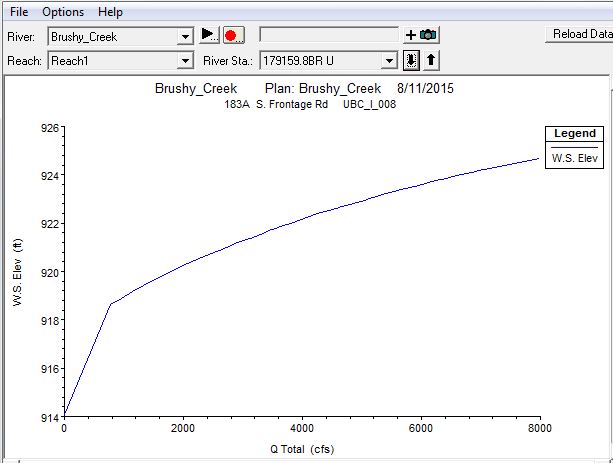 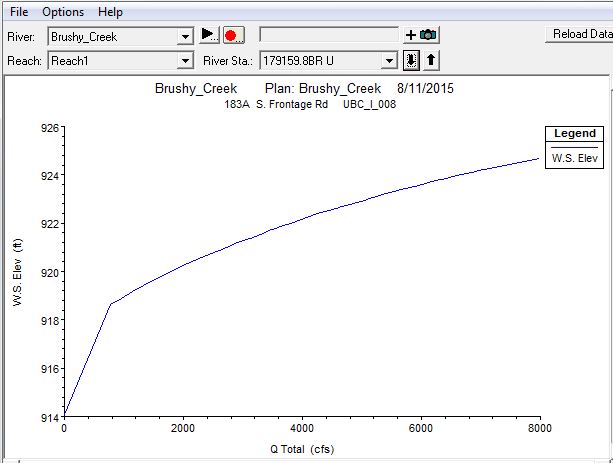 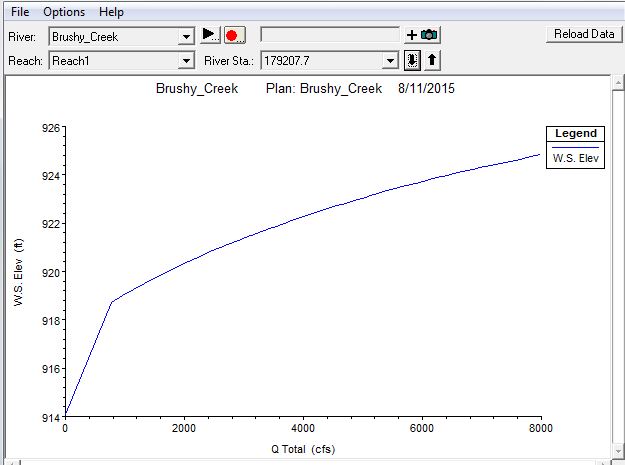 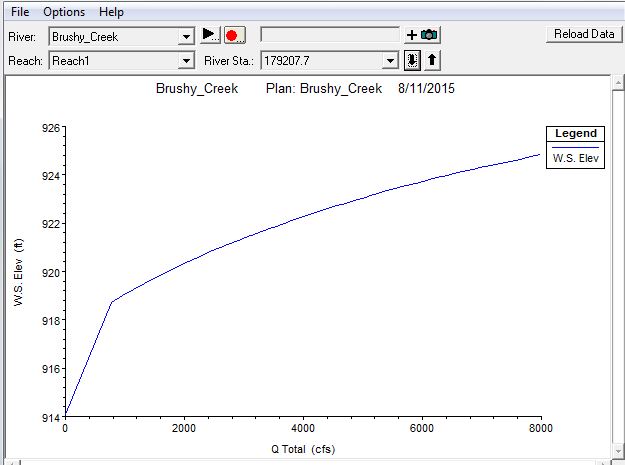 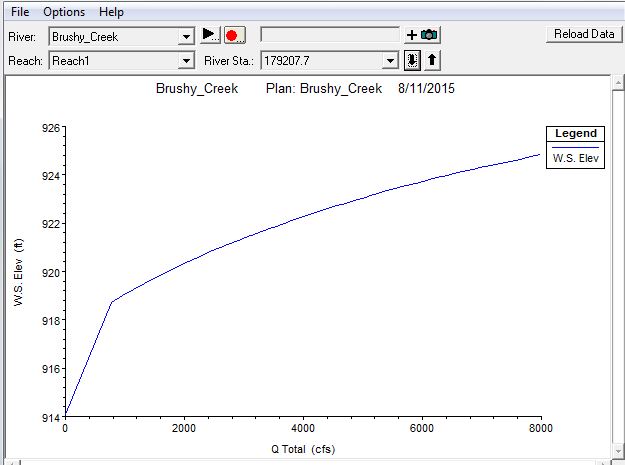 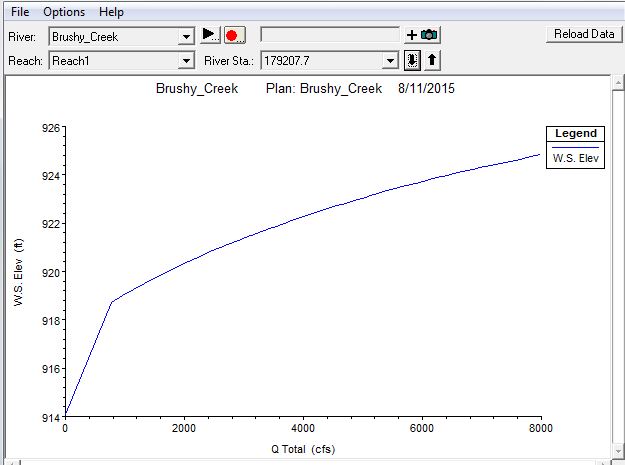 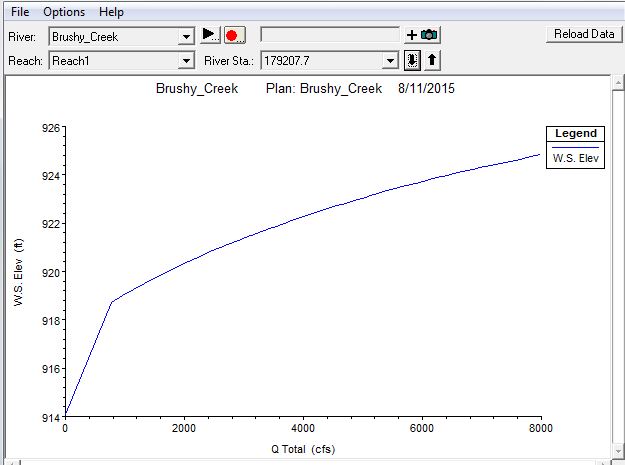 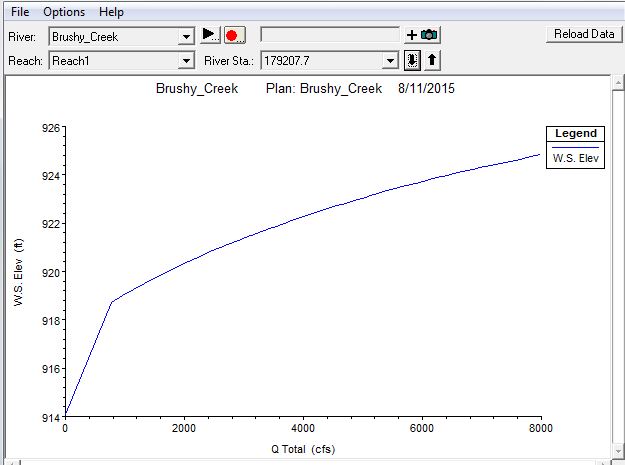 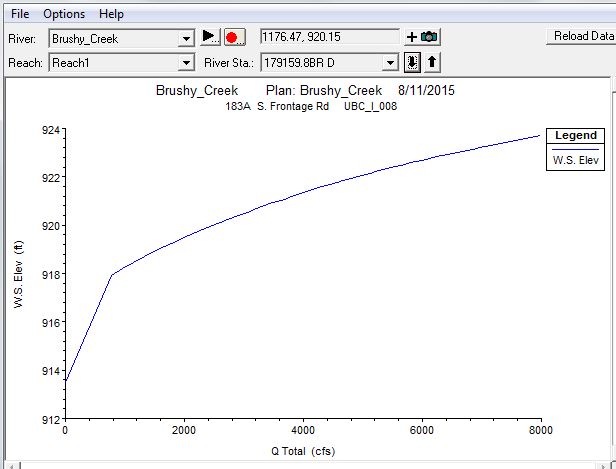 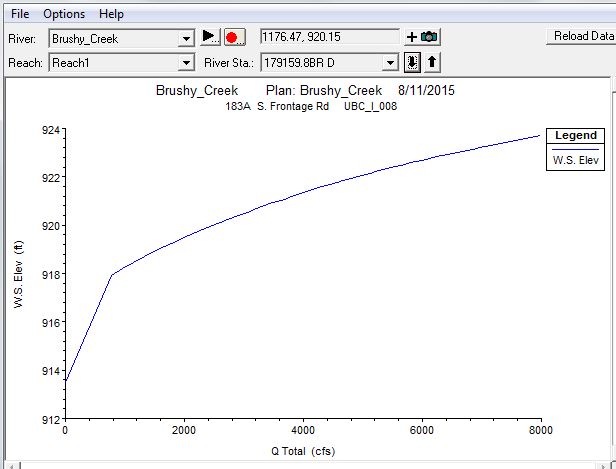 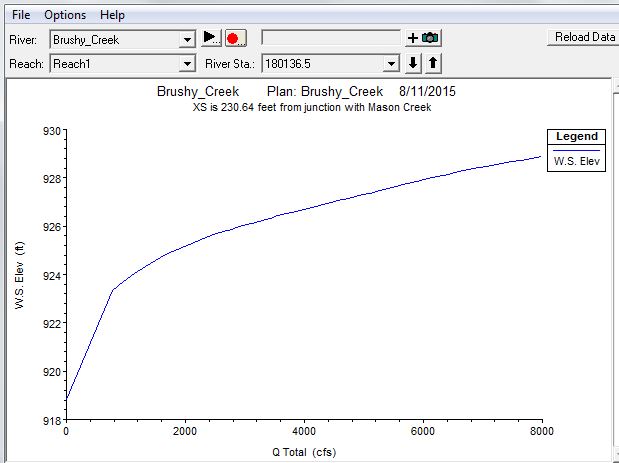 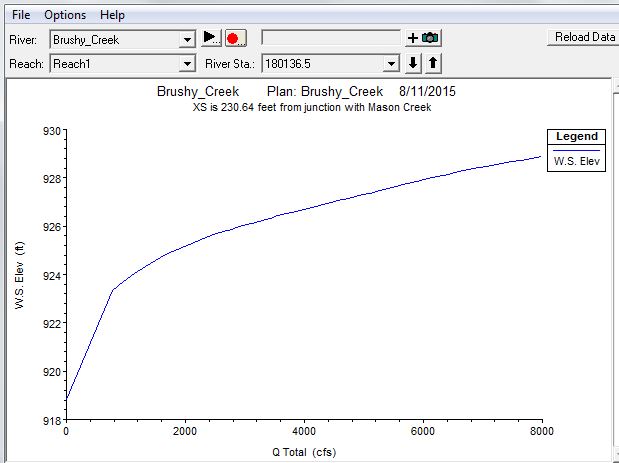 Shoal Creek                       Plan Shoal Creek 8/17/2015
Inundation depth and probability rasters – Shoal Creek
Progression of Memorial Day Flood on Shoal Creek
Current and NFIE Forecast Systems
Current: 6600 basins and 3600 forecast points
Blanco River at Wimberley
Two basins and one forecast point
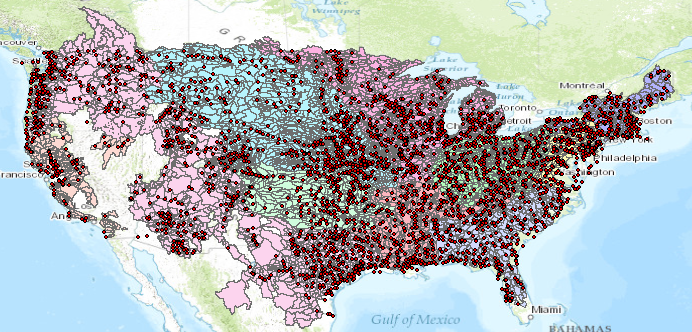 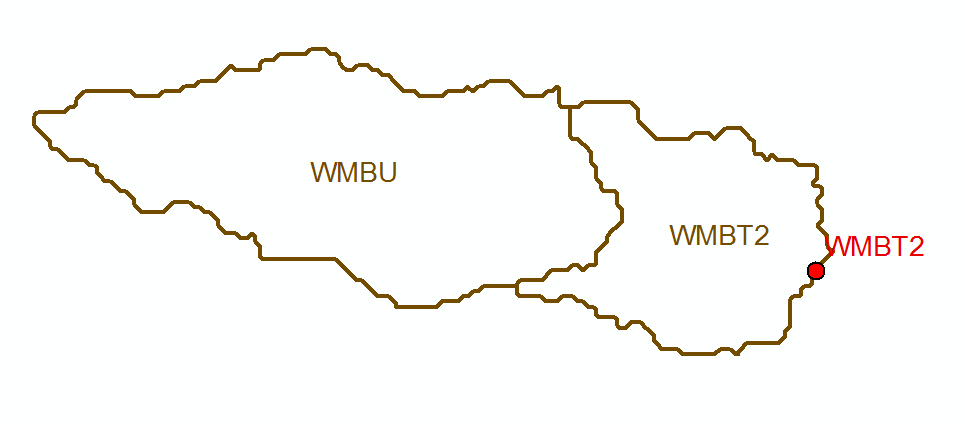 Basin  ~ 400 Sq Mile
becomes
NFIE: 2.7 million stream reaches and catchments
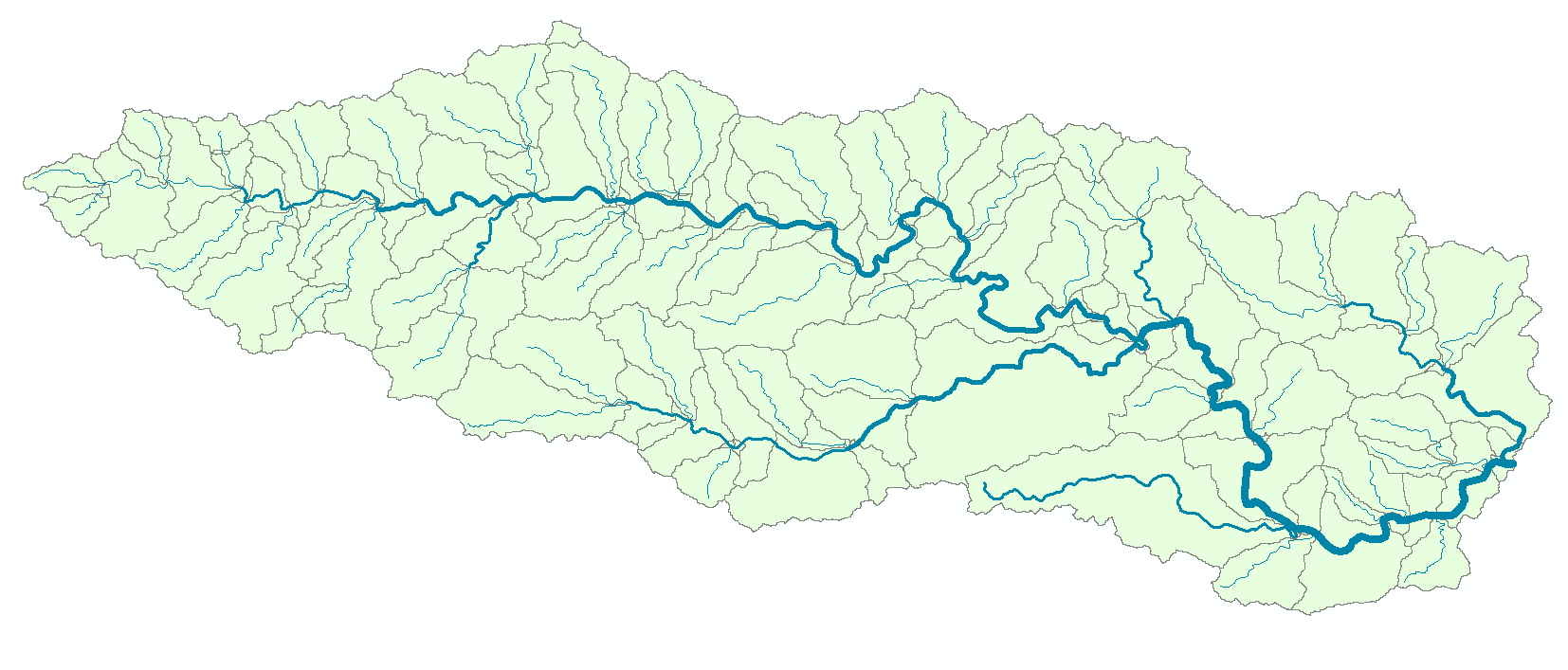 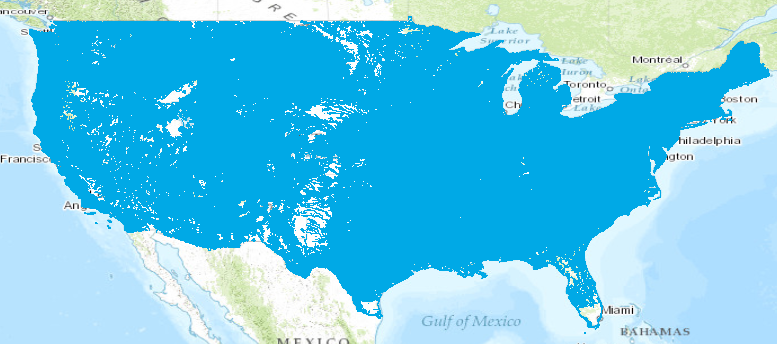 Reach Catchment   ~ 1 Sq Mile
130 Catchments and Flowlines
uniquely labelled
A national flow network
Linear Referencing on Flowlines
Using measures, the flow can be estimated at any point along the line
Bridge and Stream Gage at RR 12 is at Measure 70.246 
on Flowline 1630223
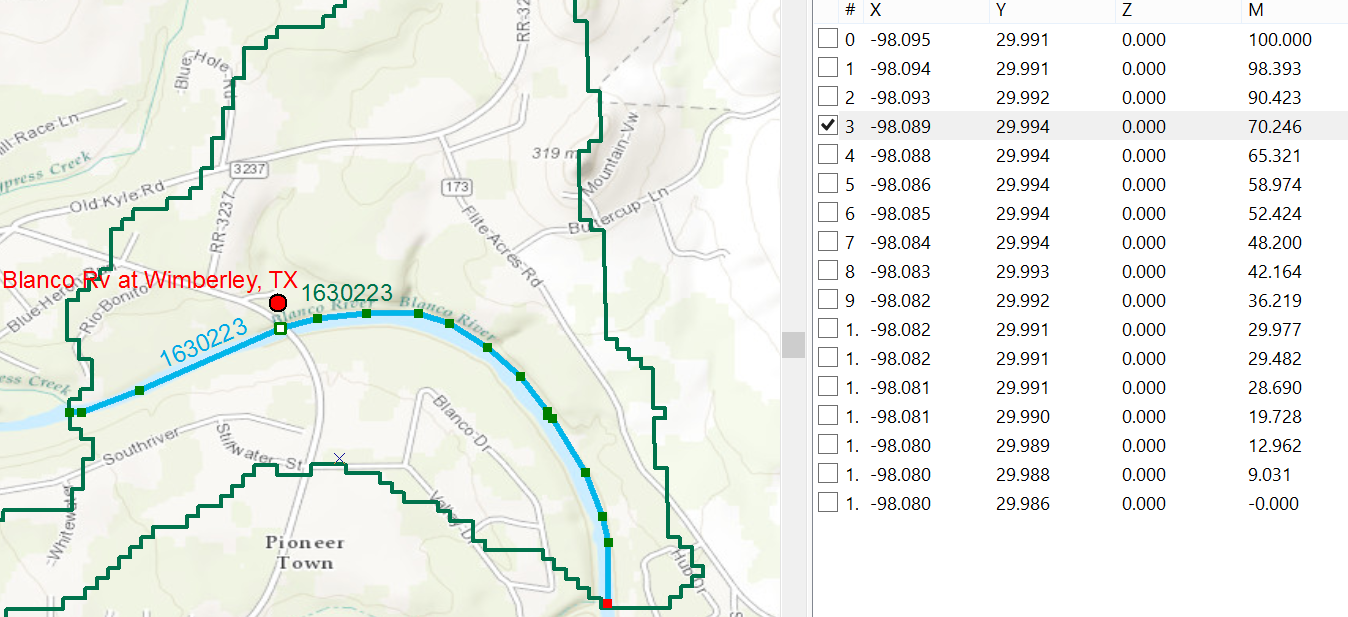 Long.
Lat.
Measure
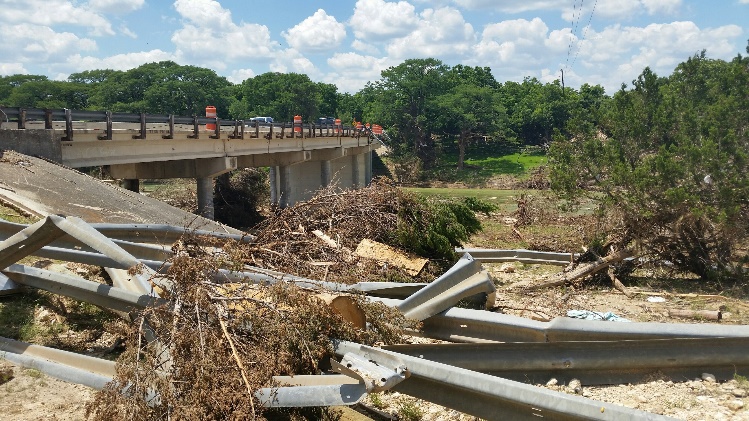 Measure is the % distance upstream from most downstream point on line
Next Step: National Water Prediction Model Configurations
WRF-Hydro IOC Configurations – May 2016
Long Range
‘Water Resources’
Medium Range
‘Flow Prediction’
Analysis & Assimilation
Short-Range
‘Flood Prediction’
Cycling Frequency
~Daily (x16)
Daily
Hourly
3-Hourly
Forecast Duration
0-30 days
0-10 days
- 3 hrs
0-2 days
Spatial Discretization & Routing
1 km/catchment /NHDPlus Reach
1km/250m/NHDPlus Reach
1km/250m/NHDPlus Reach
1km/250m/NHDPlus Reach
Meteorological Forcing
Downscaled & bias-corrected CFS
Short-range + Downscaled GFS
MRMS blend/ HRRR-NAM bkgnd.
Downscaled HRRR /RAP/NAM blend
NFIE Conceptual Framework
Worked Well
Needs Development
NFIE-Geo: National geospatial framework for hydrology
NFIE-Response: Community Flood Response System
NFIE-Hydro: National high spatial resolution hydrologic forecasting
NFIE-River: River channel information and real-time flood inundation mapping
NFIE-Services: Web services for flood information
Improvements in Flood Response Planning
GIS database and flood discharge forecasts 
for 2.67 million stream reaches in 
continental US from National Water Center
Federal
Conversion to water level forecasts and 
inundation maps for 102,000 reaches in Texas
using 10m terrain data. Address points for flood 
emergency response planning in each reach
State
Flood impact on transportation system
Flood response planning for stream reaches
and critical infrastructure. Inundation mapping 
using LIDAR terrain data, if available.
Local
Flood response portal for citizens (ATXFlood)
Automated flood warnings from cell-phone 
towers to phones in flood risk zones
Citizen
Storm Rainfall during Memorial Day Weekend
http://gis.ncdc.noaa.gov/map/viewer/#app=cdo&cfg=radar&theme=radar&display=nexrad
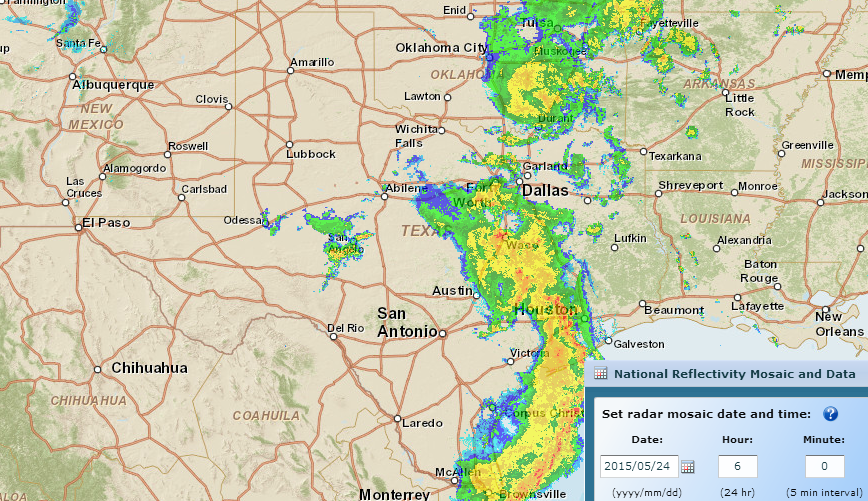 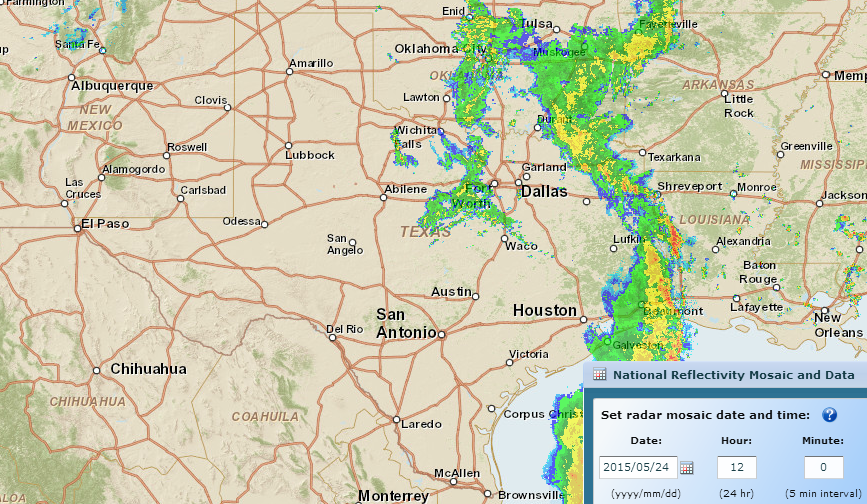 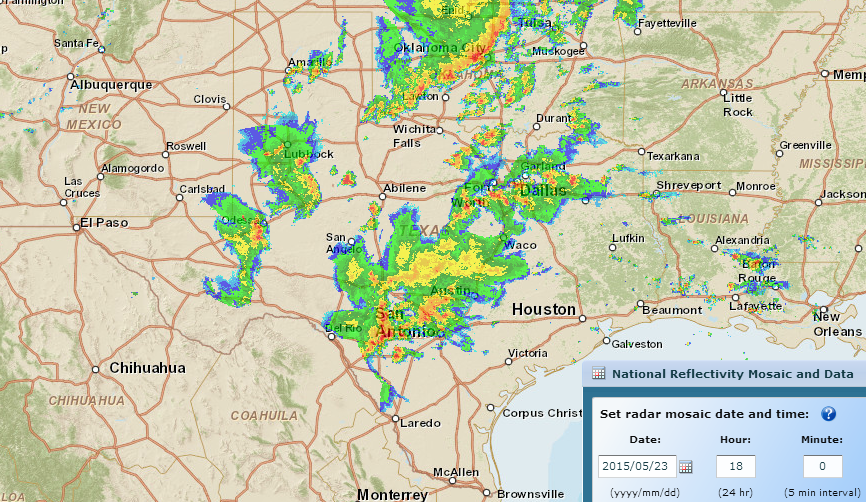 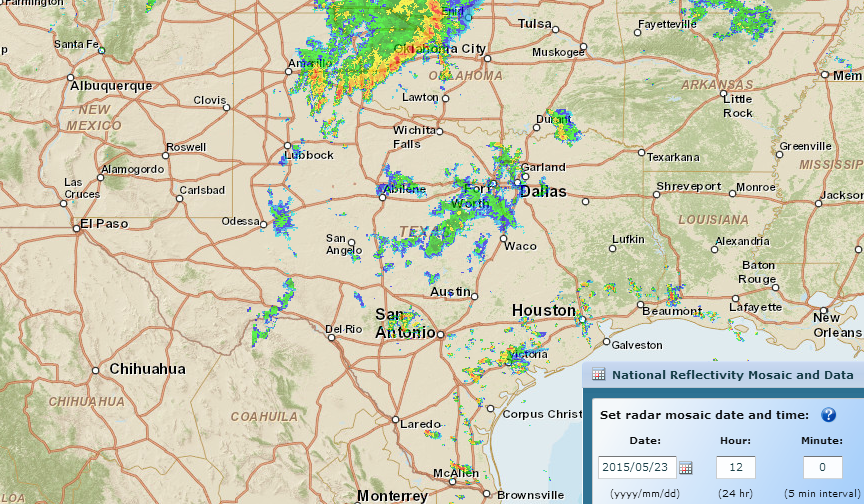 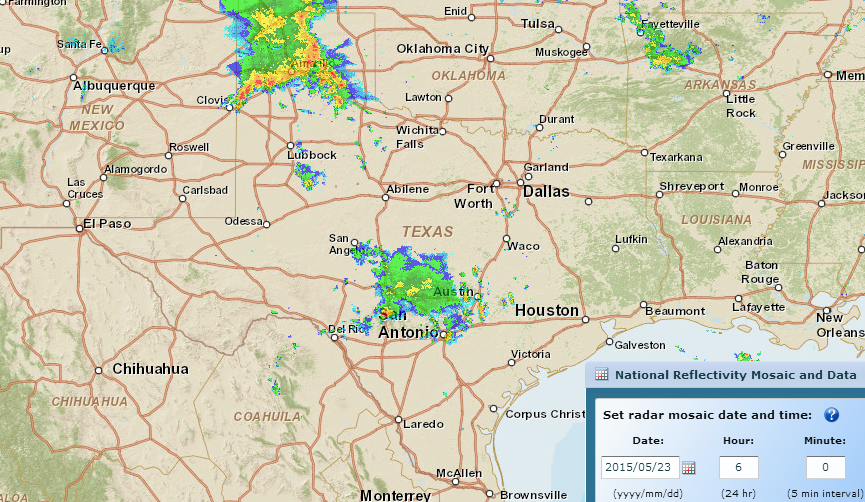 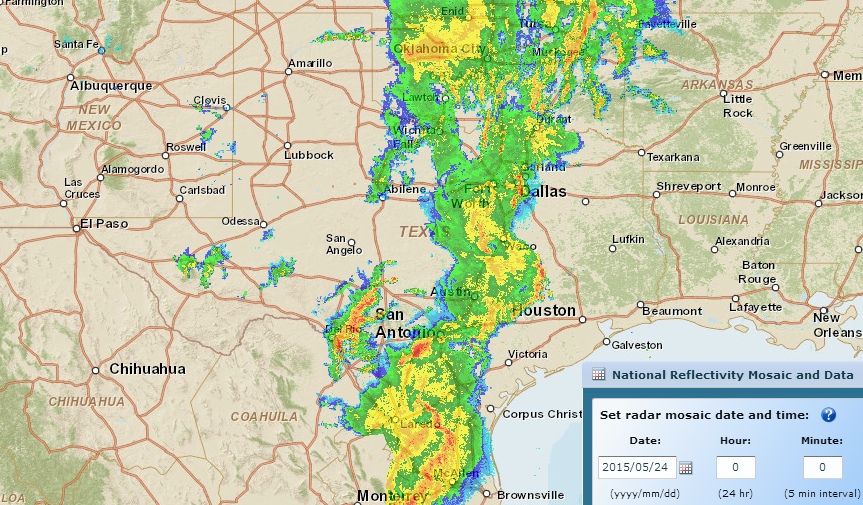 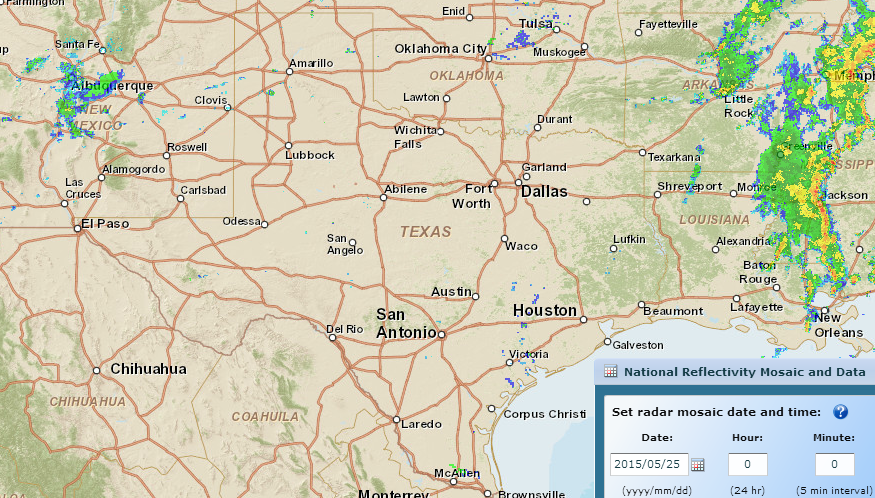 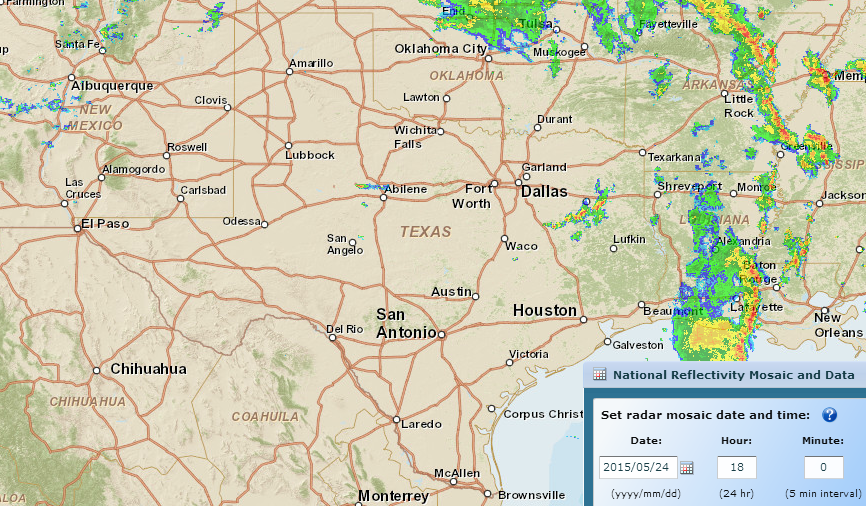 Where are the corresponding flood maps on the ground?
Sunday, May 24, Midnight
Sunday, May 24, 6 AM
Sunday, May 24, noon
Saturday, May 23, 6 AM
Saturday, May 23, noon
Saturday, May 23, Midnight
Saturday, May 23, 6 PM
Sunday, May 24, 6 PM
Memorial Day Weekend Precipitation
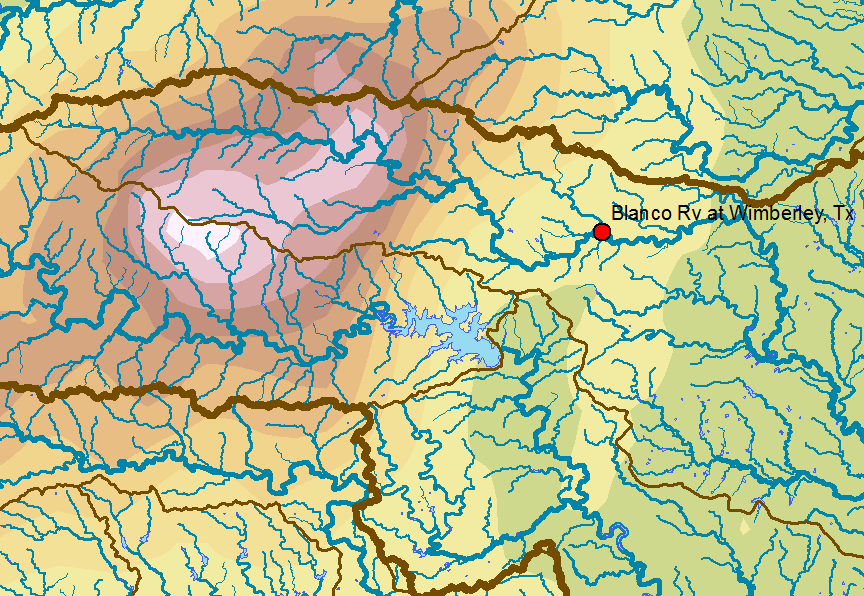 Total Precip.
(inches)
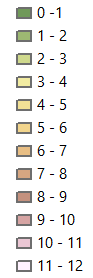 Flow in Blanco River at Wimberley
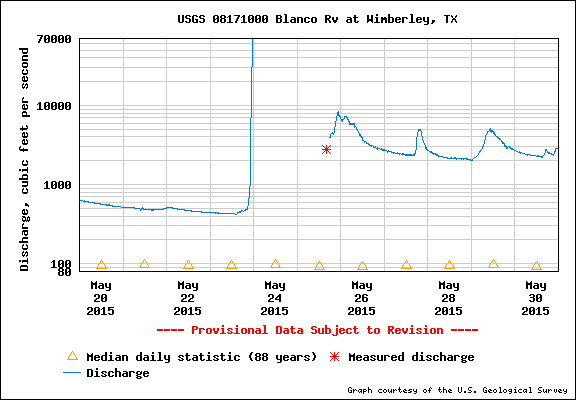 40 ft wall of water overwhelmed the gage
NFIE-Geo for Texas
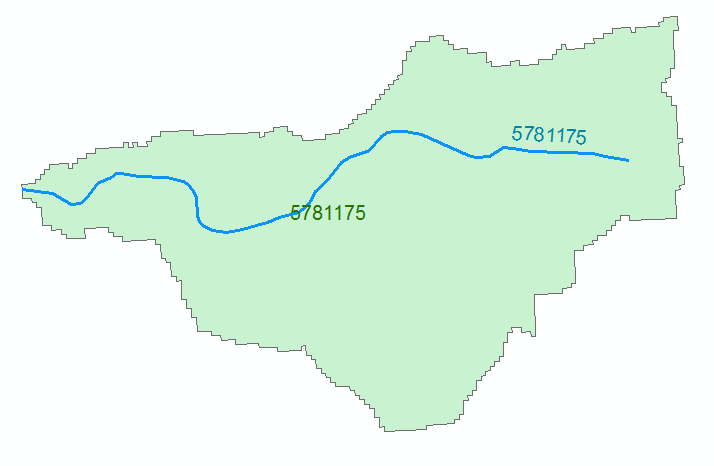 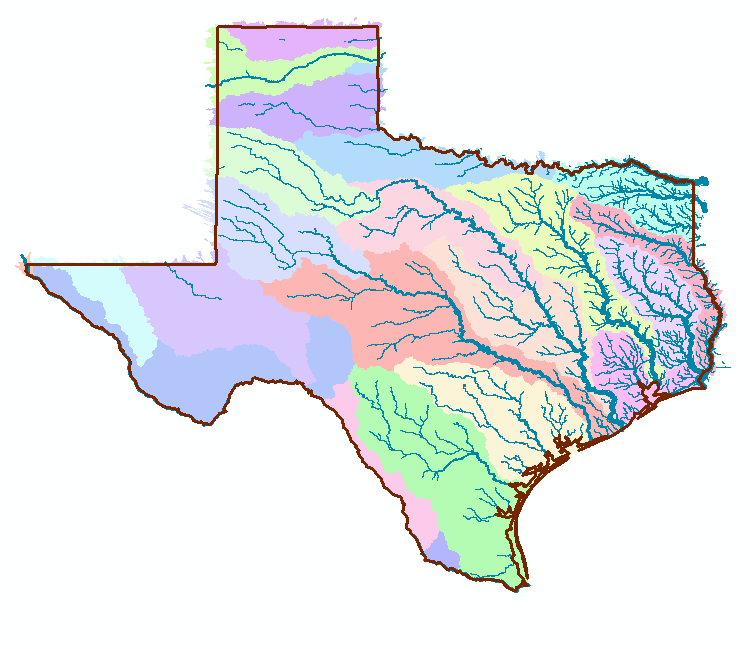 NHDPlus reach catchment
Uniquely labeled across nation
102,000 NHDPlus reach catchments for Texas
Average area 7.1 km2
Average reach length 3 km
Flood Information for Fritz Hughes Park Rd
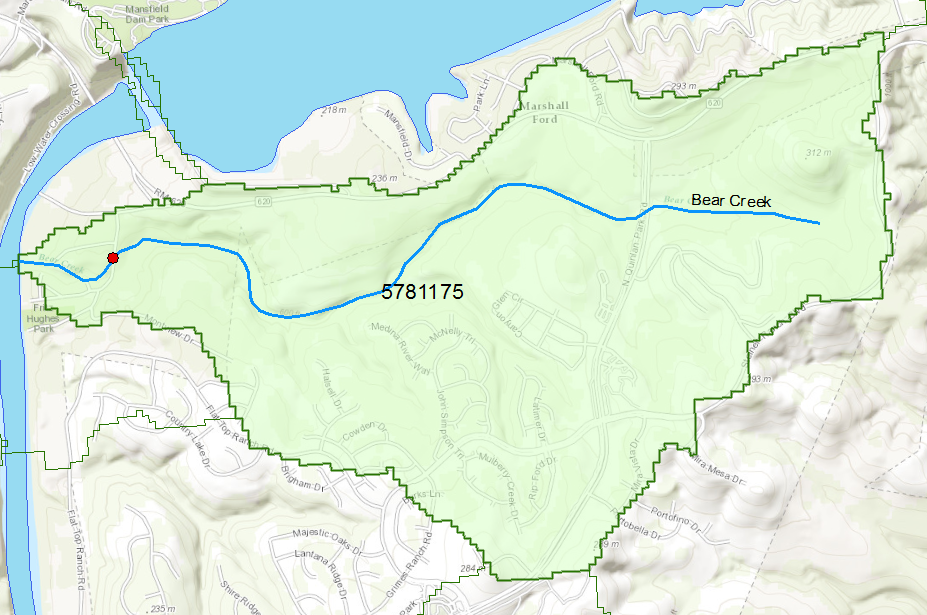 National Hydrography Dataset Plus 
catchment  for Bear Creek
(area = 5.71 km2)
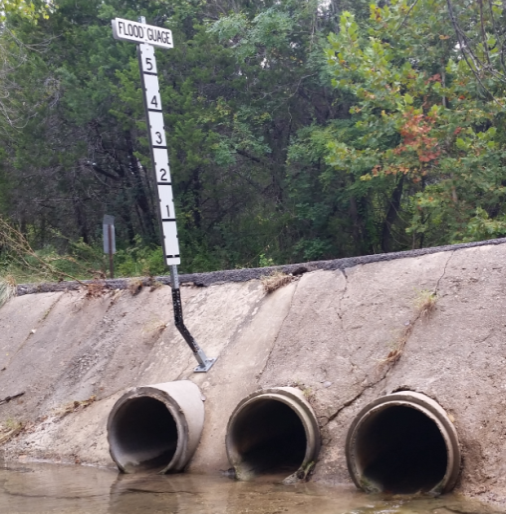 Low water crossing at 
3400 Fritz Hughes Park Rd
FEMA National Flood Hazard Layer in Texas (~ 120 counties)
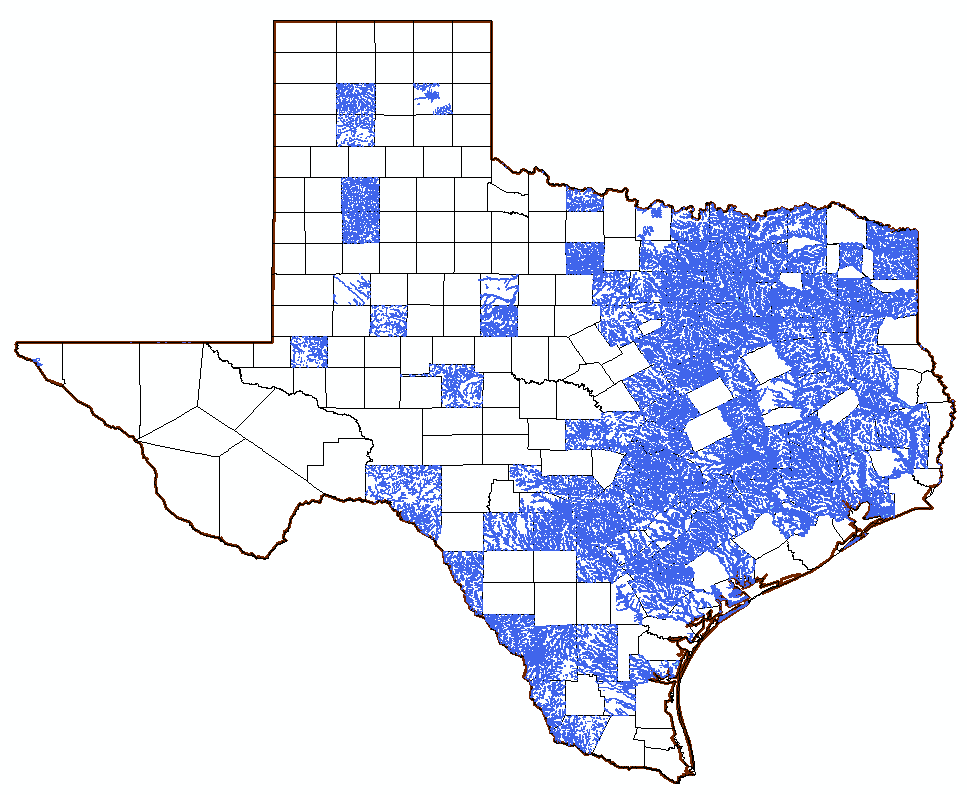 Blanco County
Cameron County Population 420,000
Hidalgo County, Population 774,000
NWS Flood Inundation Maps for the US (130 in total)
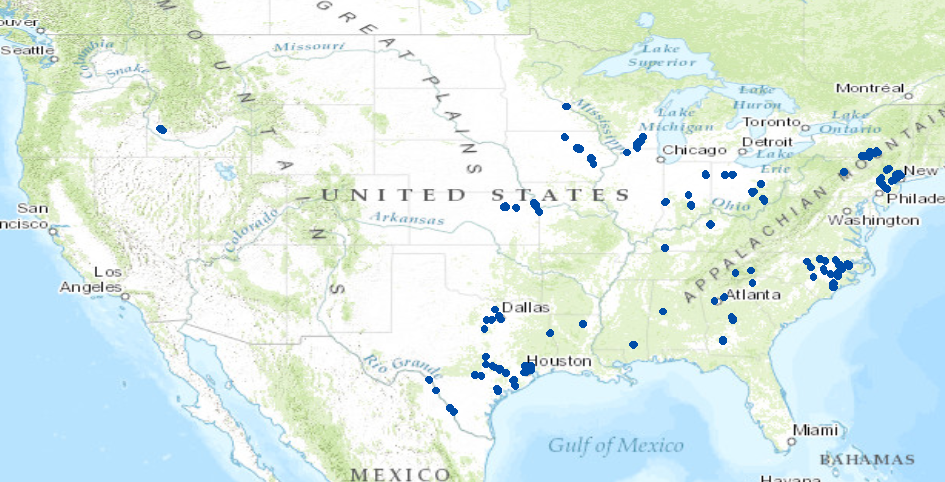 33 maps in Texas (one quarter of total)
NWS Flood Inundation Maps in Texas
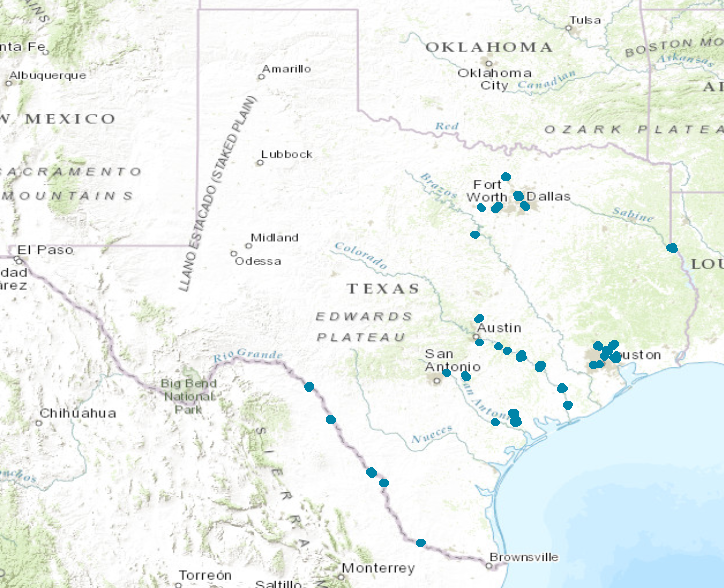 33 maps
12079 flood inundation extent polygons
1 ft or 0.5 ft intervals of elevation
Real-Time Flood Inundation Mapping (NWS/AHPS)
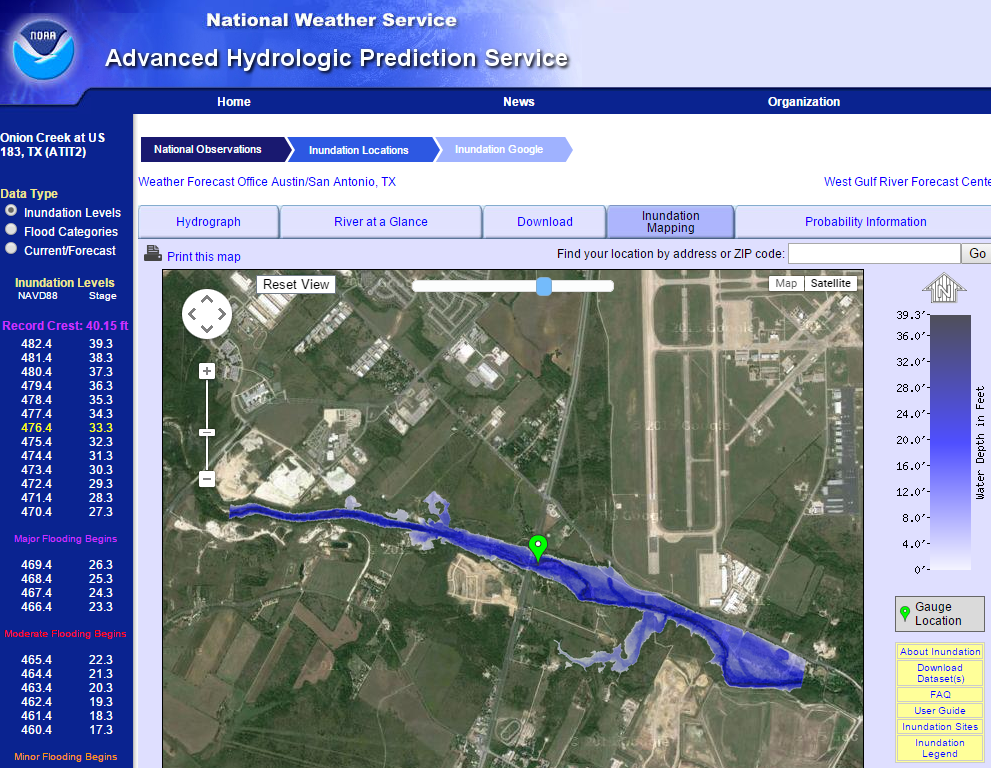 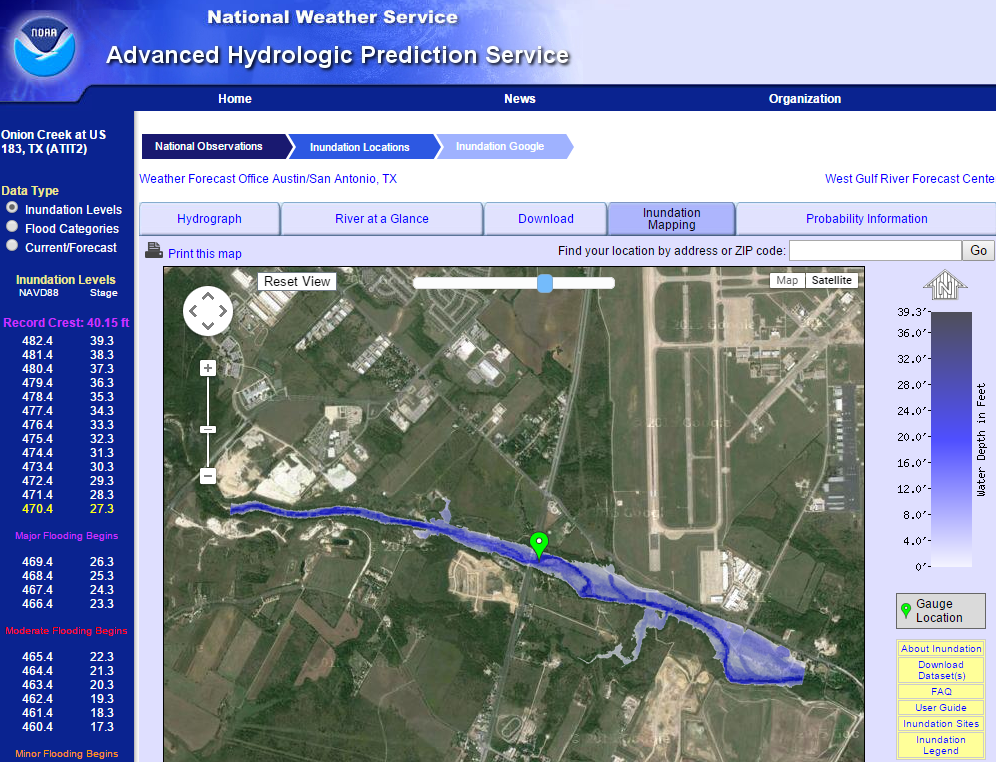 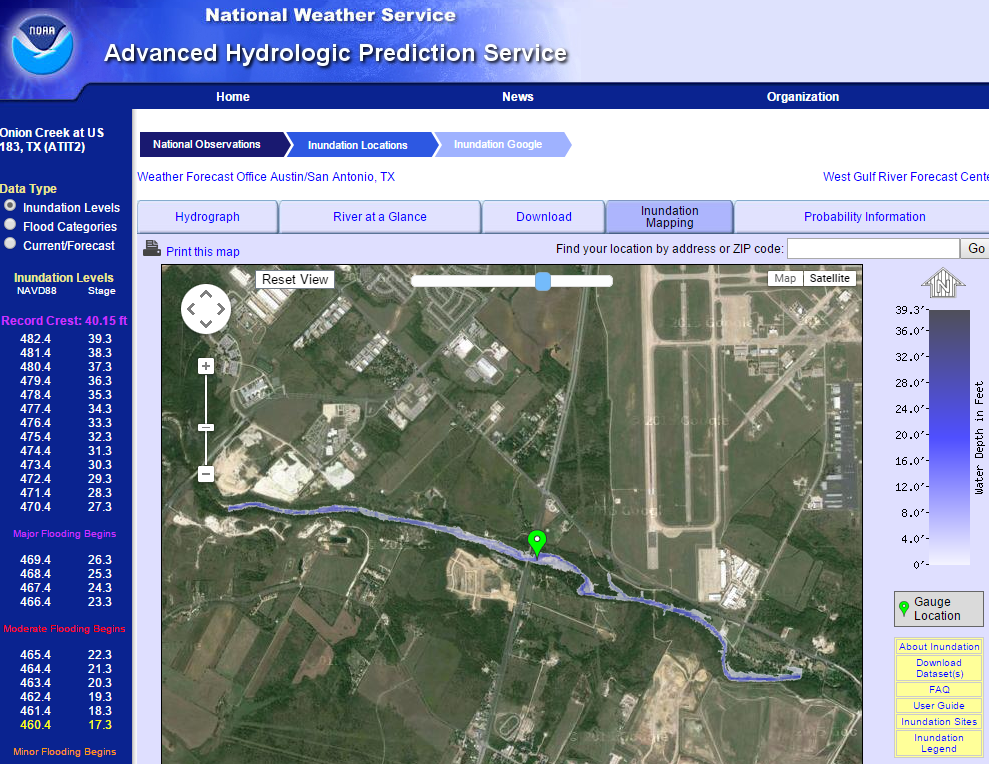 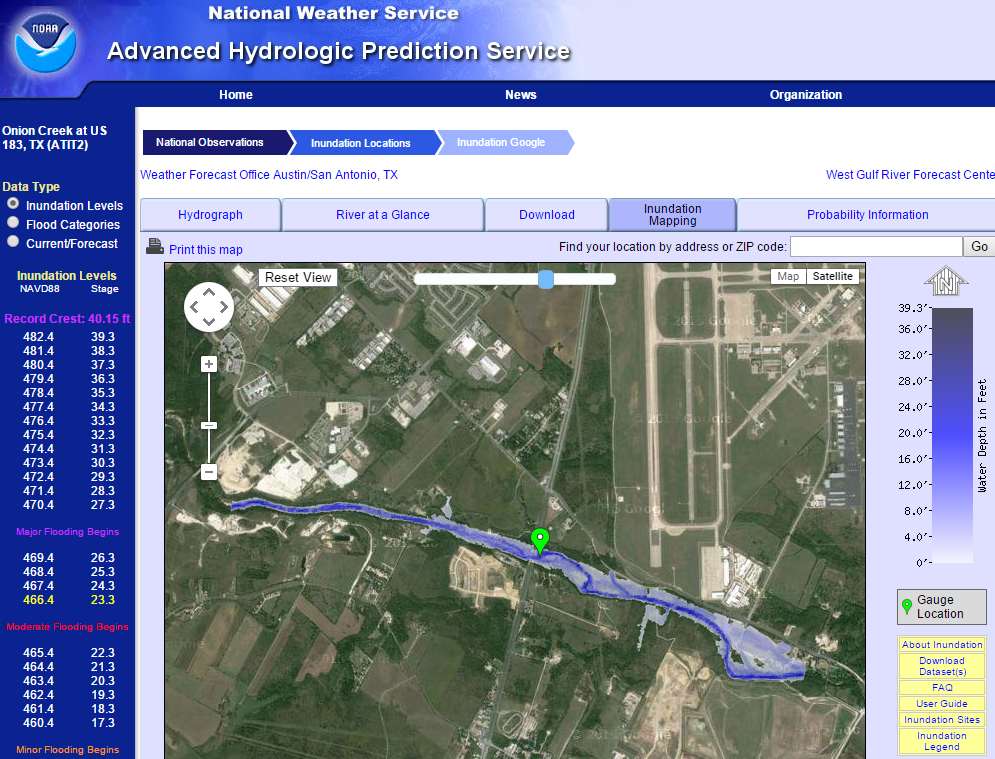 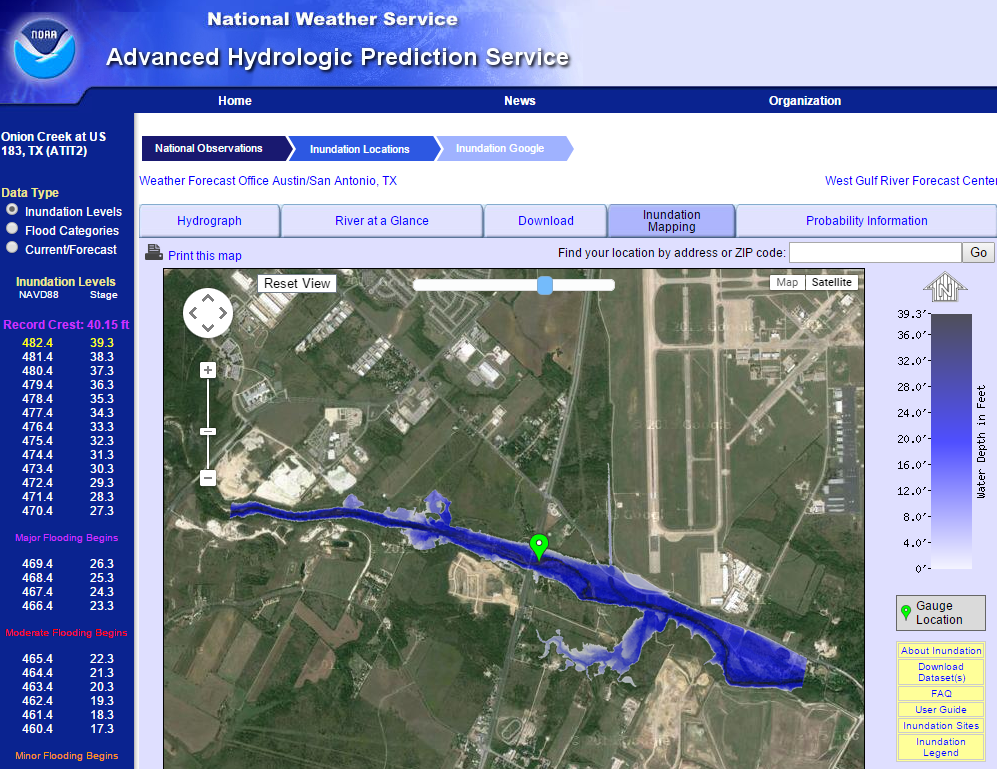 http://water.weather.gov/ahps2/inundation/inundation_google.php?gage=atit2
NWS Flood Inundation Map – Onion Creek at Highway 183 (ATIT2)
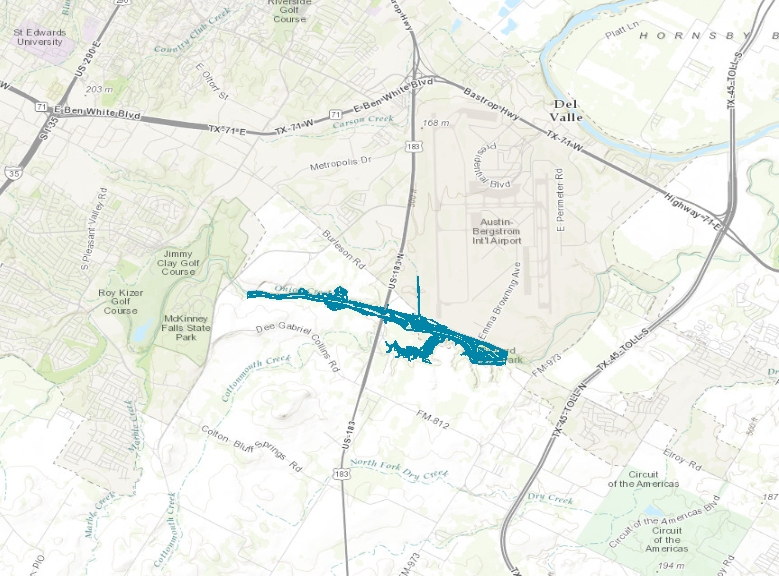 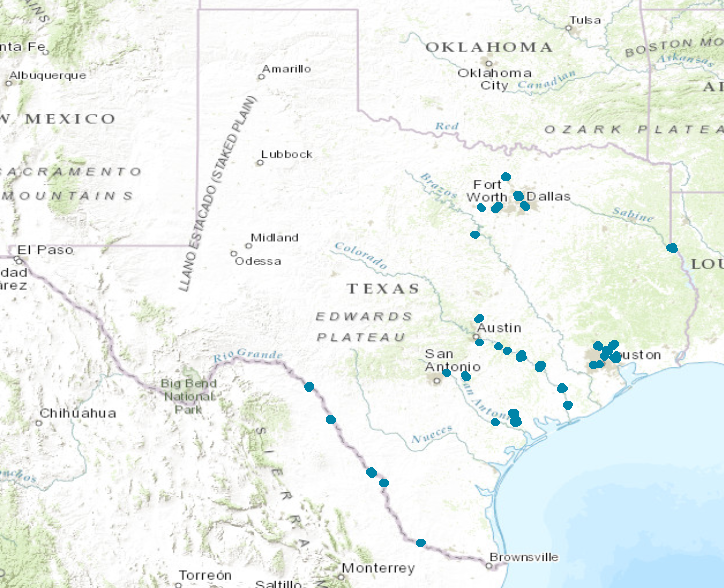 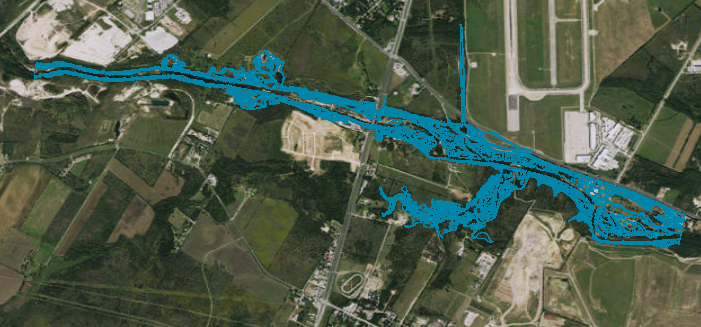 Flood Extent Map for each 1 ft of geodetic elevation (25 maps in all)
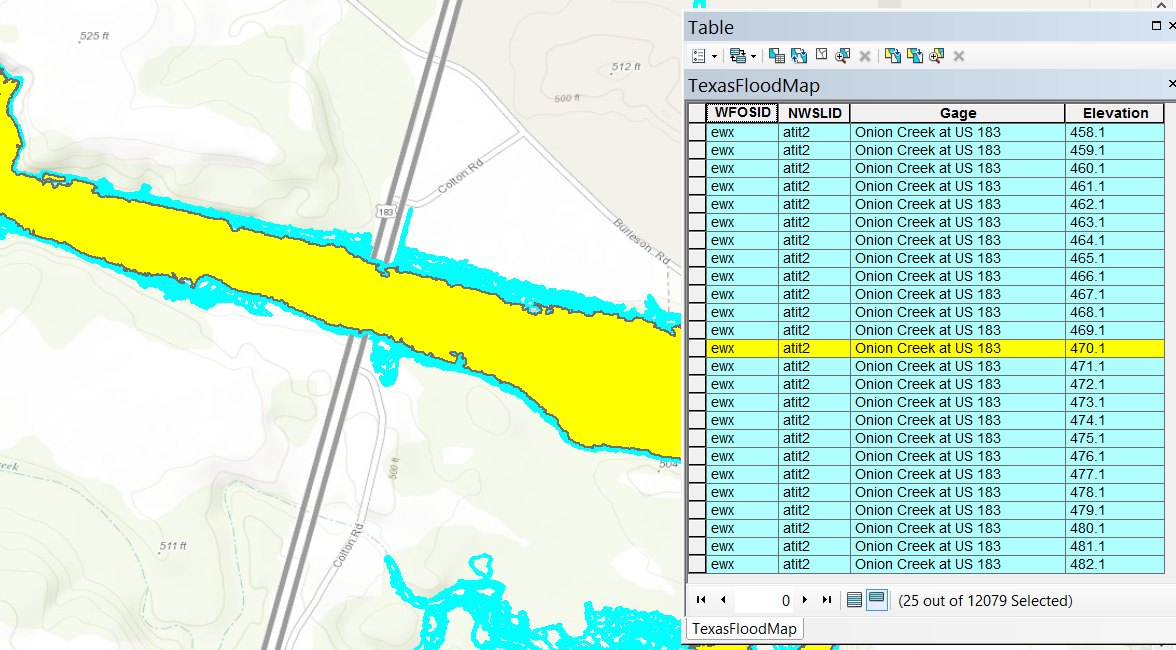 Flood Modeling: Geometry and Flow
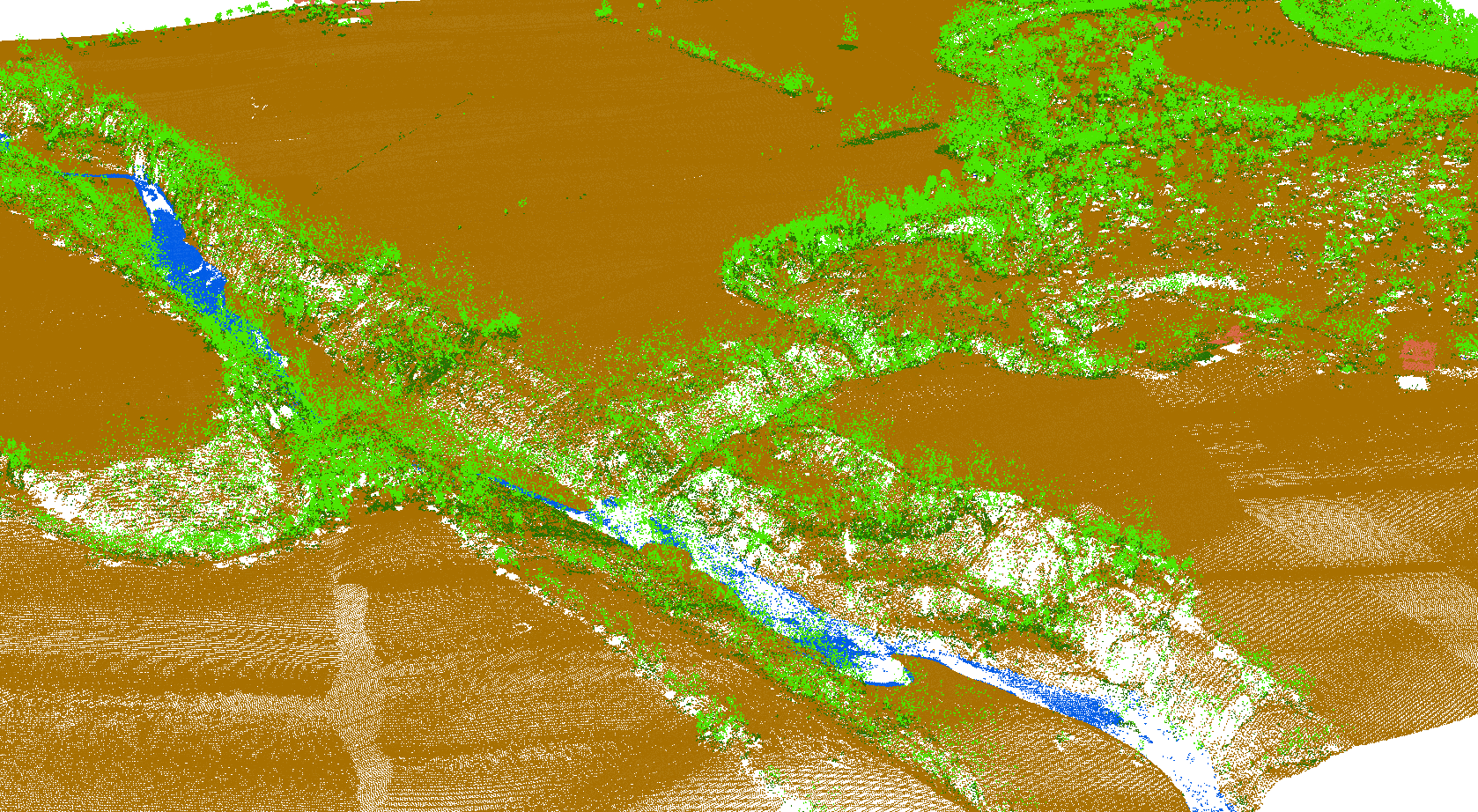 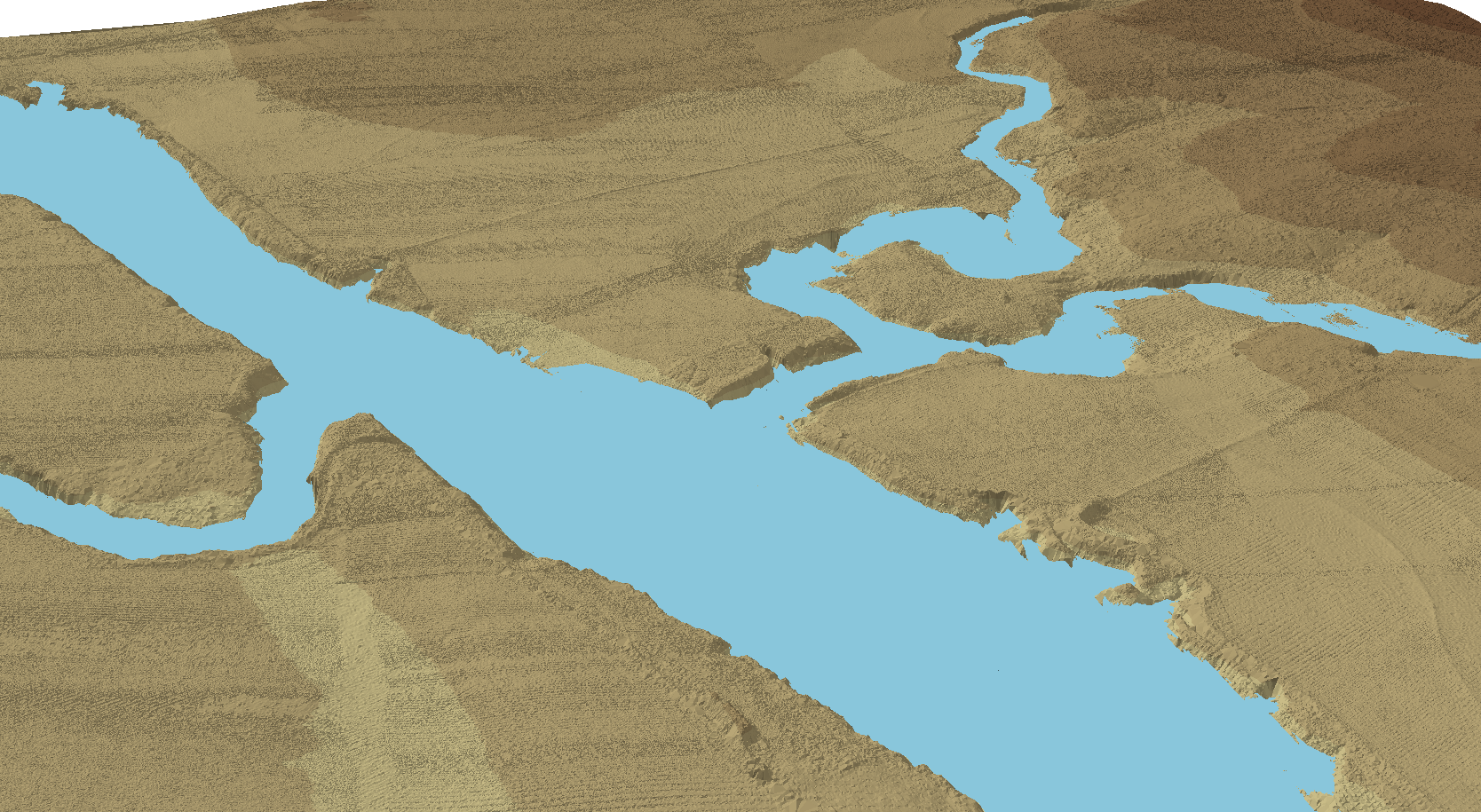 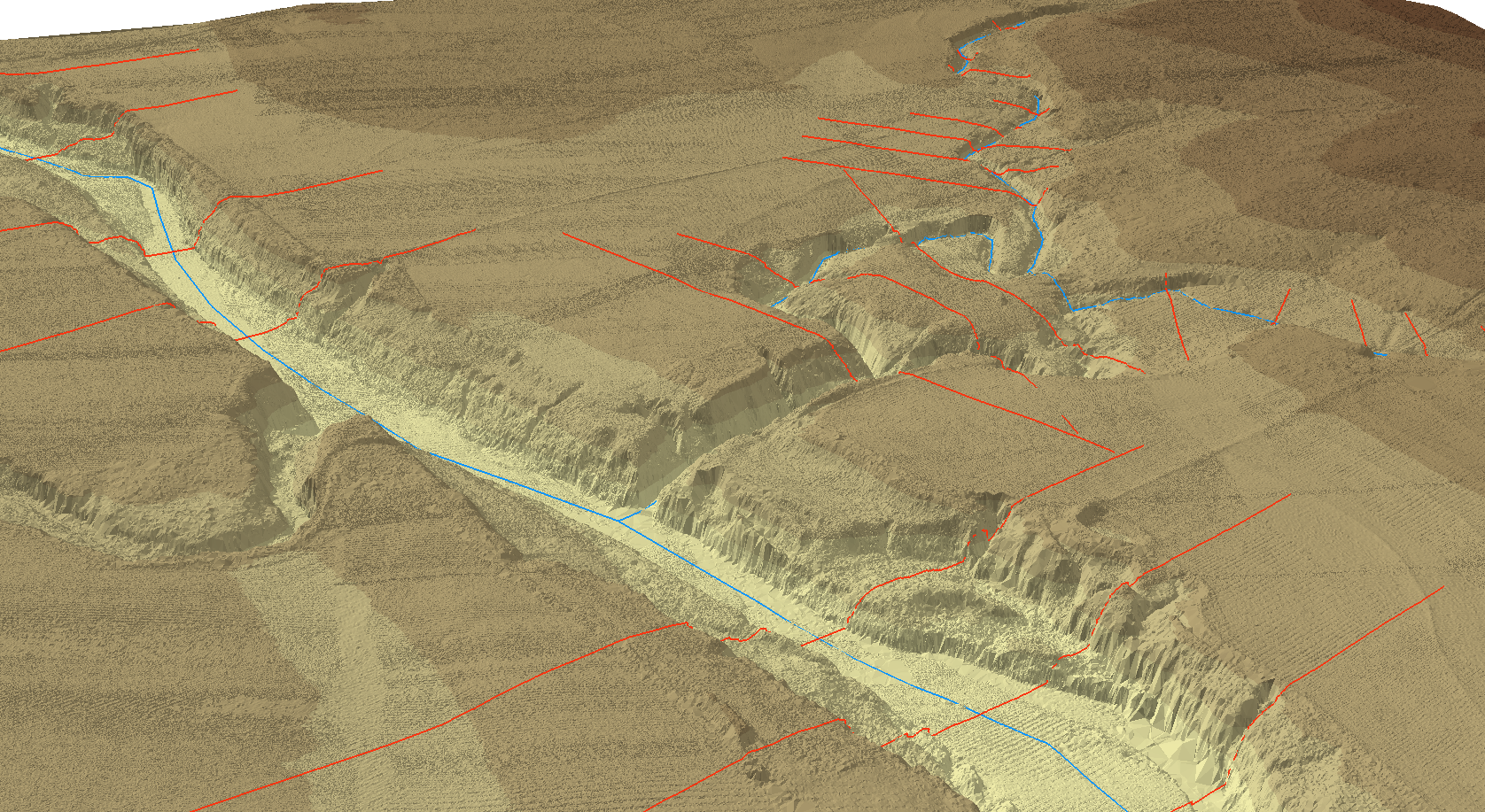 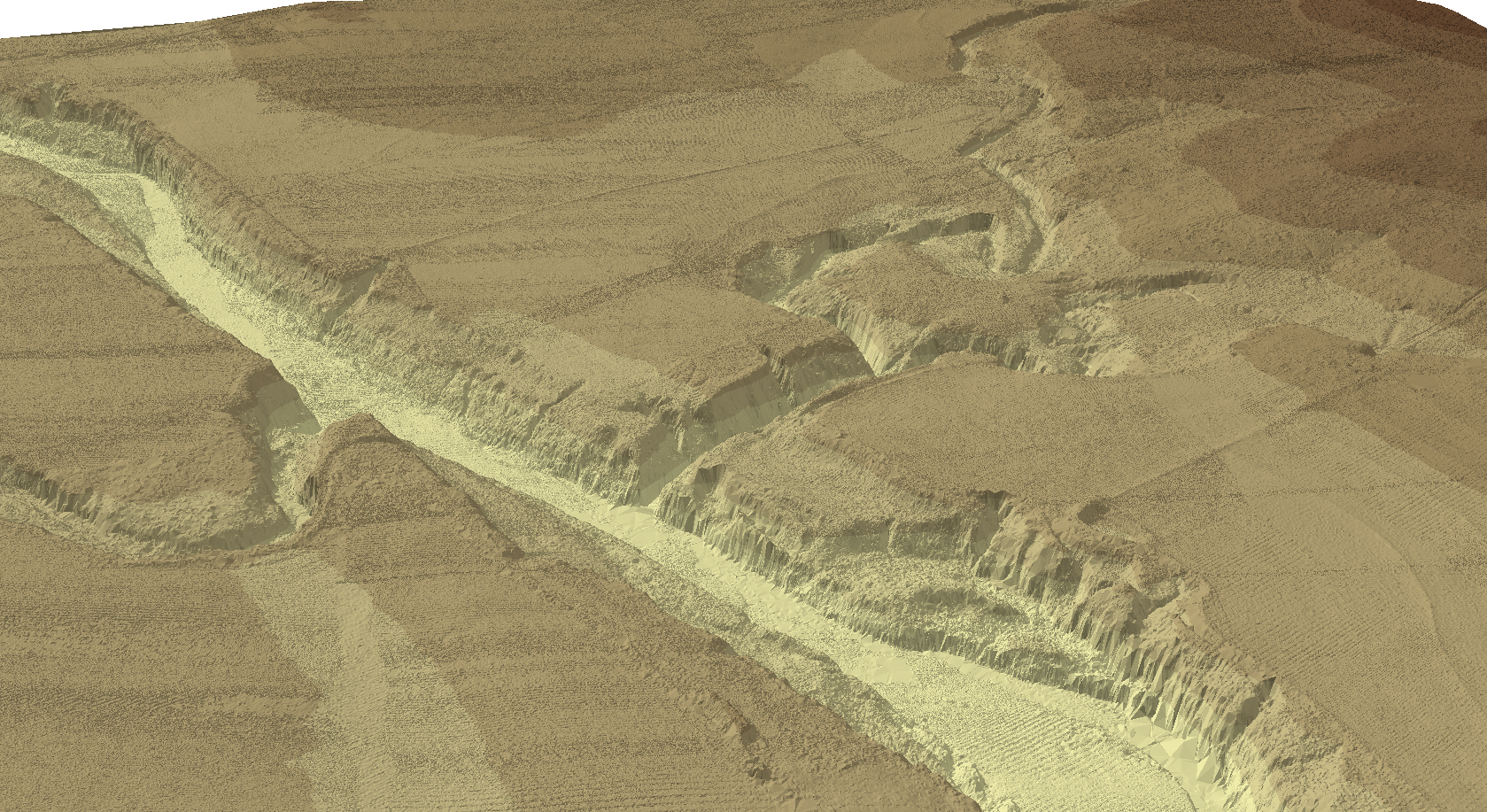 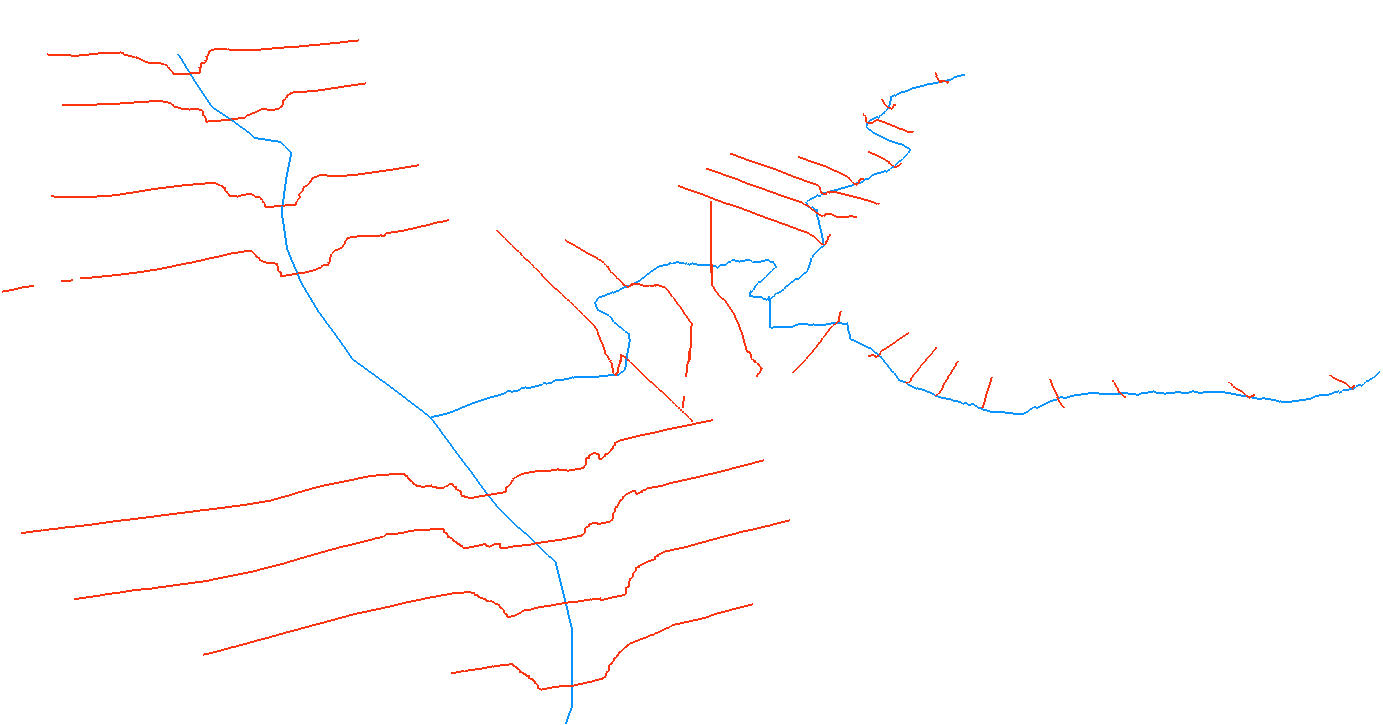 Elevation-indexed flood mapping
Center Points of Reaches
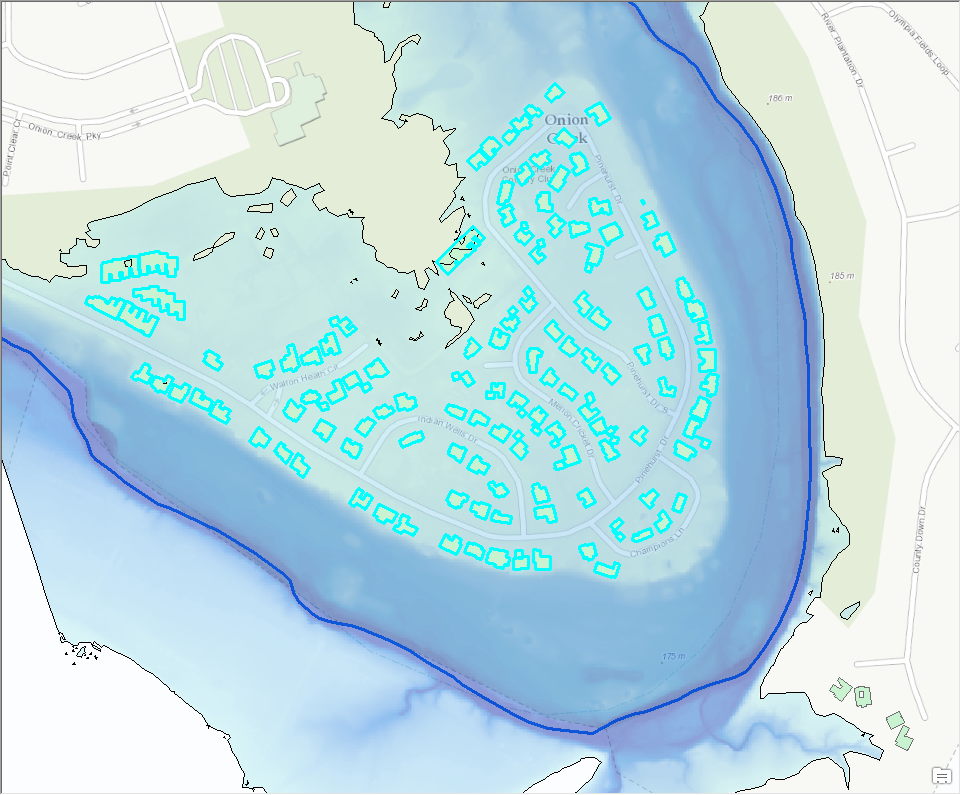 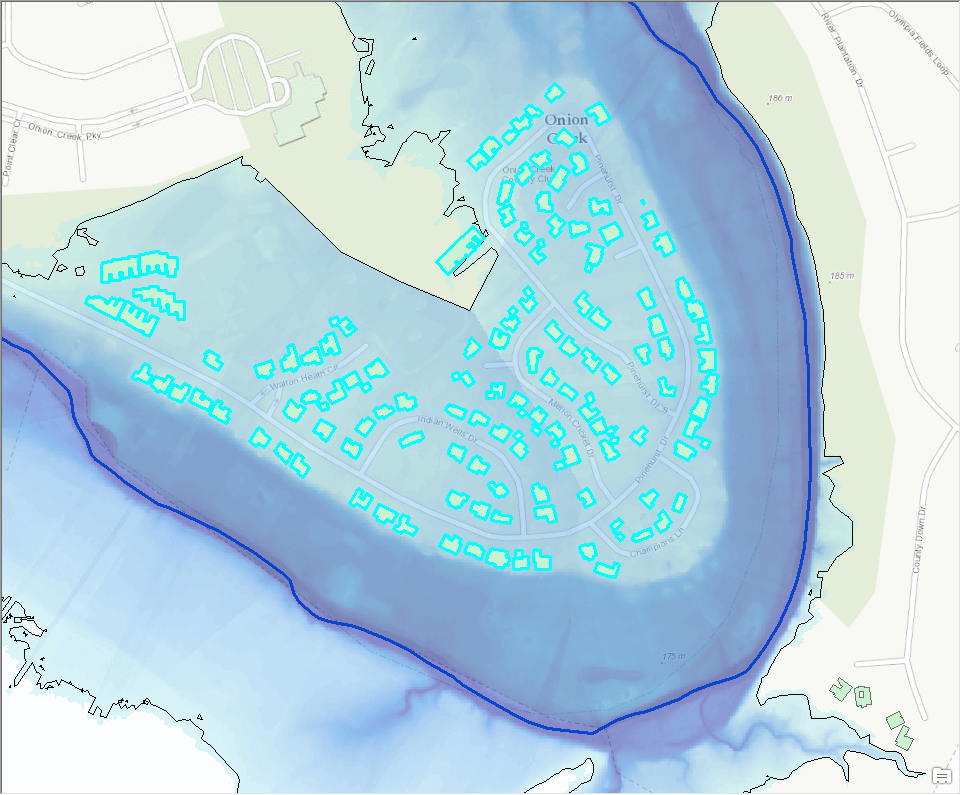 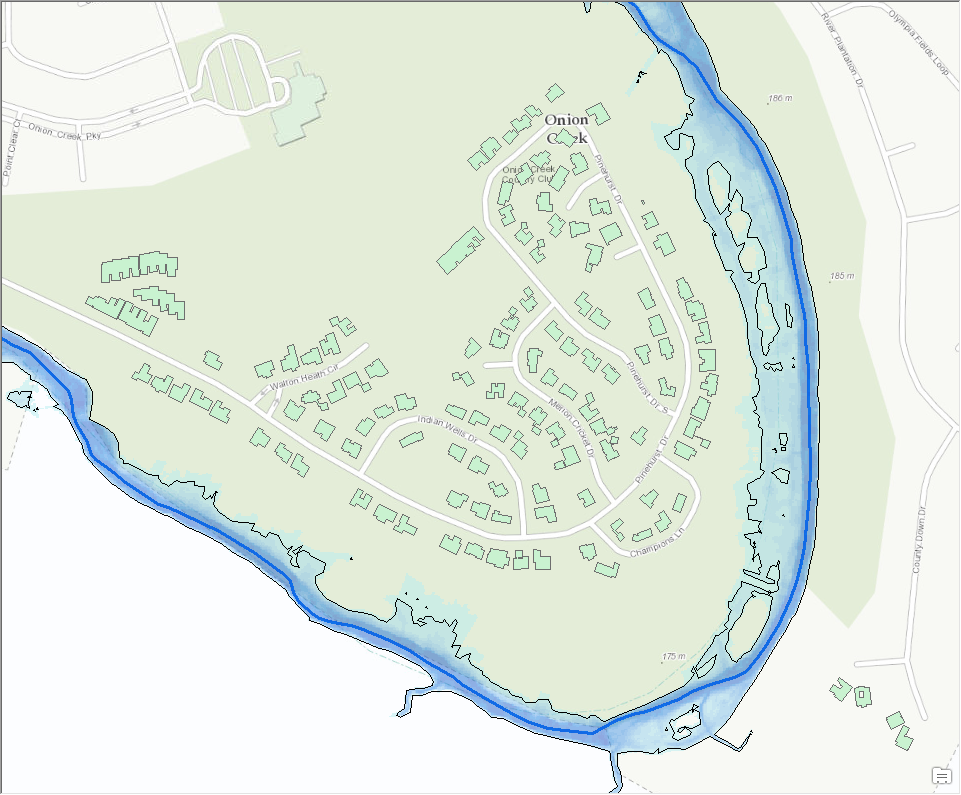 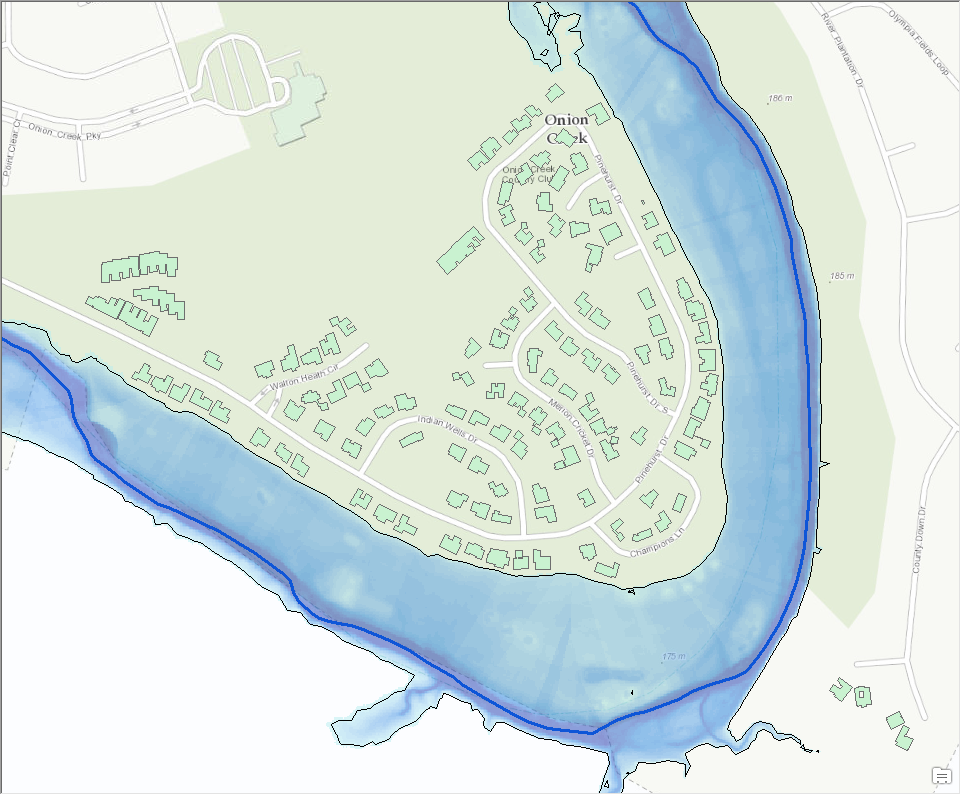 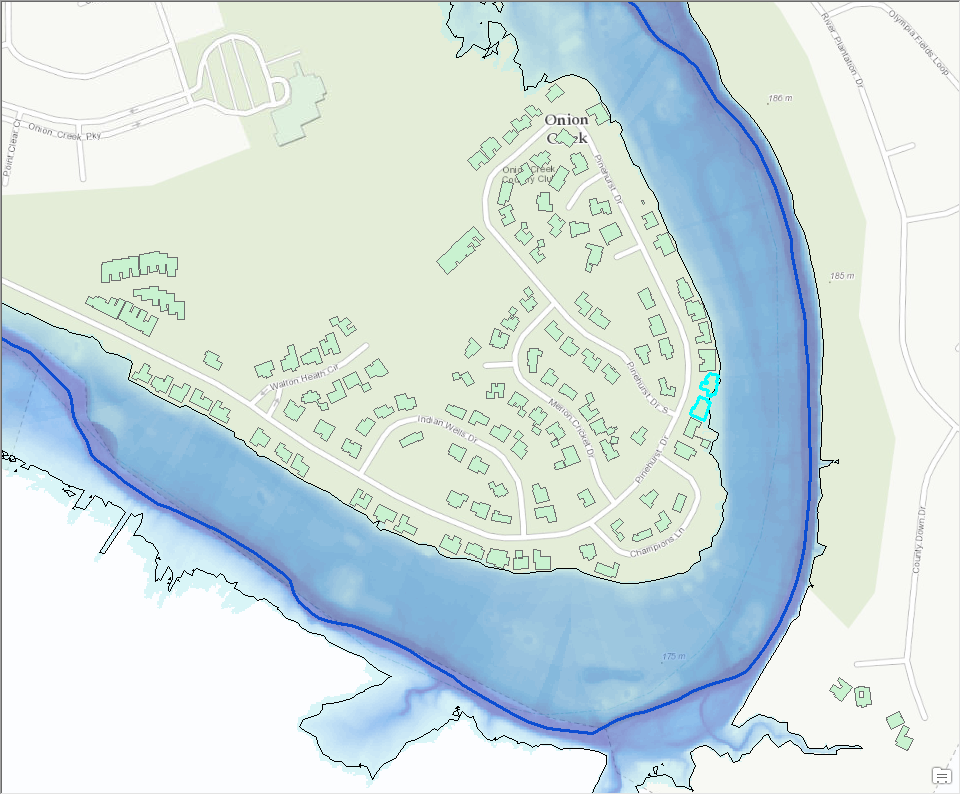 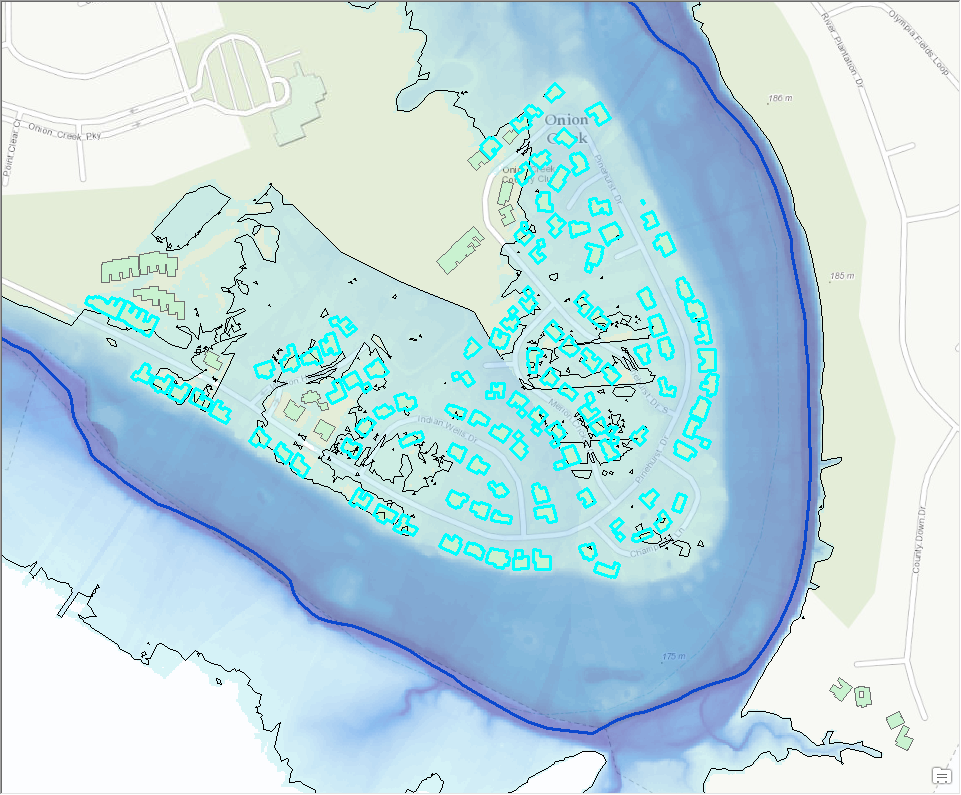 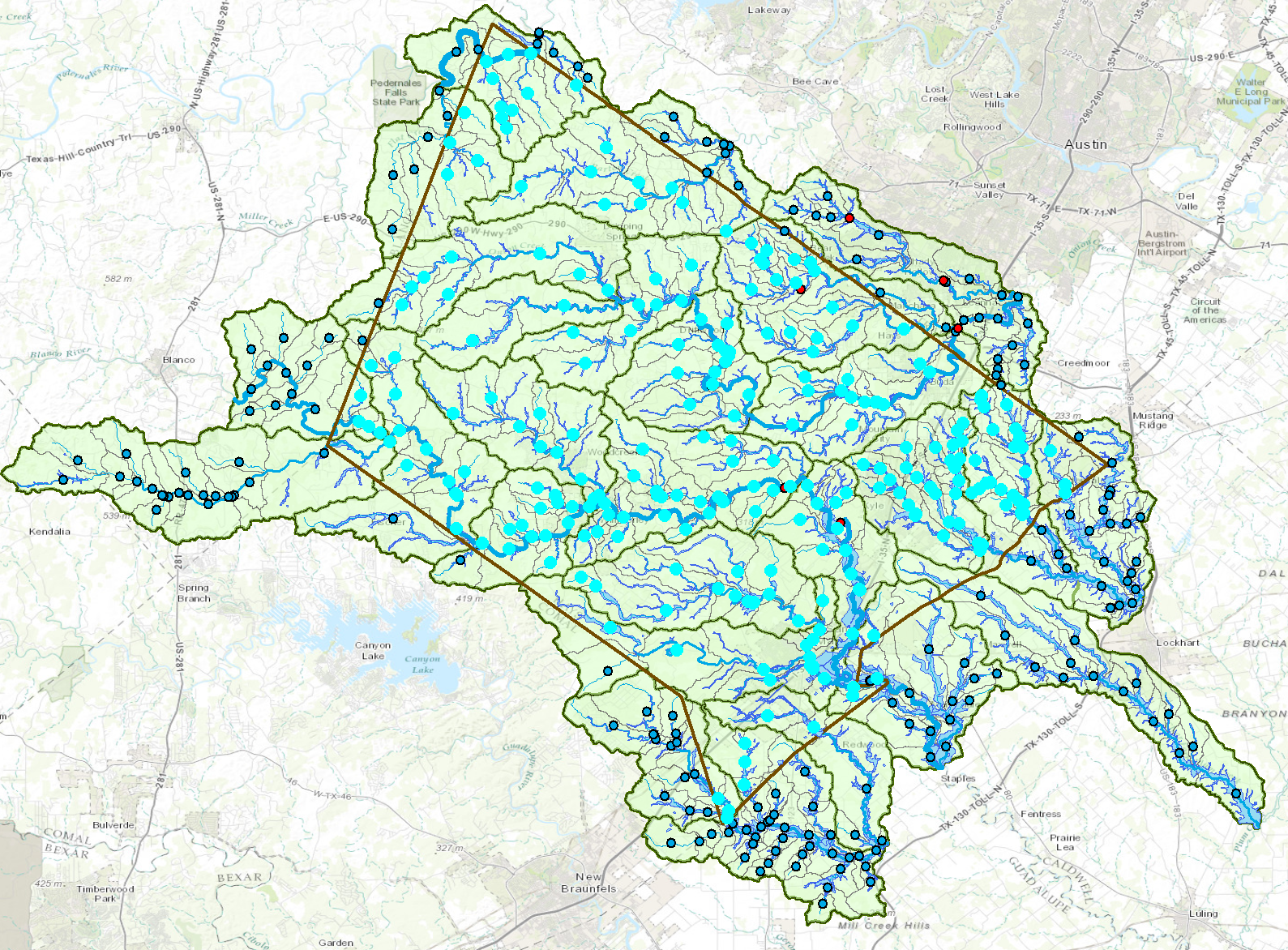 Hays County
Map sequence for each point
River Hydraulic Properties
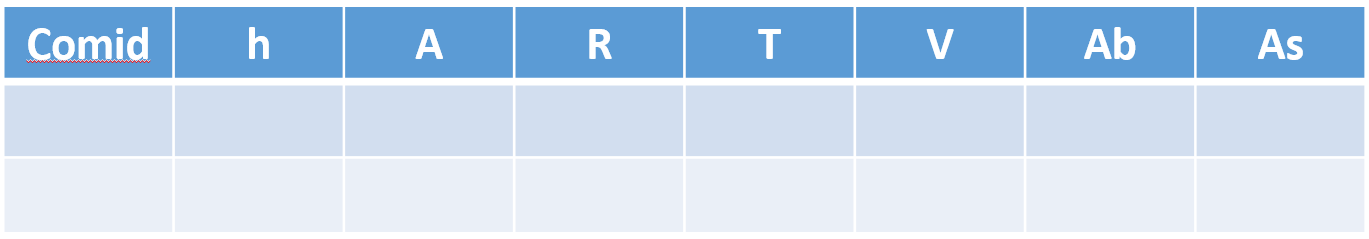 5781175
3
A table with reach hydraulic parameters as an addition to a geographic feature resource
5781175
4
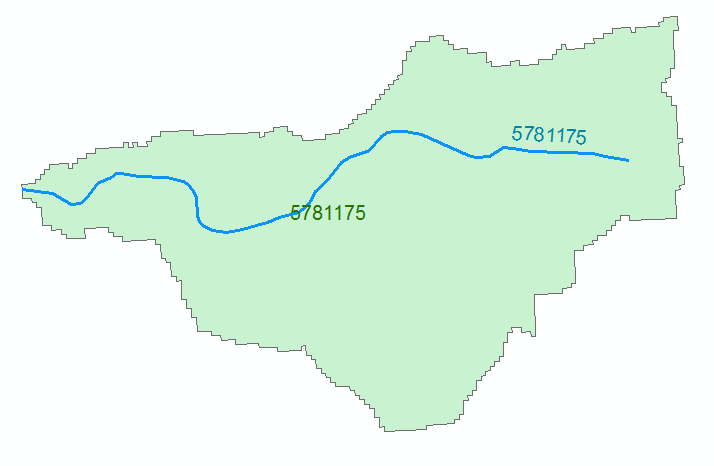 Surface Area
As
L
V
Volume
Wetted Bed Area
Ab
T
Cross Section Area
A
Depth
h
P
Wetted Perimeter; Hydraulic Radius, R = A/P
Top Width
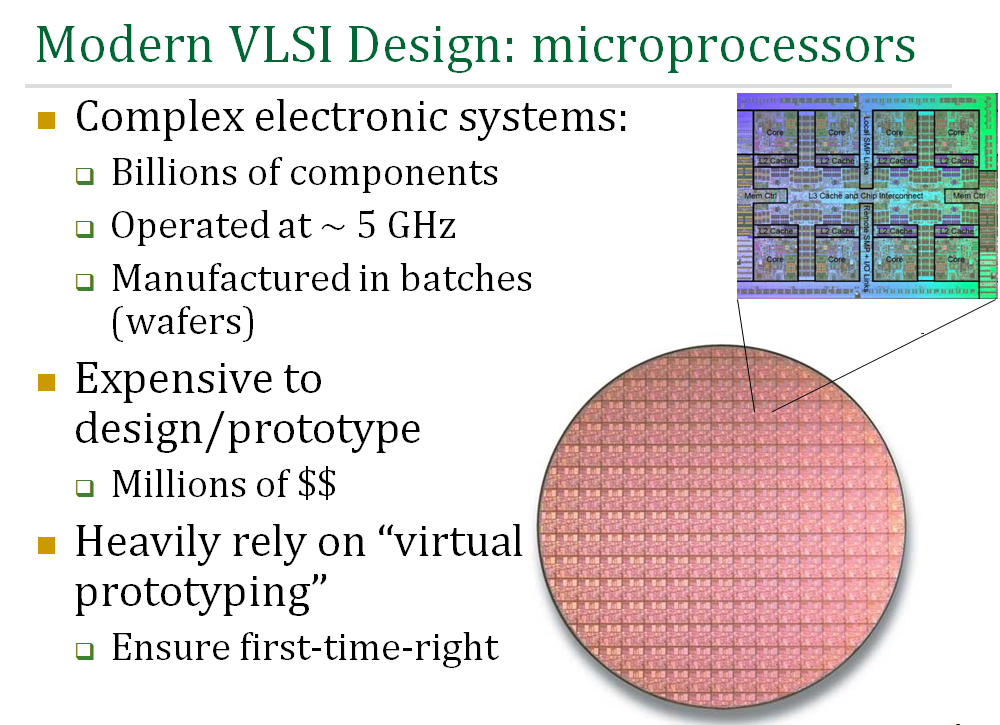 Solve 100 million equations each night 

to check the effects of design changes 

made during the day
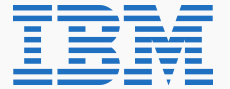 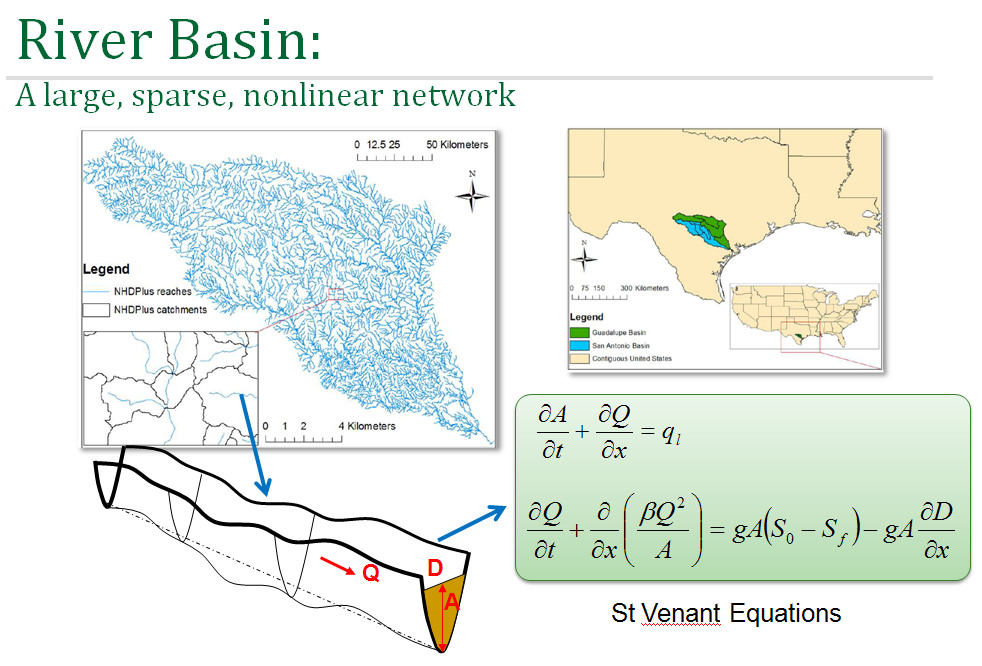 SPRNT model computes flow and depth in large river networks using VLSI design concepts
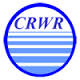 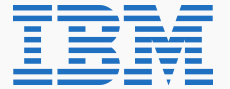 CrossSections on Lower Mississippi River
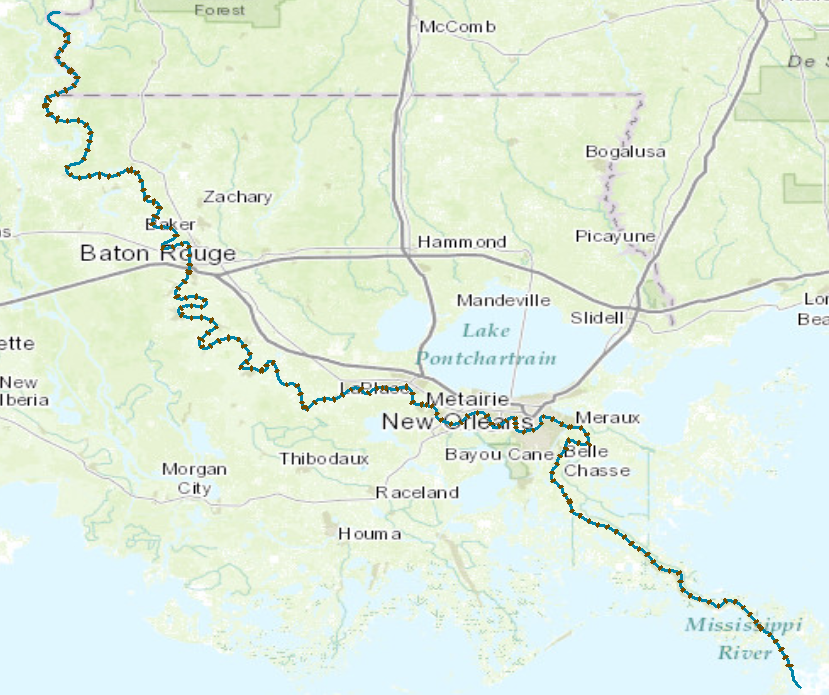 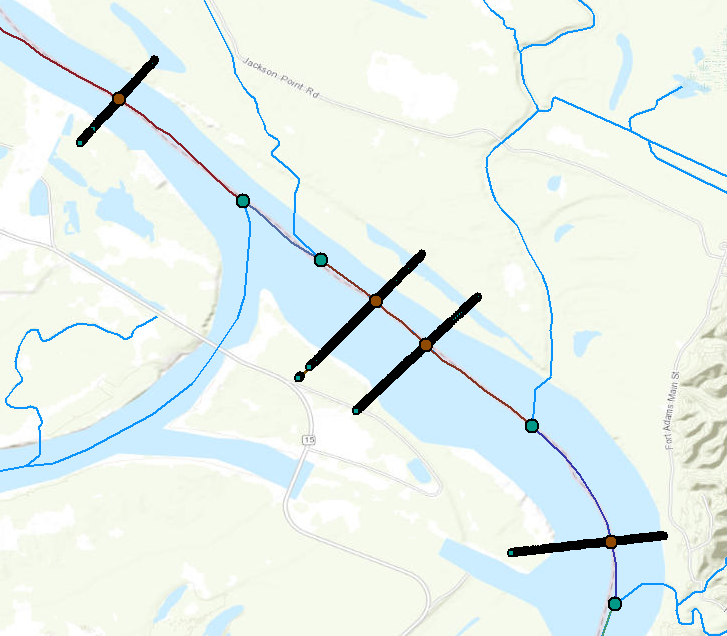 173 cross-sections over 543 km, or 3.1 km between cross-sections, on average
41,479 cross-section points (x,y,z) of bed elevation, or 240 points per cross-section, on average
Elevation-Indexed Flood Response Mapping
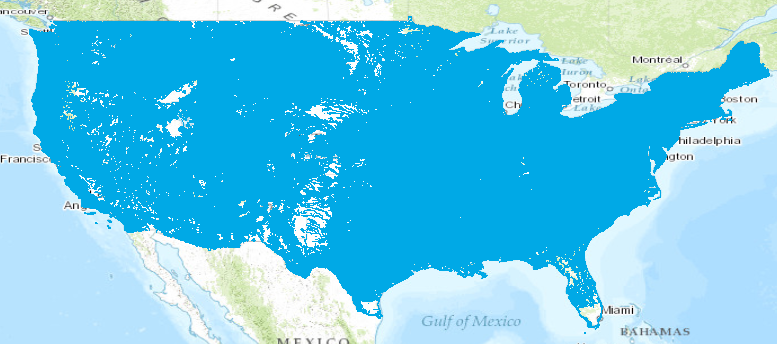 Take blue line network, raise it and 
flood it out, continue for increments 
of elevation
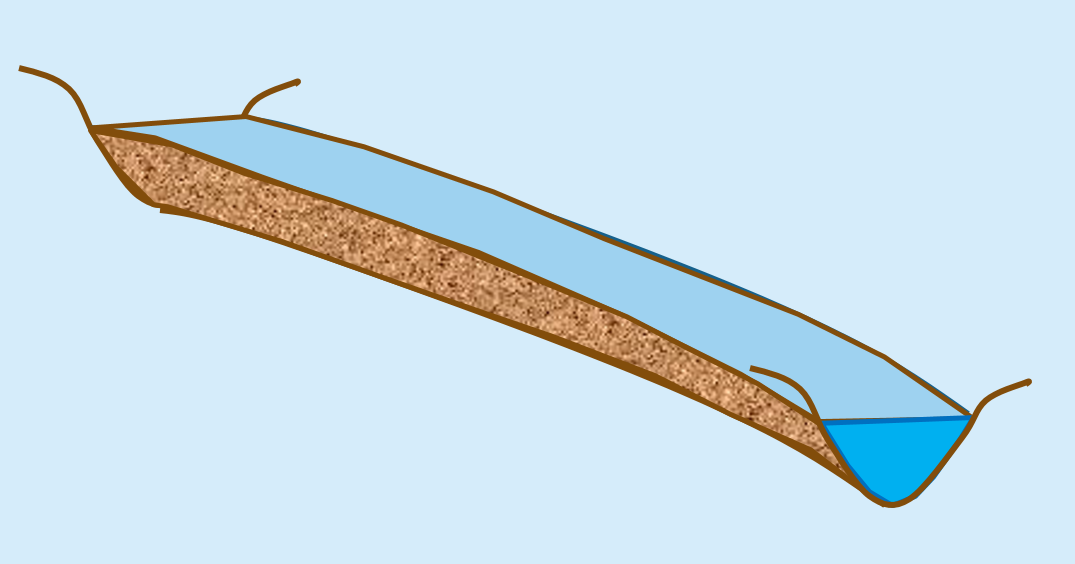 Riverine 
Mapping
Elevation-indexed flood 
inundation mapping
Treat these 
in a common way
Flood water surface elevation 
modeling and forecasting
Coastal 
Mapping
Inundation map library for each NHDPlus Reach
for coastal and riverine reaches
NFIE-GEO in CUAHSI HydroShare
A map resource on ArcGIS.com  
URL: http://arcg.is/1JW0DBm
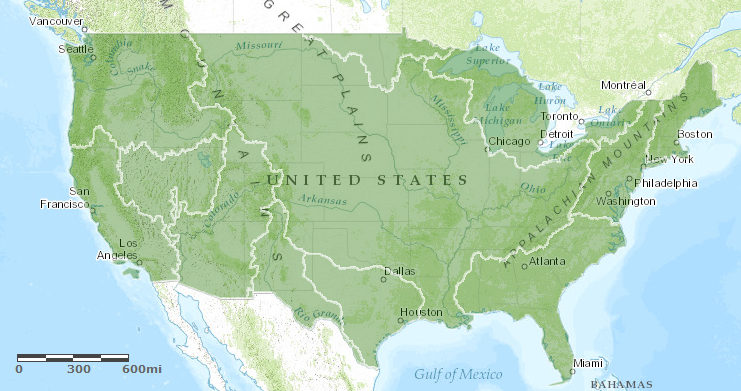 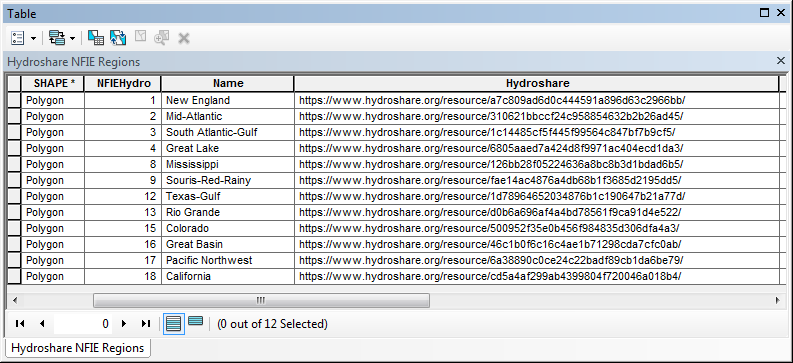 Each polygon links to a resource in HydroShare
NFIE-GEO for Texas-Gulf Coast Region
A ~130 MB Geodatabase file as a generic resource in HydroShare
5 Feature Classes
Usability limited to users with ArcGIS.
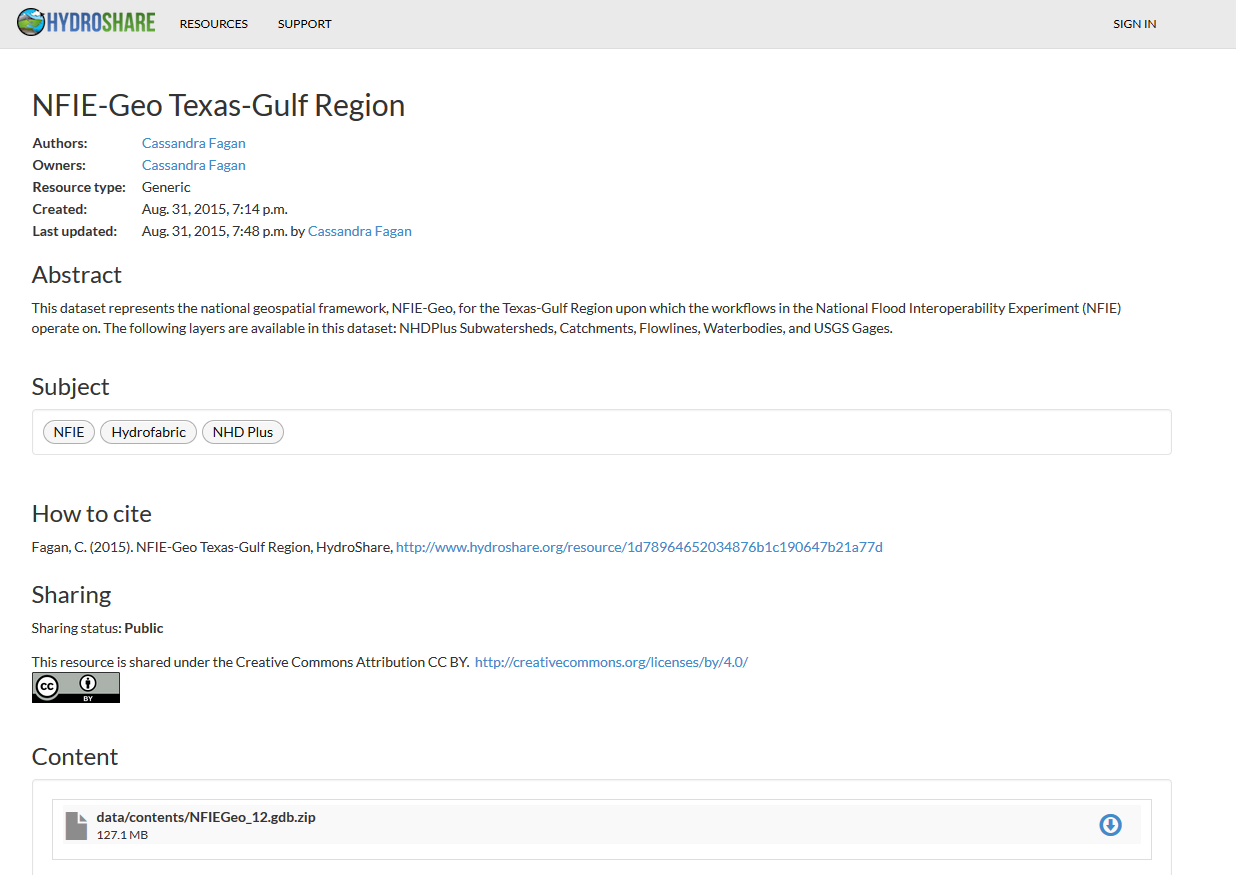 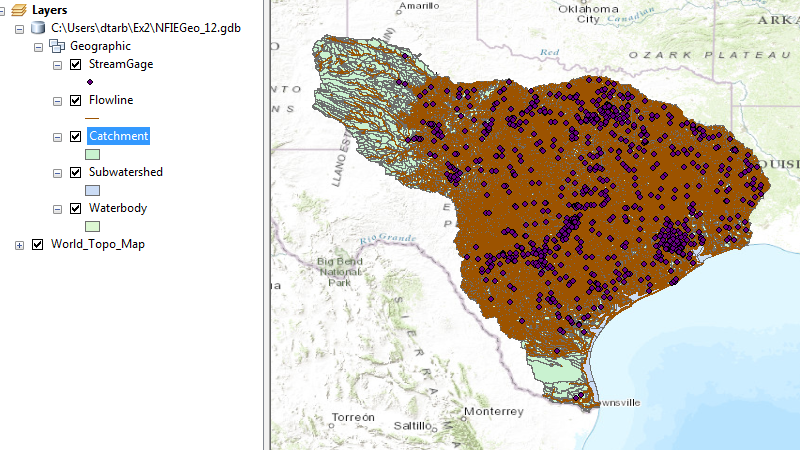 Need to have this become geographic feature resource in HydroShare in open format.
What hydro value added functionality is needed?
Visualization
Subsetting
Web feature services
Discovery
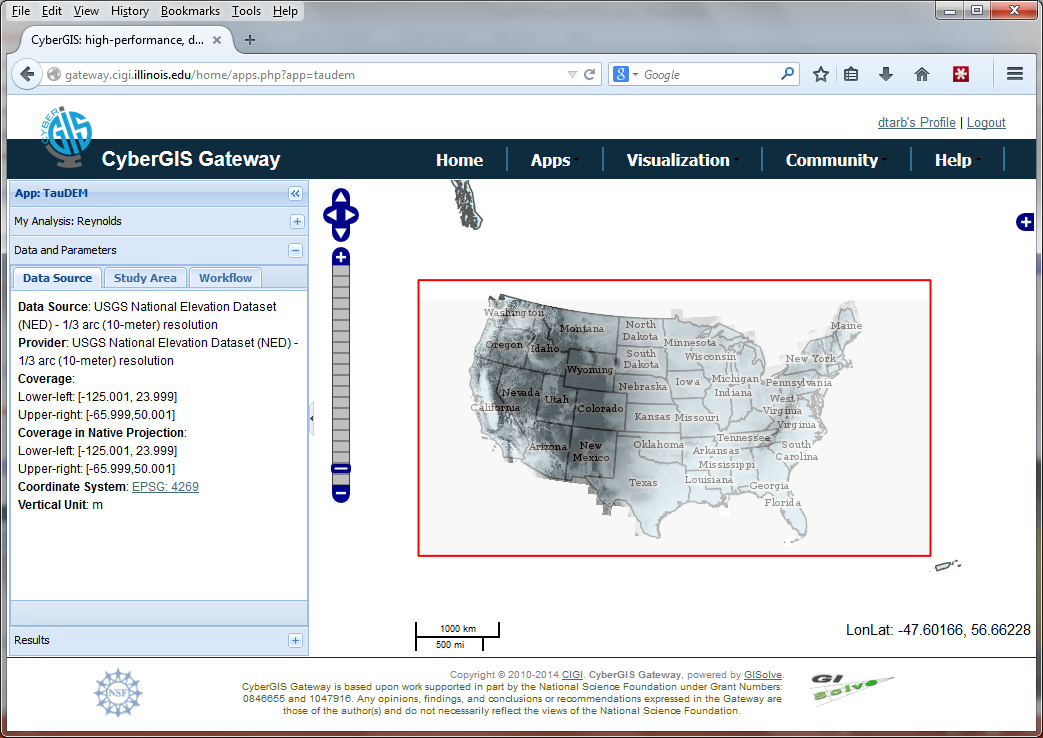 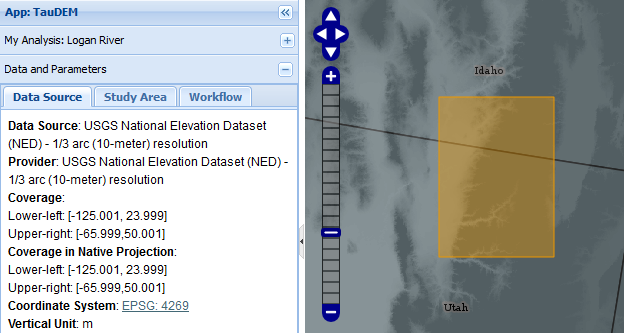 Terrain Analysis in CyberGIS
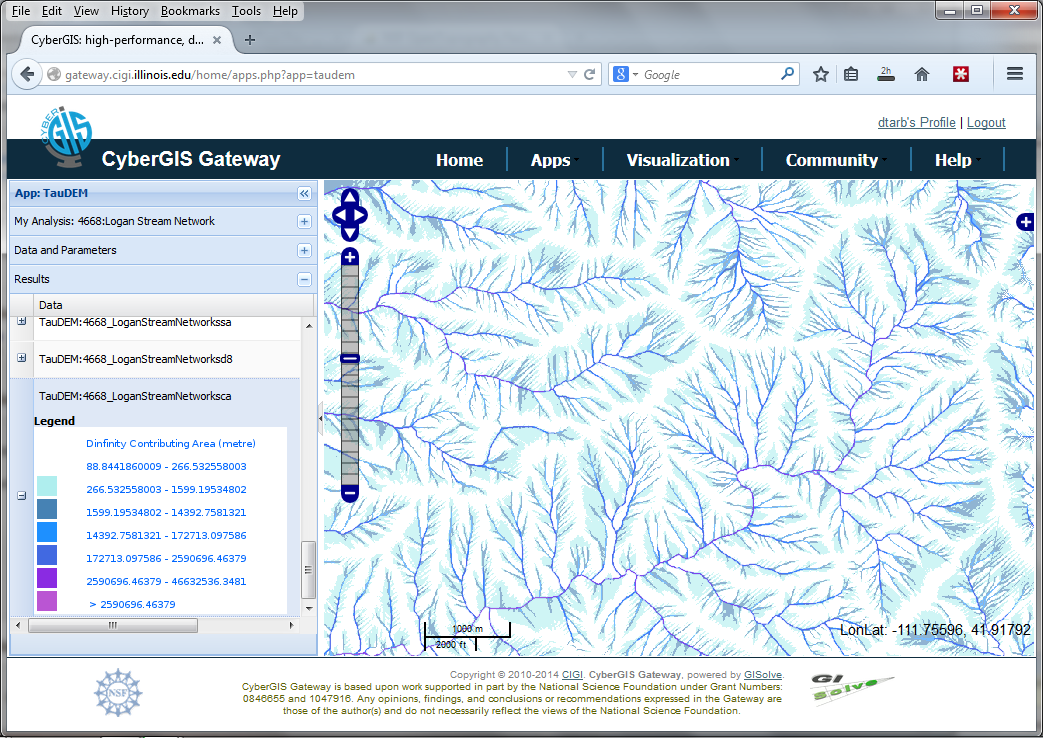 LIDAR Terrain Data Available from TNRIS
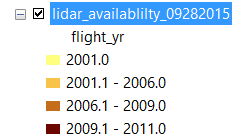 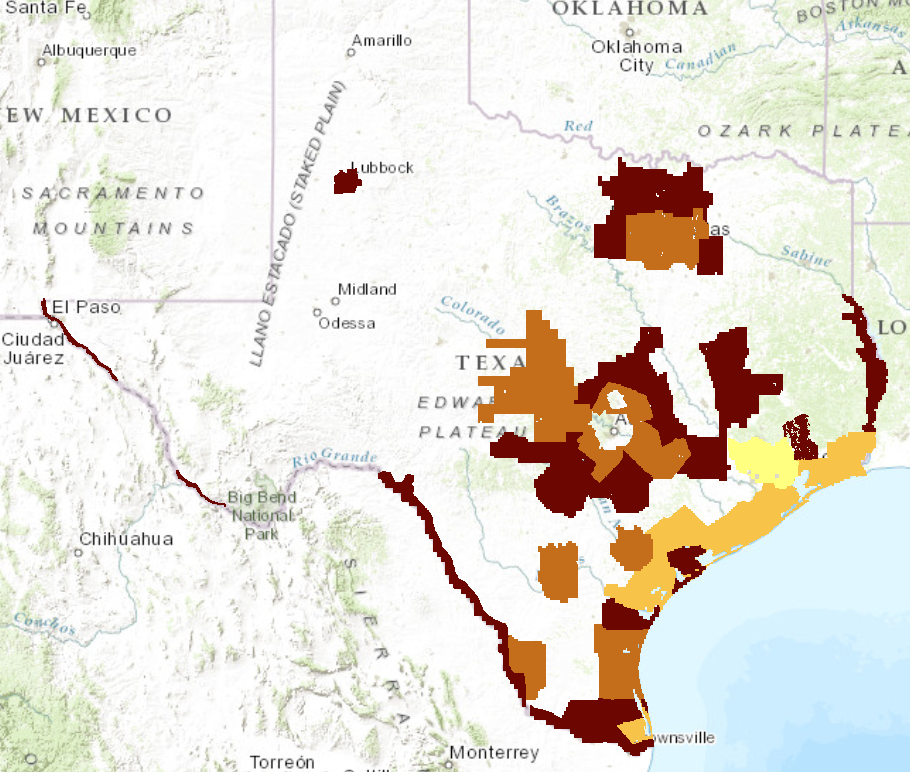 Situational Awareness For Everyone (SAFE)
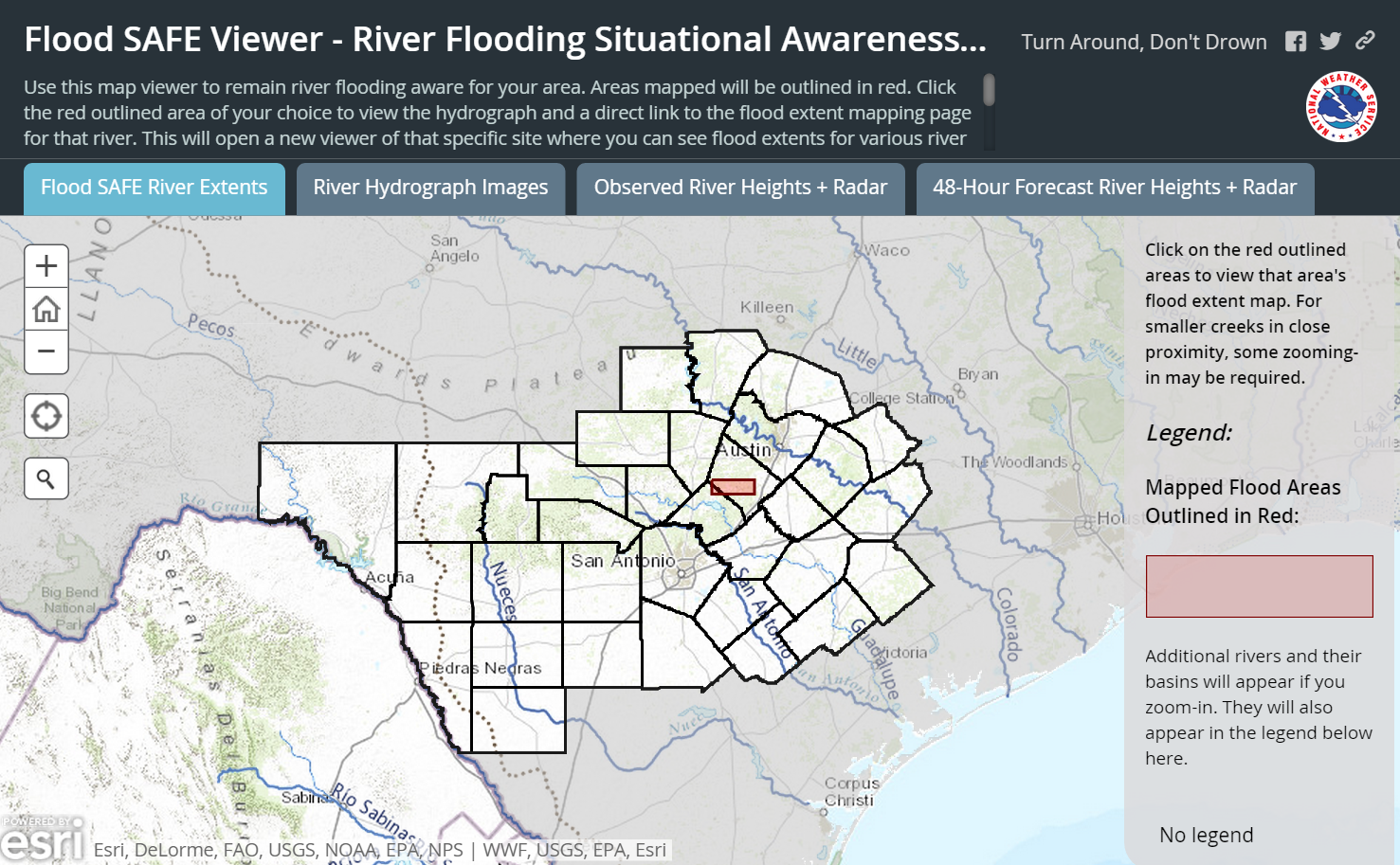 Source: Jared Allen, NWS Austin-San Antonio Weather Forecast Office
Flood SAFE Viewer: http://arcg.is/1LPOHnE
SAFE Map for Blanco River near Wimberley, Tx
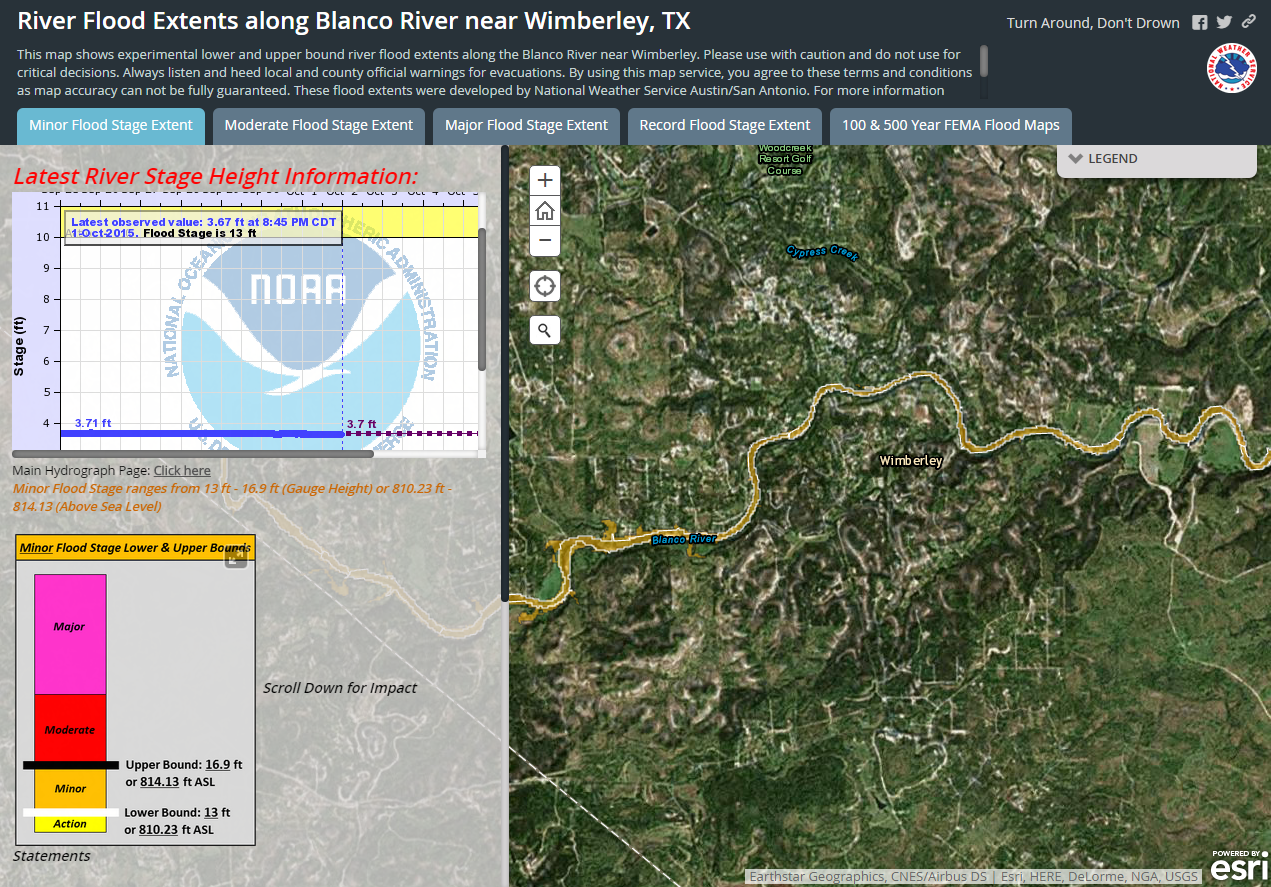 Source: Jared Allen, NWS Austin-San Antonio Weather Forecast Office
Blanco River Proof-of-concept Map: http://arcg.is/1GtObu3
Community Flood Response Map Book
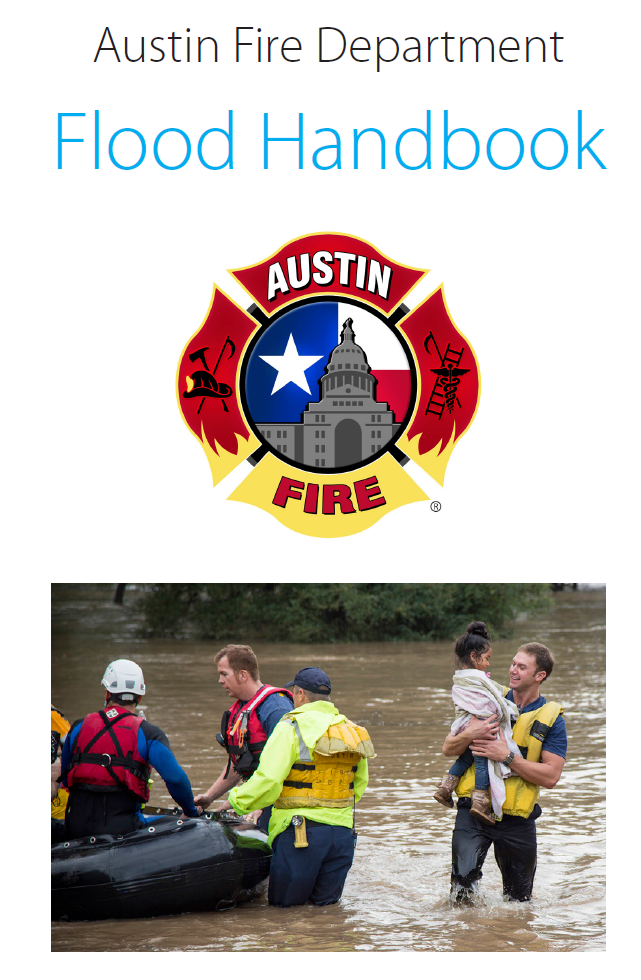 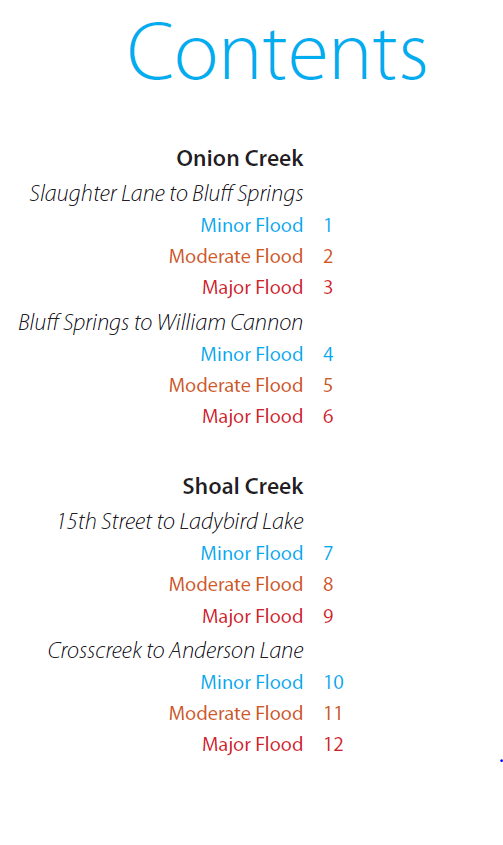 Source: Tomas Rodriguez, City of Austin
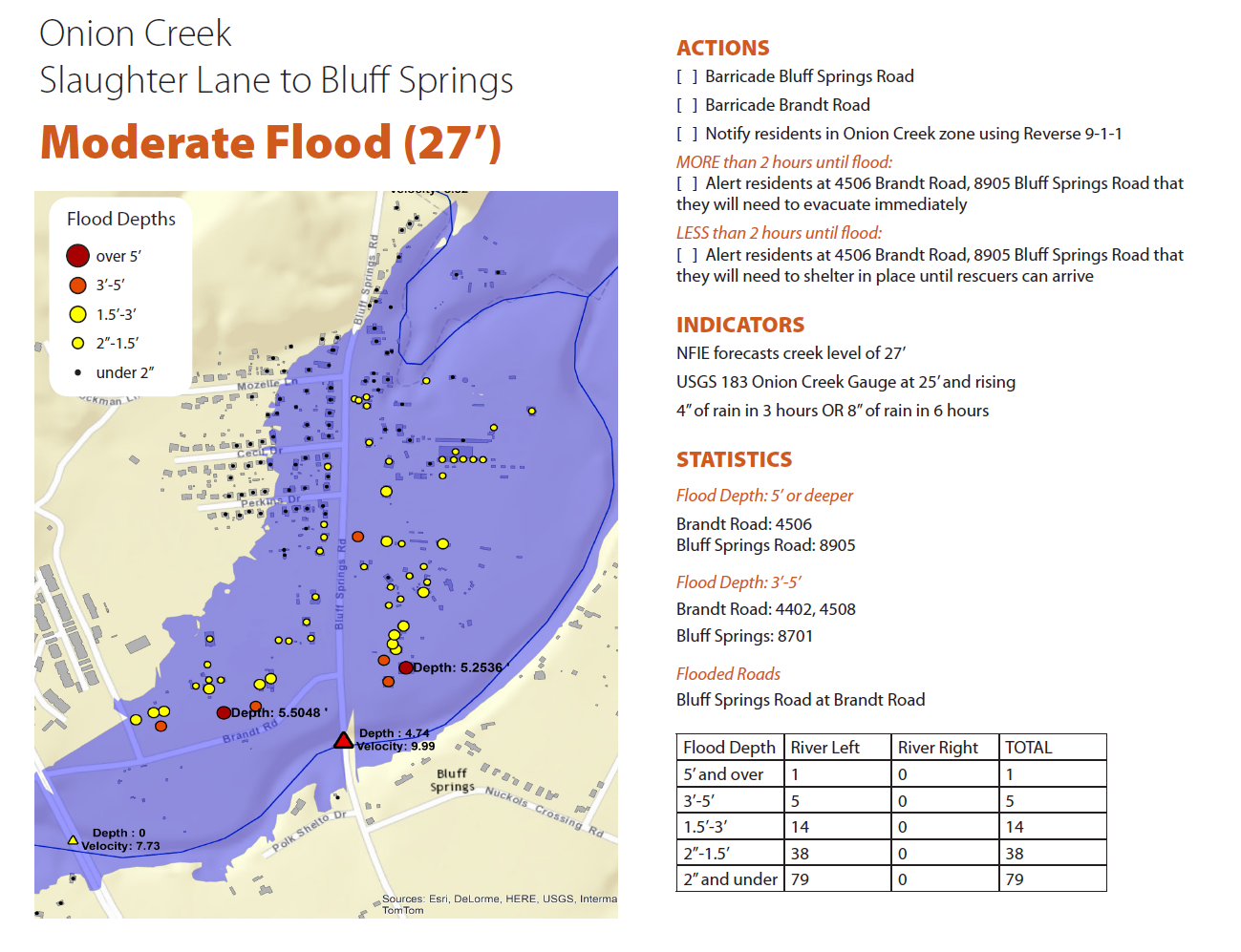 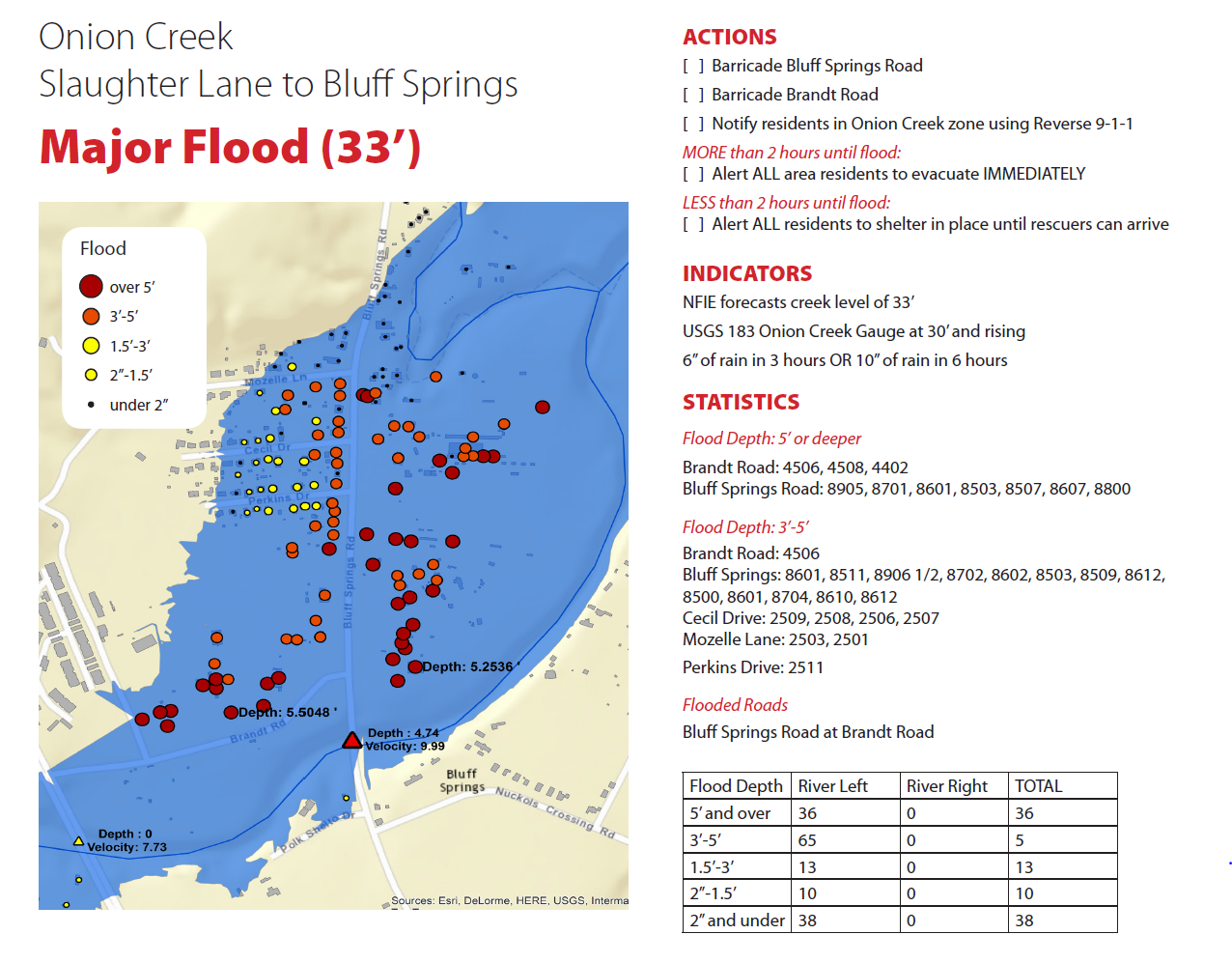 Connecting with Local Decision Makers
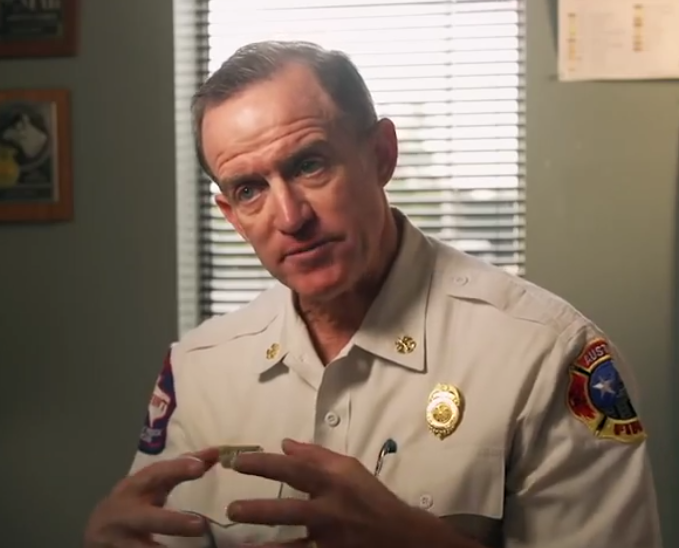 Work with the first response community to define flood strategy for stream reaches
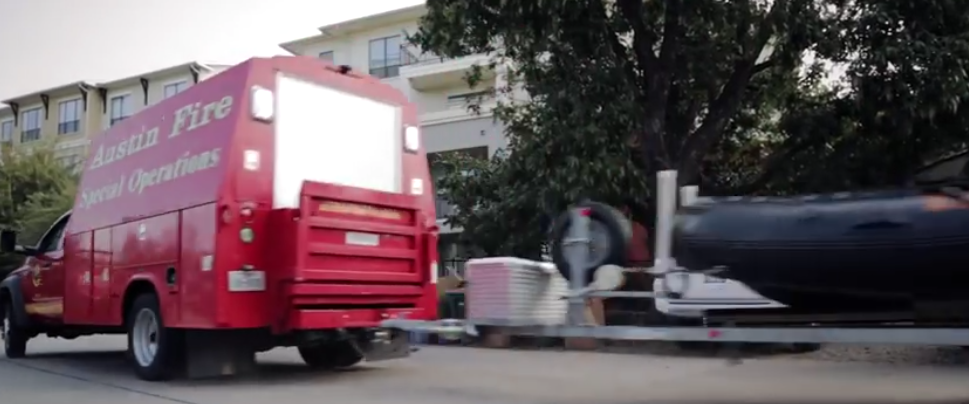 https://www.youtube.com/watch?v=ympaR6YUxiA&feature=youtube
Conclusions
The National Flood Interoperability Experiment has been a significant success in rapidly prototyping a high spatial resolution flood forecasting system
NHDPlus and Geospatial Hydrologic Framework provide the information foundation for the continental scale modeling
This is a “flow continuum” model on the national stream network, like atmospheric and ocean models
Need to synthesize riverine and coastal flood modeling and mapping
Similar Summer Institutes will be held in 2016 and 2017 at the National Water Center